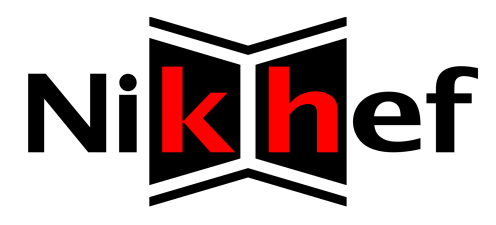 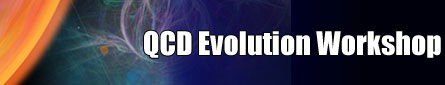 Transverse phase-space
and its multipole decomposition
[C.L., Pasquini, PRD93 (2016)]
Based on :
Cédric Lorcé
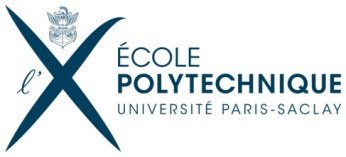 CPHT
May 30, Nikhef, Amsterdam, The Netherland
Outline
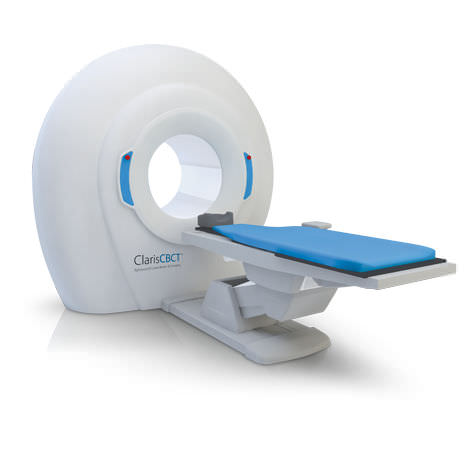 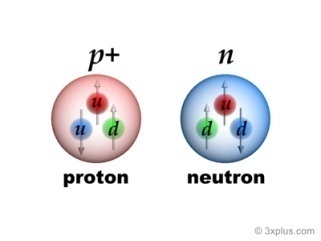 Phase-space distributions
 Multipole decomposition
 Angular correlations
 Conclusions
Nucleon « tomography »
Parton distribution zoo
TMDs
PDFs
FFs
GPDs
Charges
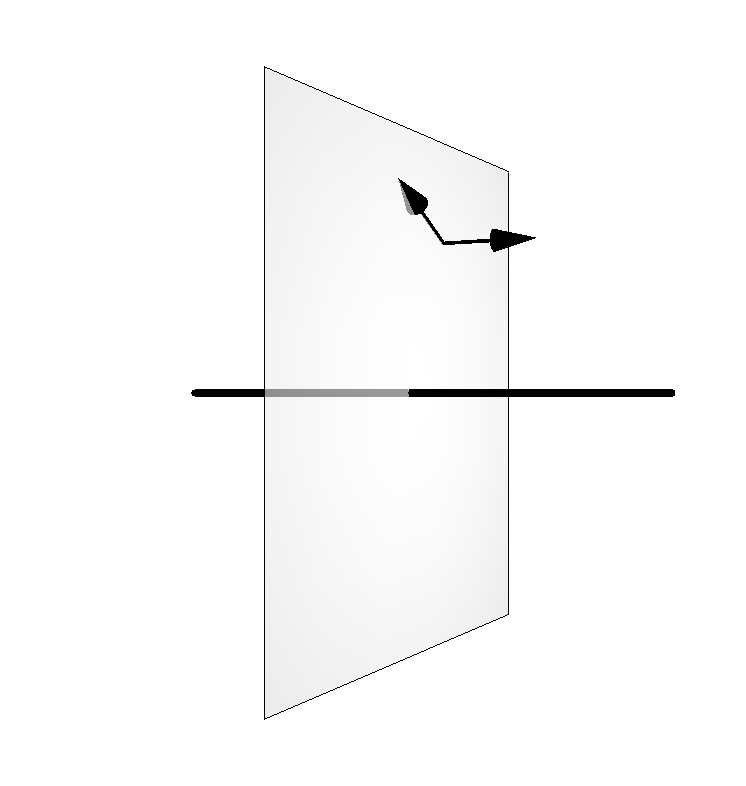 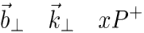 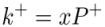 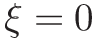 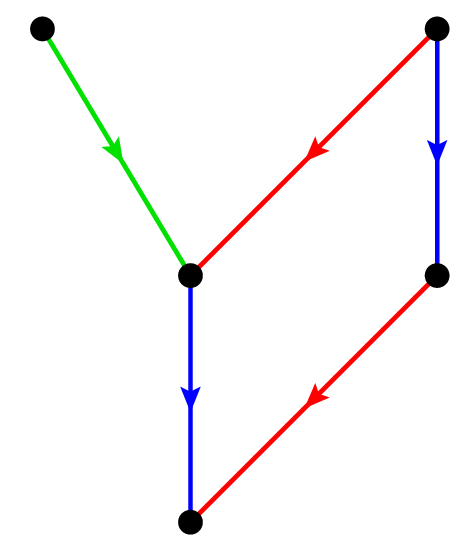 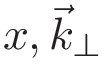 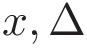 2+1D
0+3D
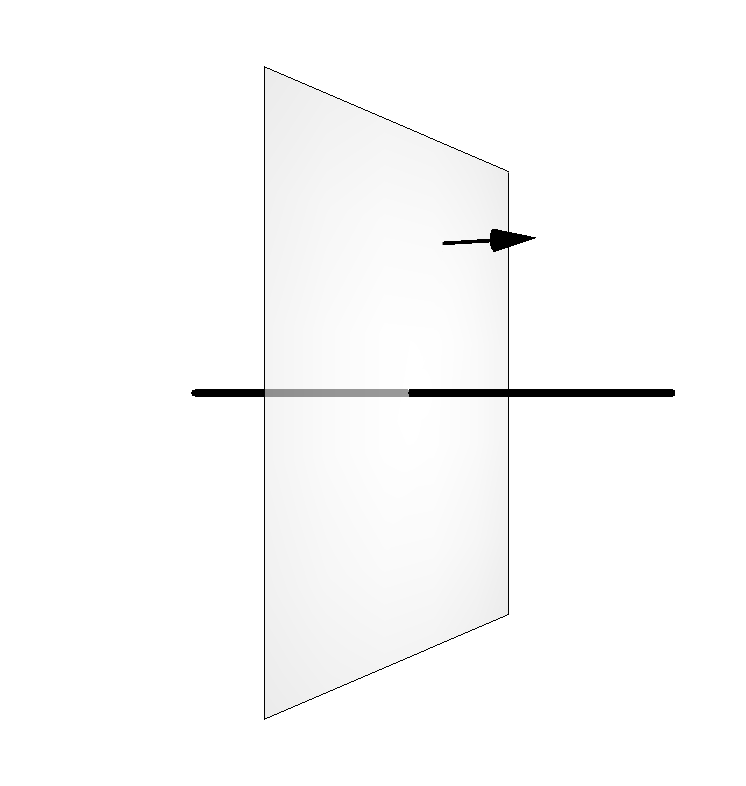 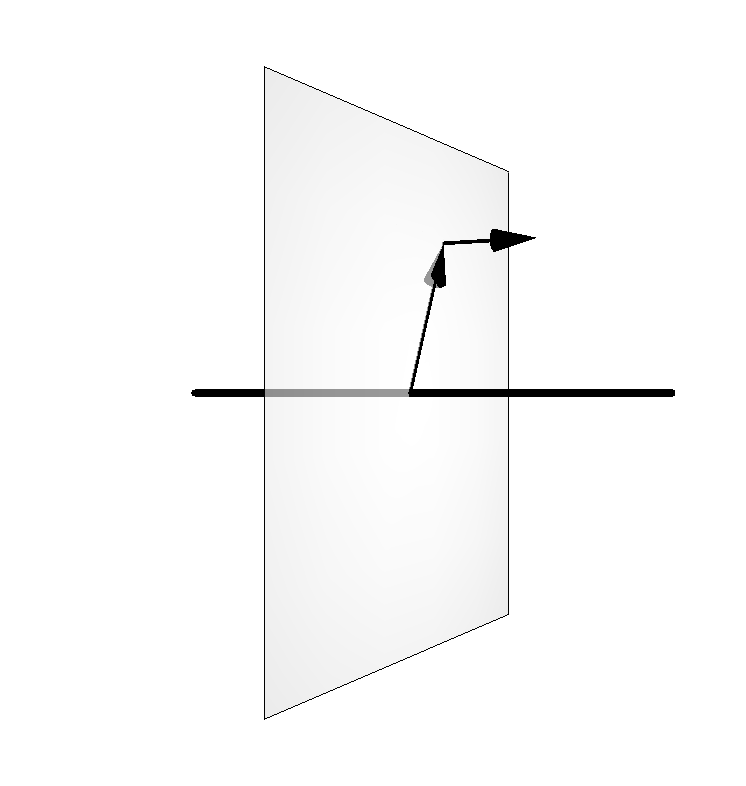 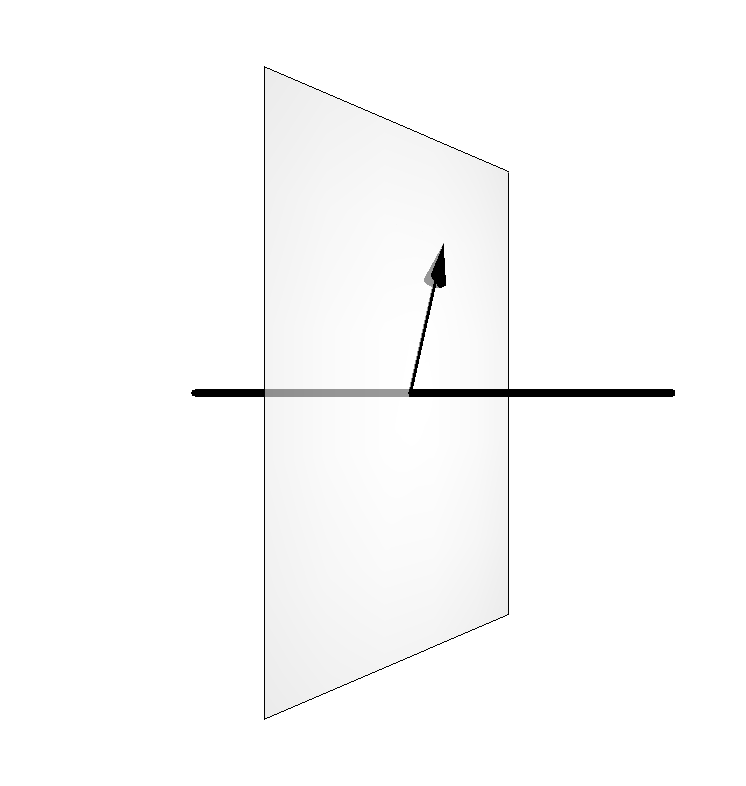 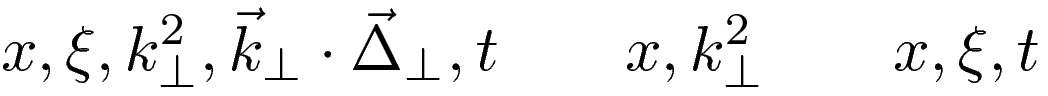 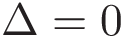 2+0D
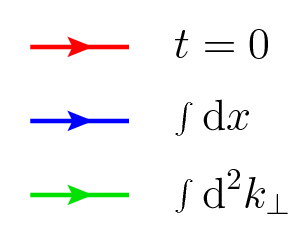 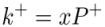 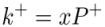 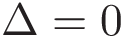 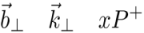 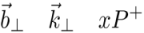 0+1D
Parton distribution zoo
GTMDs
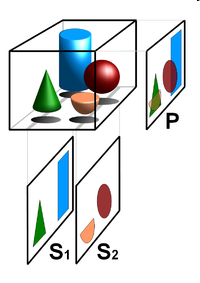 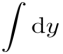 TMDs
PDFs
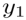 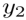 FFs
GPDs
Charges
LFWFs
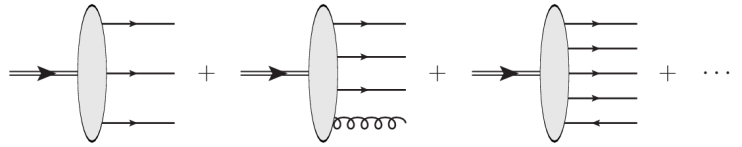 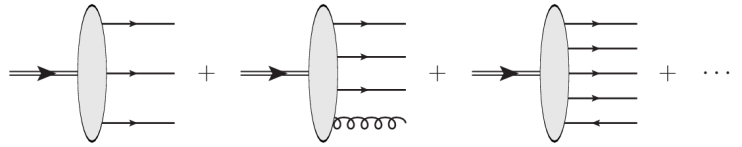 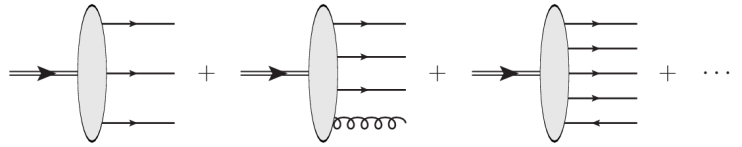 Phase-space distribution
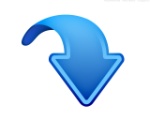 Theoretical tools
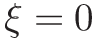 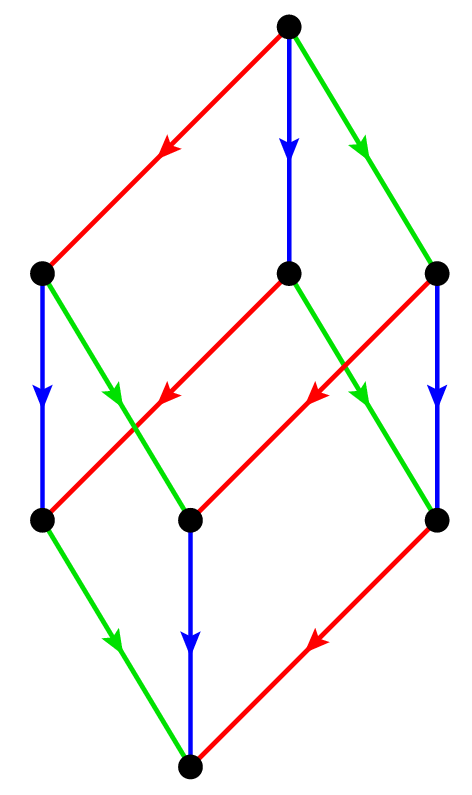 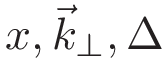 2+3D
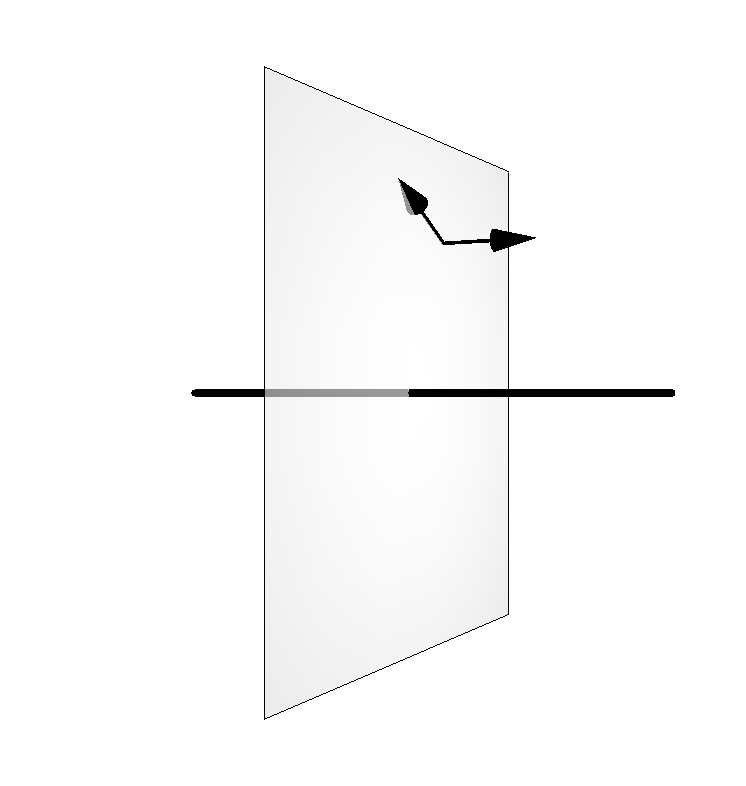 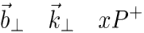 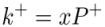 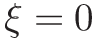 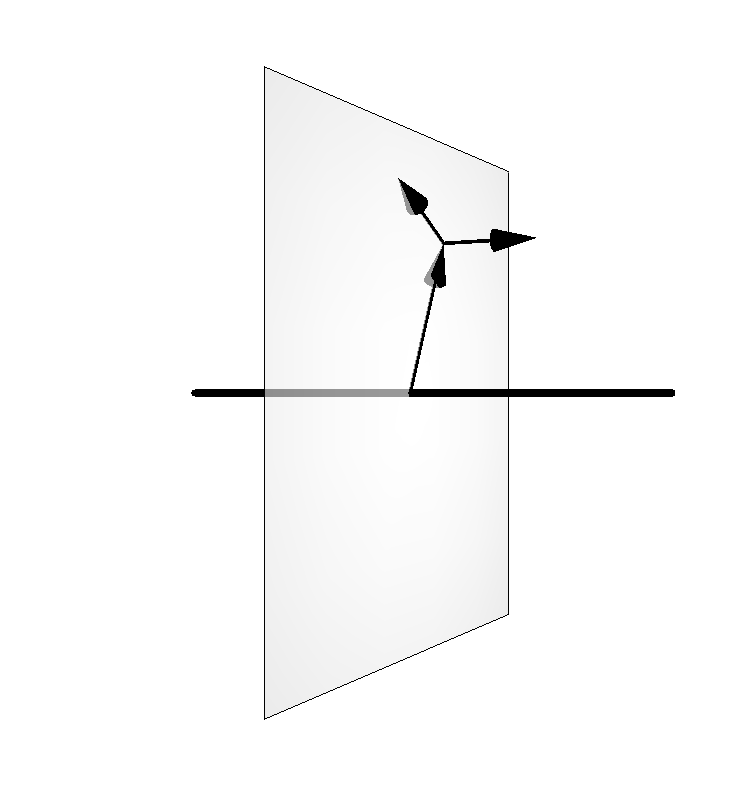 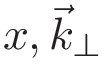 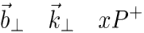 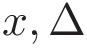 2+1D
0+3D
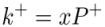 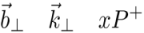 «Physical» objects
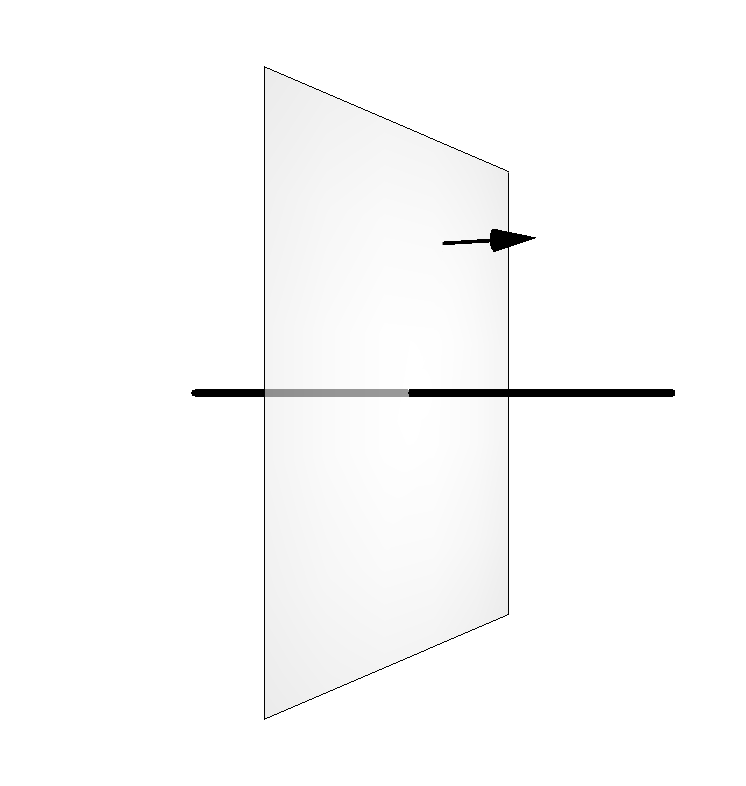 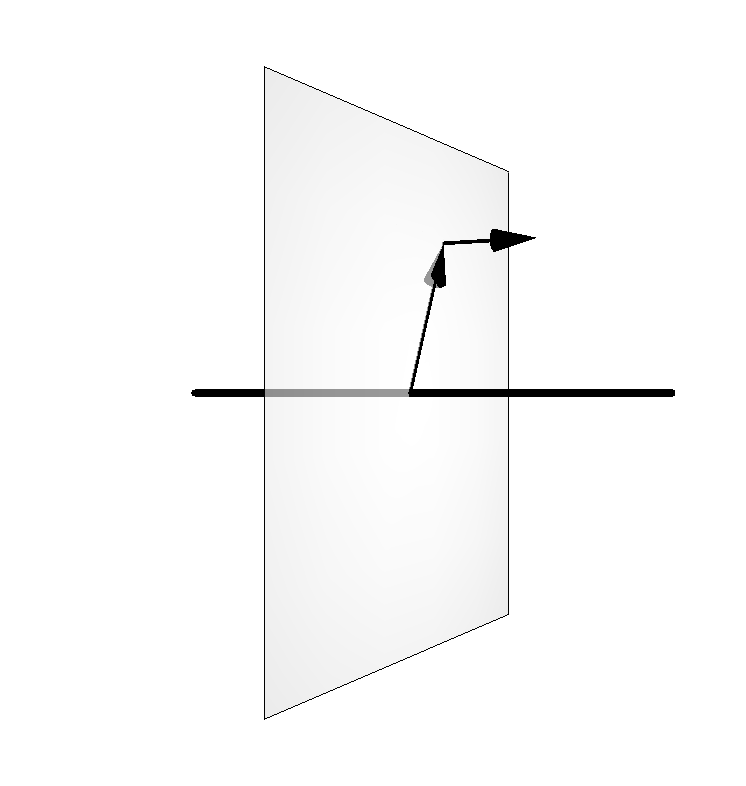 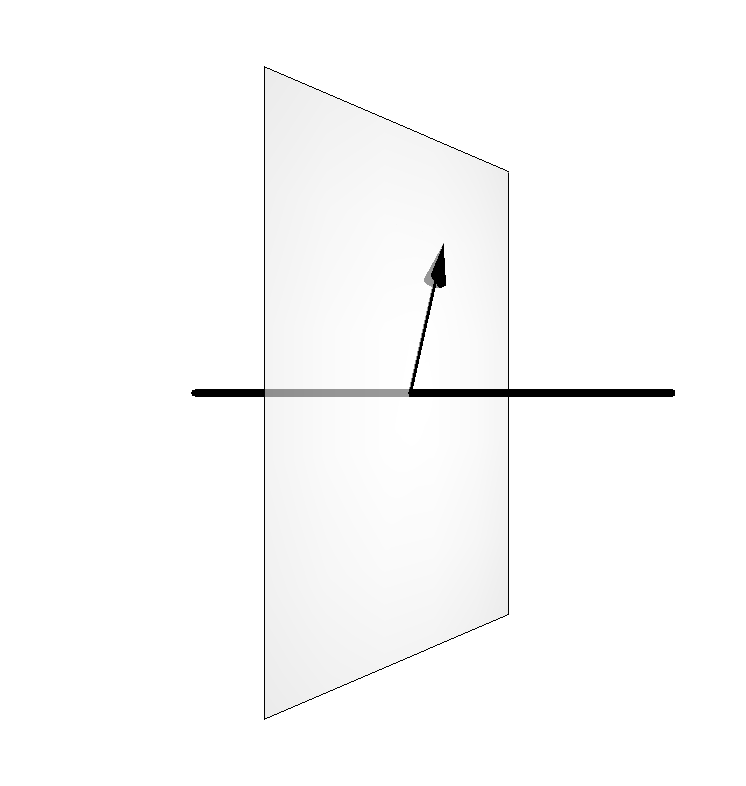 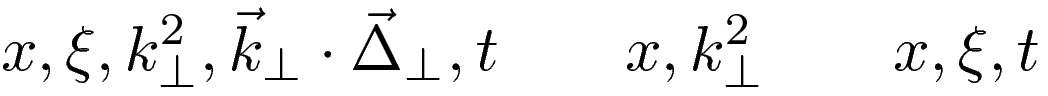 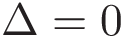 2+0D
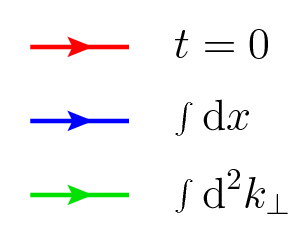 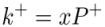 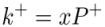 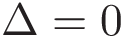 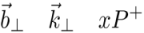 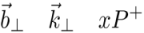 0+1D
[Meissner, Metz, Schlegel (2009)]
[C.L., Pasquini, Vanderhaeghen (2011)]
Phase-space distributions
[Wigner (1932)]
[Moyal (1949)]
Wigner distribution
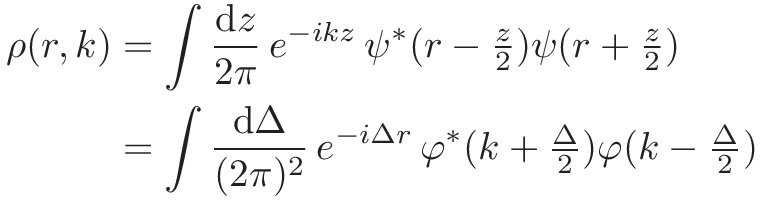 Phase-space distributions
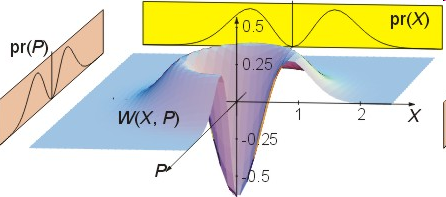 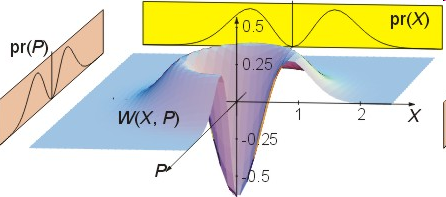 [Wigner (1932)]
[Moyal (1949)]
Wigner distribution
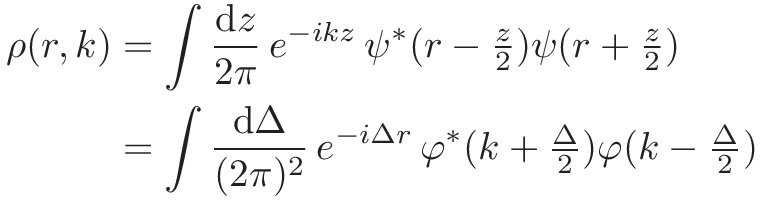 Probabilistic interpretation
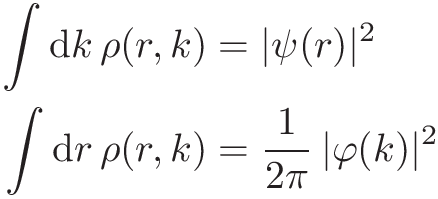 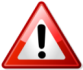 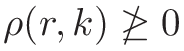 Heisenberg’s uncertainty relations
Phase-space distributions
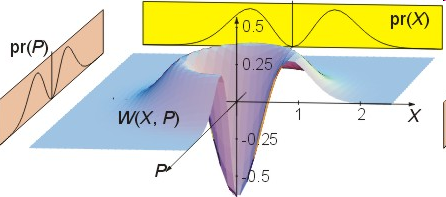 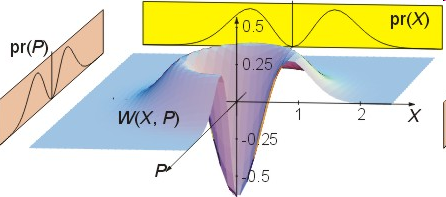 [Wigner (1932)]
[Moyal (1949)]
Wigner distribution
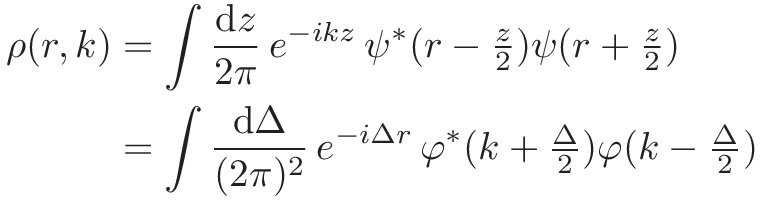 Probabilistic interpretation
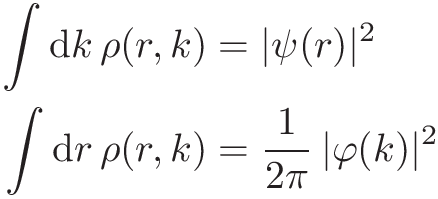 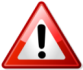 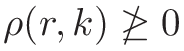 Heisenberg’s uncertainty relations
Expectation value
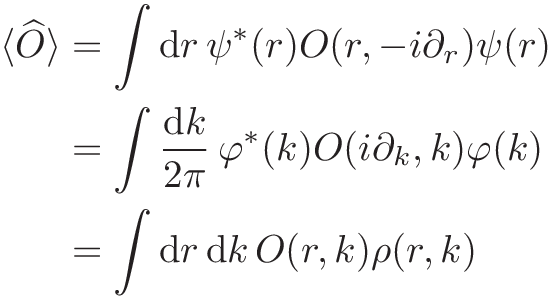 Position space
Momentum space
Phase space
Phase-space distributions
Quark Wigner operator
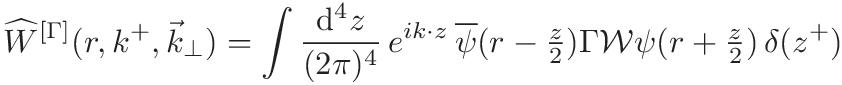 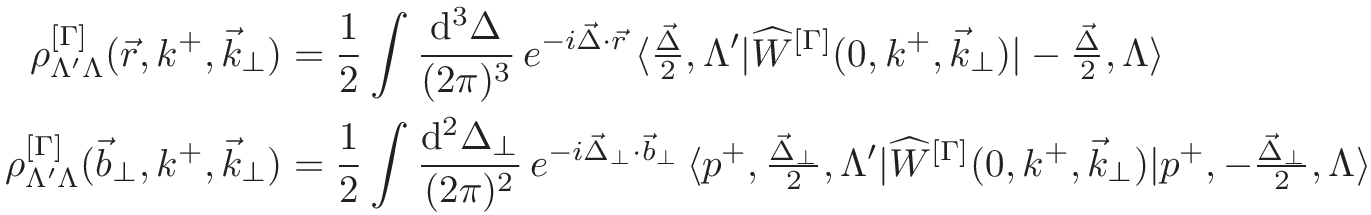 Phase-space distributions
Quark Wigner operator
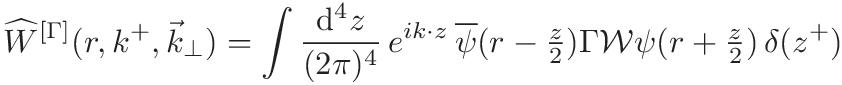 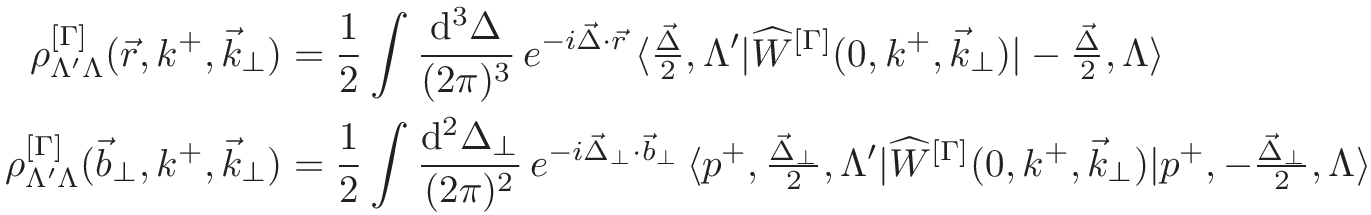 Non-relativistic phase-space distribution
[Ji (2003)]
[Belitsky, Ji, Yuan (2004)]
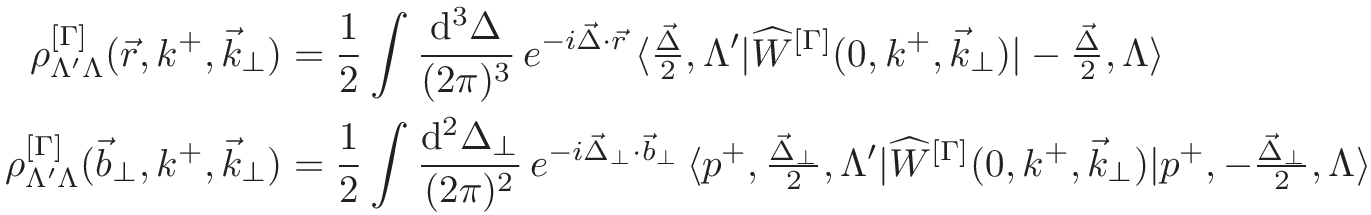 3+3D
Phase-space distributions
GTMDs
Quark Wigner operator
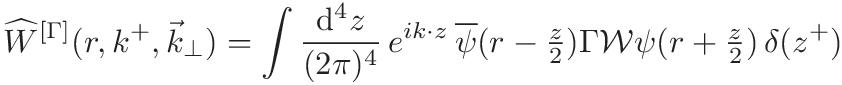 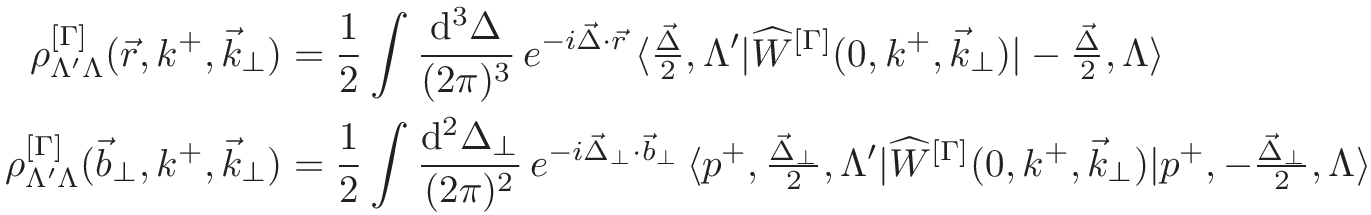 Non-relativistic phase-space distribution
[Ji (2003)]
[Belitsky, Ji, Yuan (2004)]
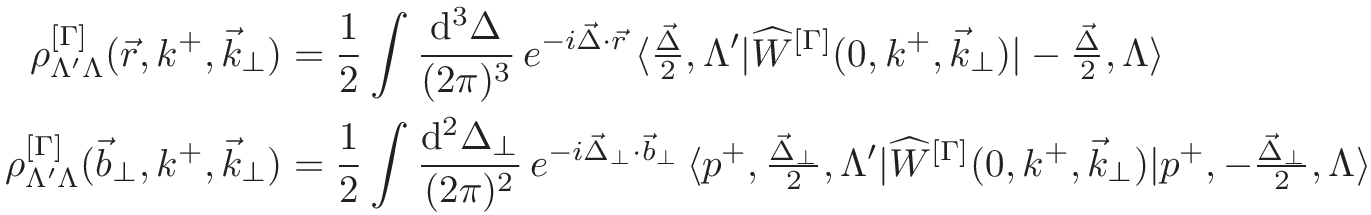 3+3D
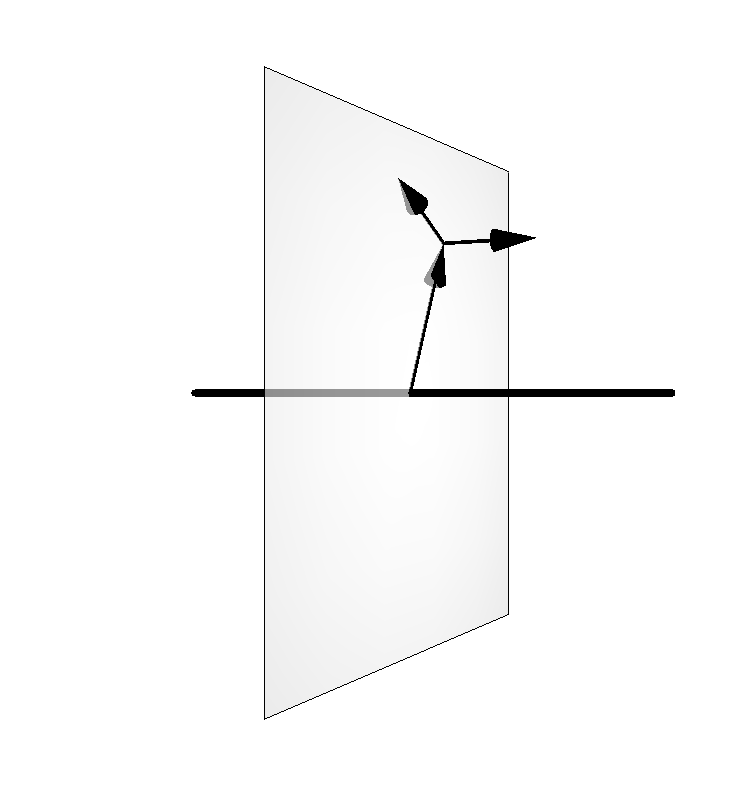 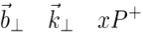 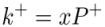 Relativistic phase-space distribution
[C.L., Pasquini, PRD84 (2011) 014015]
[C.L., Pasquini, Xiong, Yuan, PRD85 (2012) 114006]
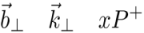 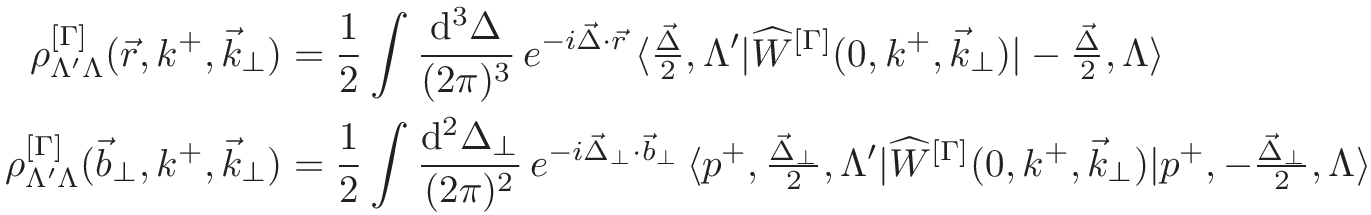 2+3D
Phase-space distributions
GTMDs
Quark Wigner operator
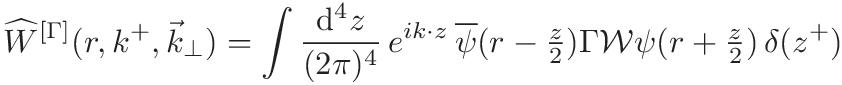 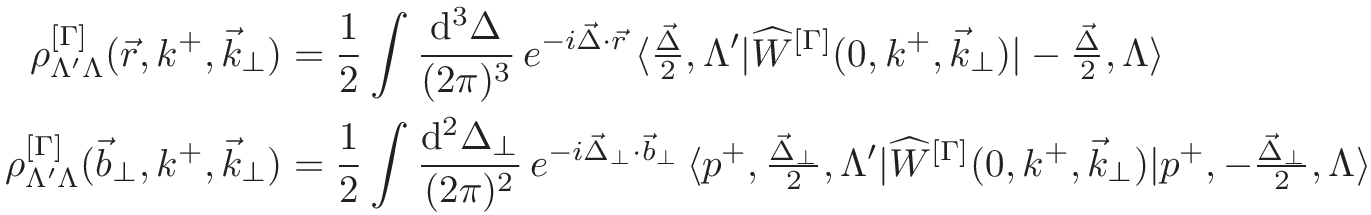 Non-relativistic phase-space distribution
[Ji (2003)]
[Belitsky, Ji, Yuan (2004)]
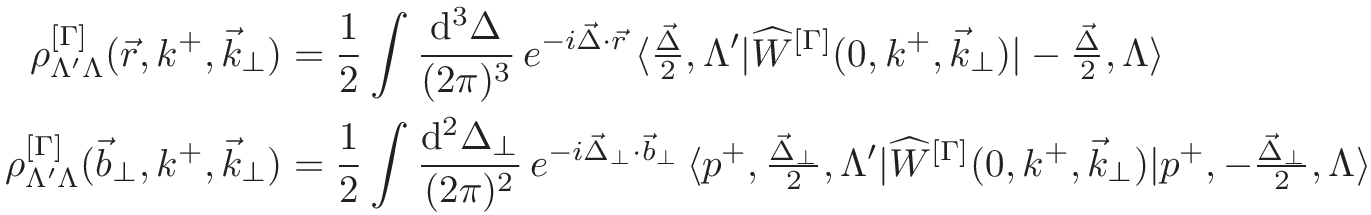 3+3D
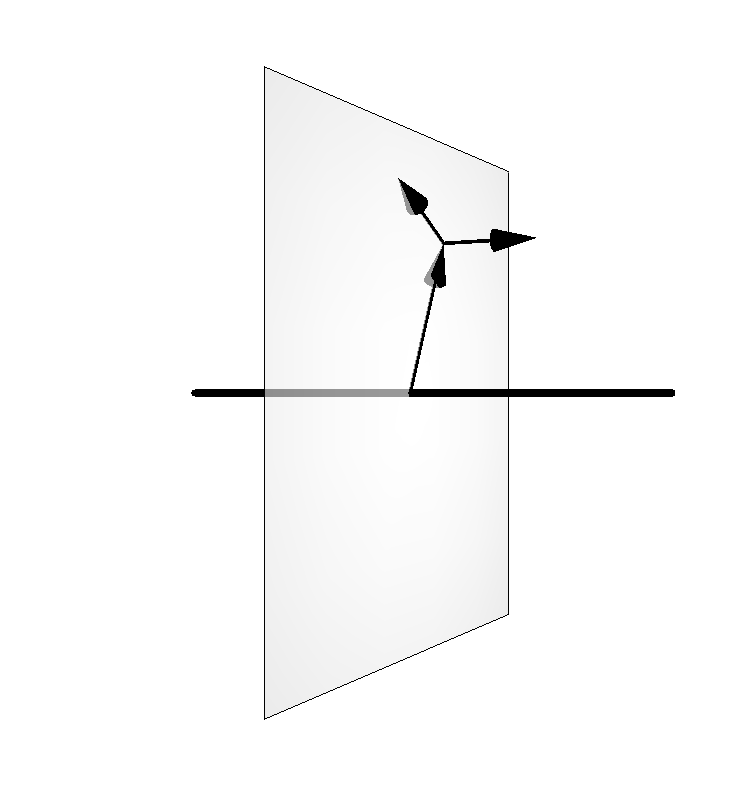 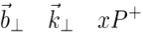 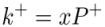 Relativistic phase-space distribution
[C.L., Pasquini, PRD84 (2011) 014015]
[C.L., Pasquini, Xiong, Yuan, PRD85 (2012) 114006]
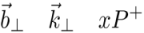 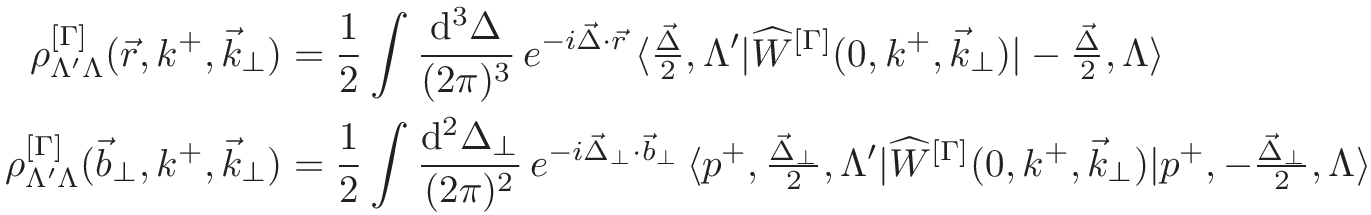 2+3D
[Echevarria et al., arXiv:1602.06953]
pQCD-consistent definition :
see M. Echevarria’s talk on Thursday
Parametrization and physical content
Parametrization of a correlator is not unique                     unclear physical content
What do we learn about the nucleon structure from        ,        ,       ,       ,  … ?
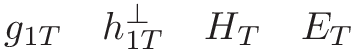 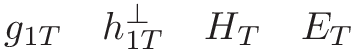 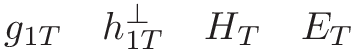 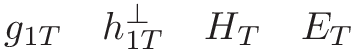 Parametrization and physical content
Parametrization of a correlator is not unique                     unclear physical content
What do we learn about the nucleon structure from        ,        ,       ,       ,  … ?
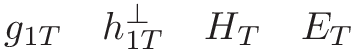 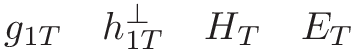 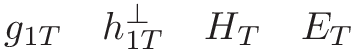 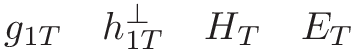 Example: LF charge distribution
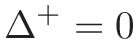 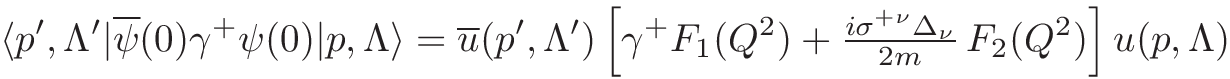 Parametrization and physical content
Parametrization of a correlator is not unique                     unclear physical content
What do we learn about the nucleon structure from        ,        ,       ,       ,  … ?
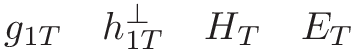 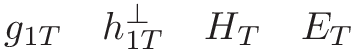 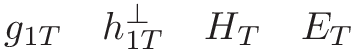 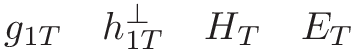 Example: LF charge distribution
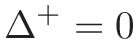 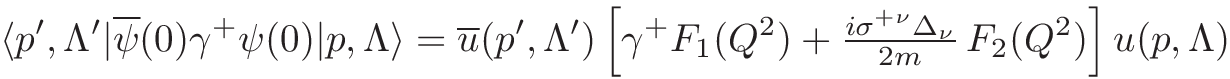 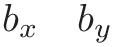 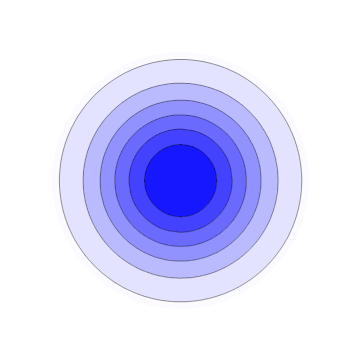 Transverse plane
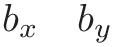 Monopole
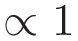 Parametrization and physical content
Parametrization of a correlator is not unique                     unclear physical content
What do we learn about the nucleon structure from        ,        ,       ,       ,  … ?
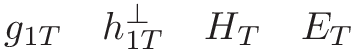 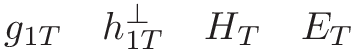 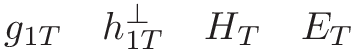 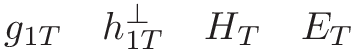 Example: LF charge distribution
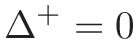 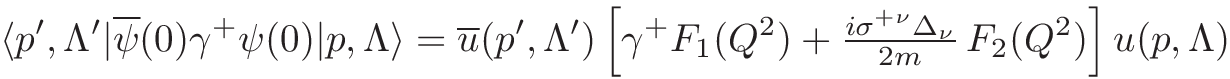 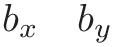 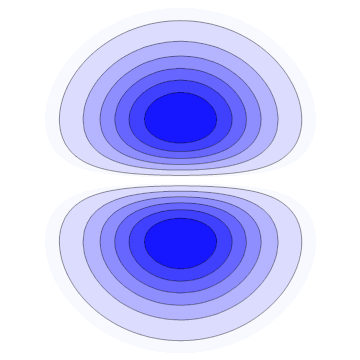 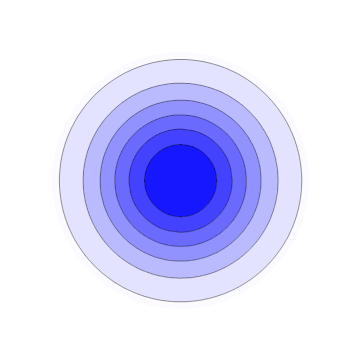 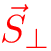 Transverse plane
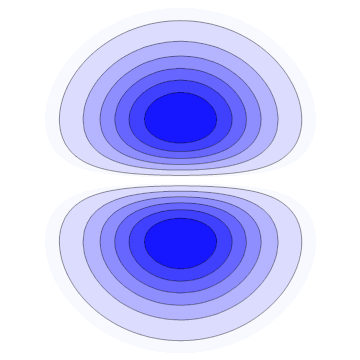 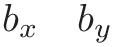 Monopole
Dipole
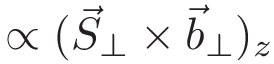 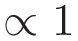 Transverse OAM !
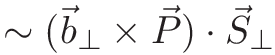 EM moments of elementary spin-j particles
Non-trivial multipole
OAM
Anomalous EM moments
EM moments of elementary spin-j particles
Non-trivial multipole
OAM
Anomalous EM moments
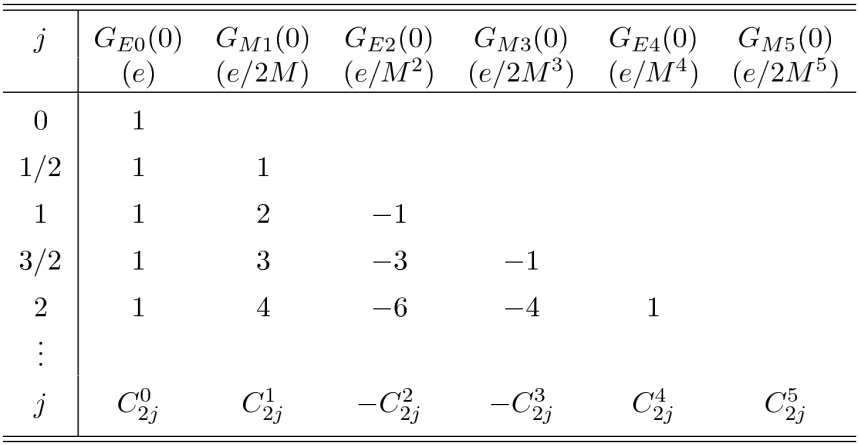 Standard Model
Supergravity
Universal gyromagnetic ratio
Belinfante’s conjecture based on minimal coupling
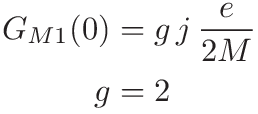 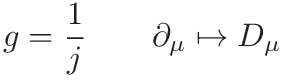 [C.L. (2009)]
Phase-space transverse modes
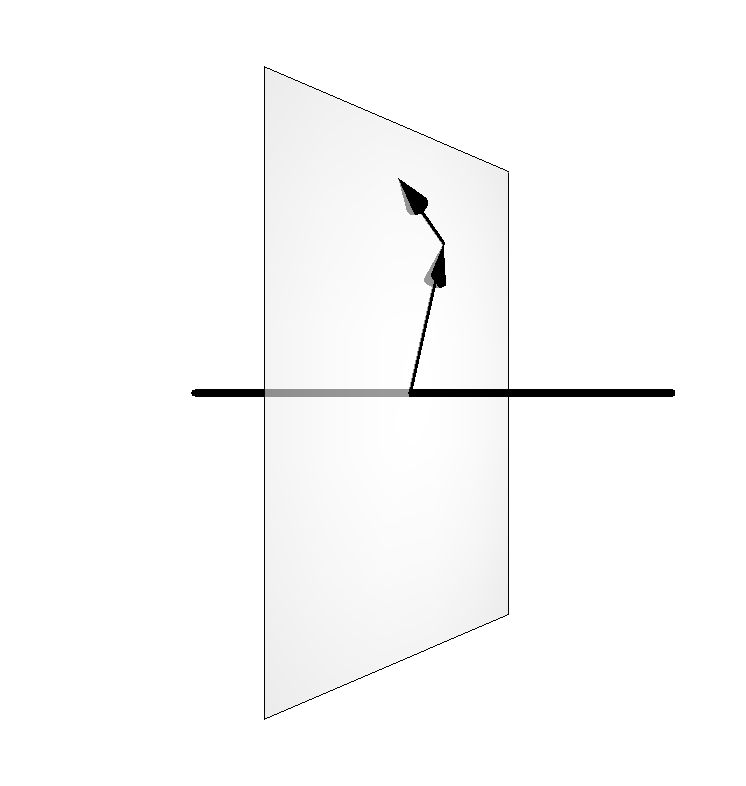 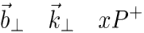 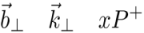 16 leading-twist complex-valued GTMDs                      32 phase-space distributions
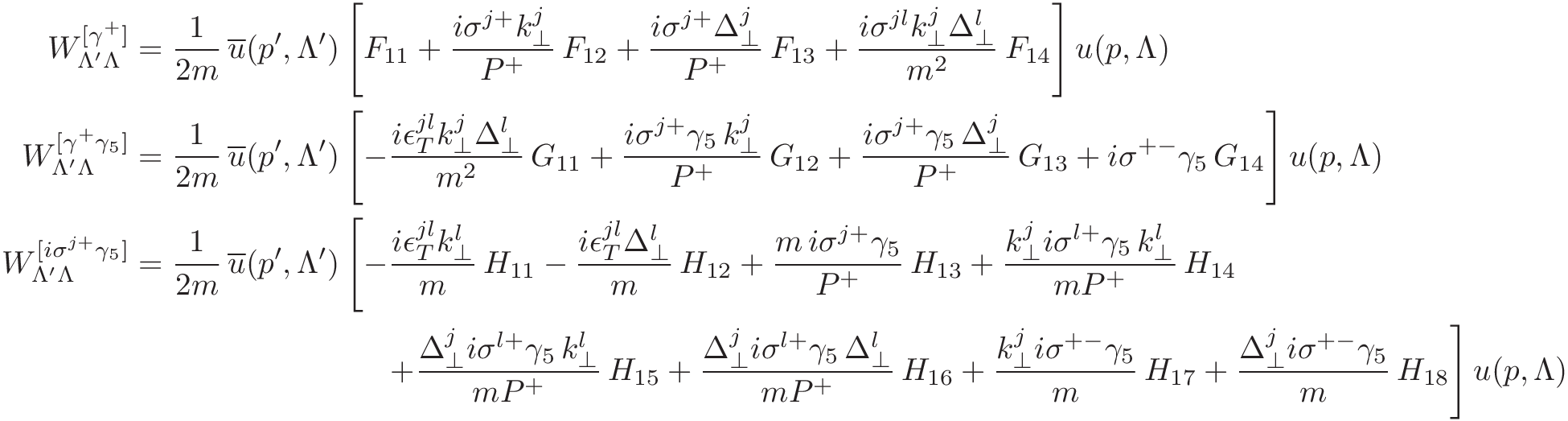 [Meissner, Metz, Schlegel (2009)]
Let us focus on the transverse phase space
2+2D
Phase-space transverse modes
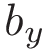 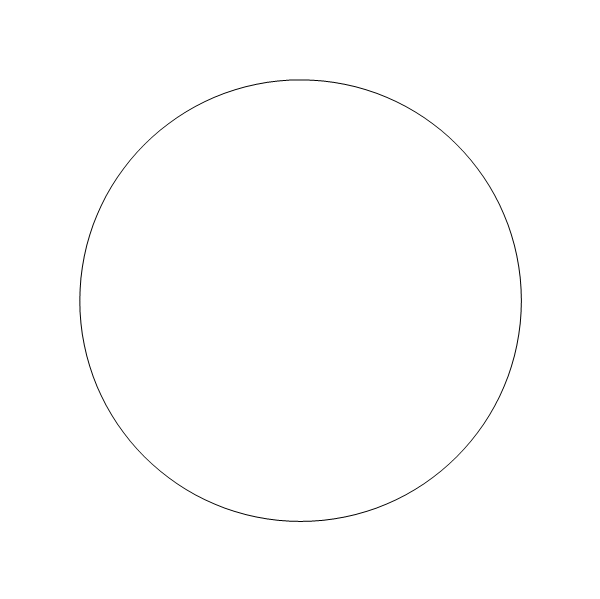 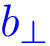 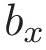 [C.L., Pasquini, PRD93 (2016)]
Phase-space transverse modes
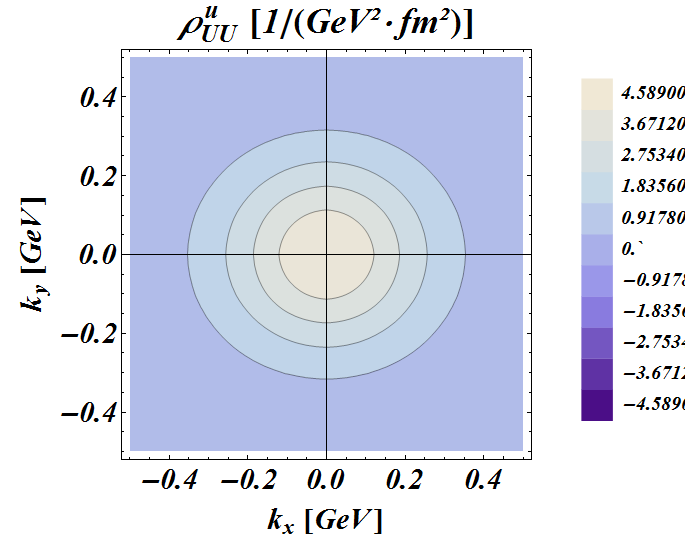 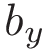 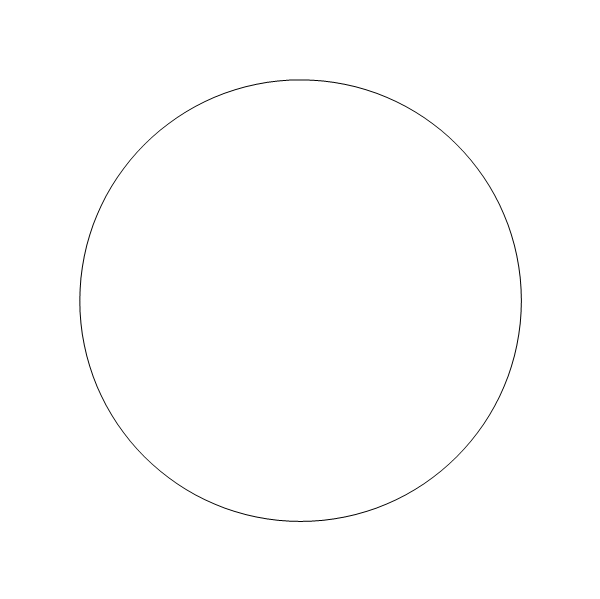 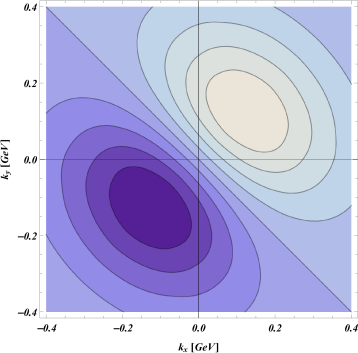 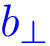 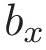 [C.L., Pasquini, PRD93 (2016)]
Phase-space transverse modes
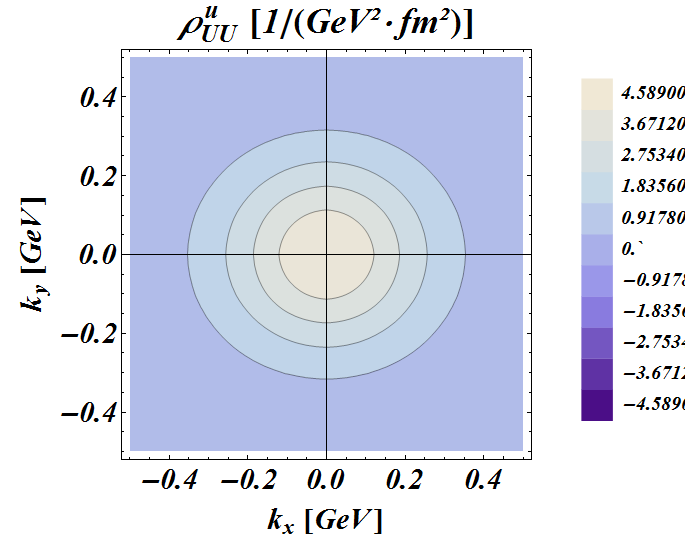 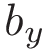 Properties under 
parity and time-reversal
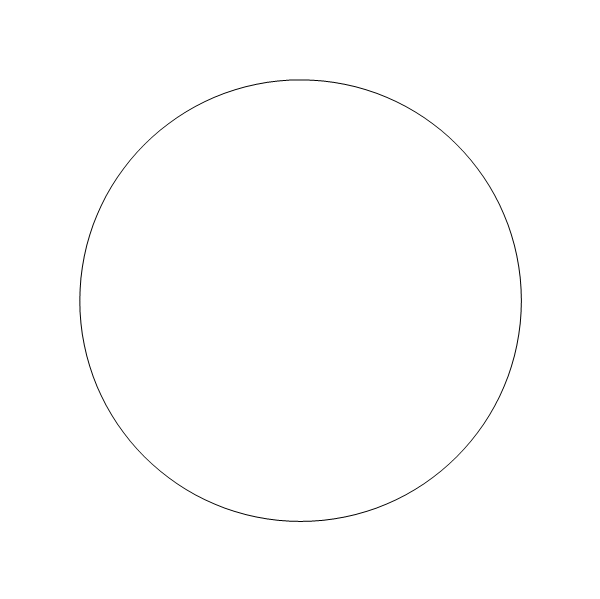 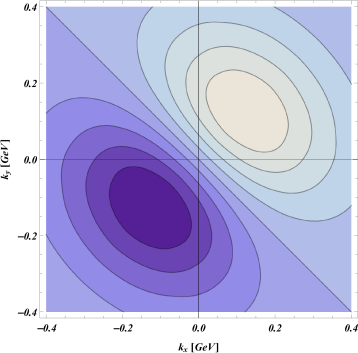 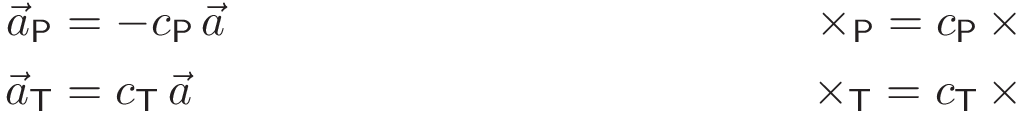 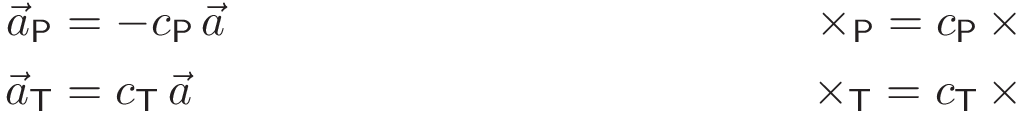 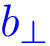 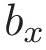 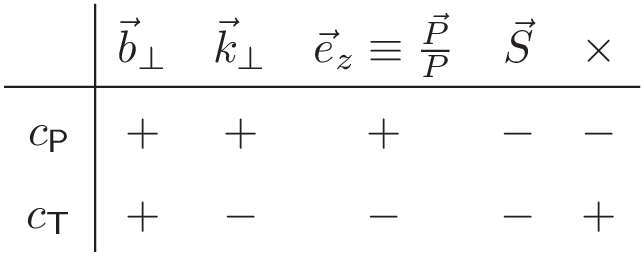 [C.L., Pasquini, PRD93 (2016)]
Phase-space transverse modes
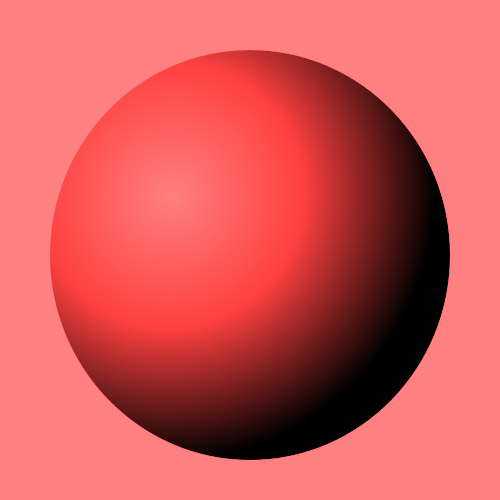 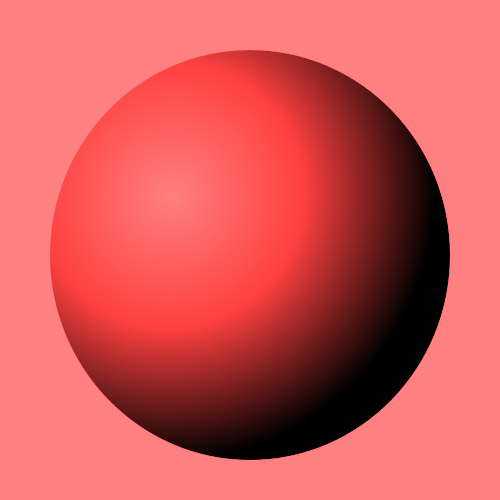 UU
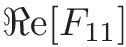 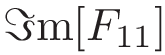 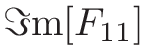 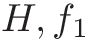 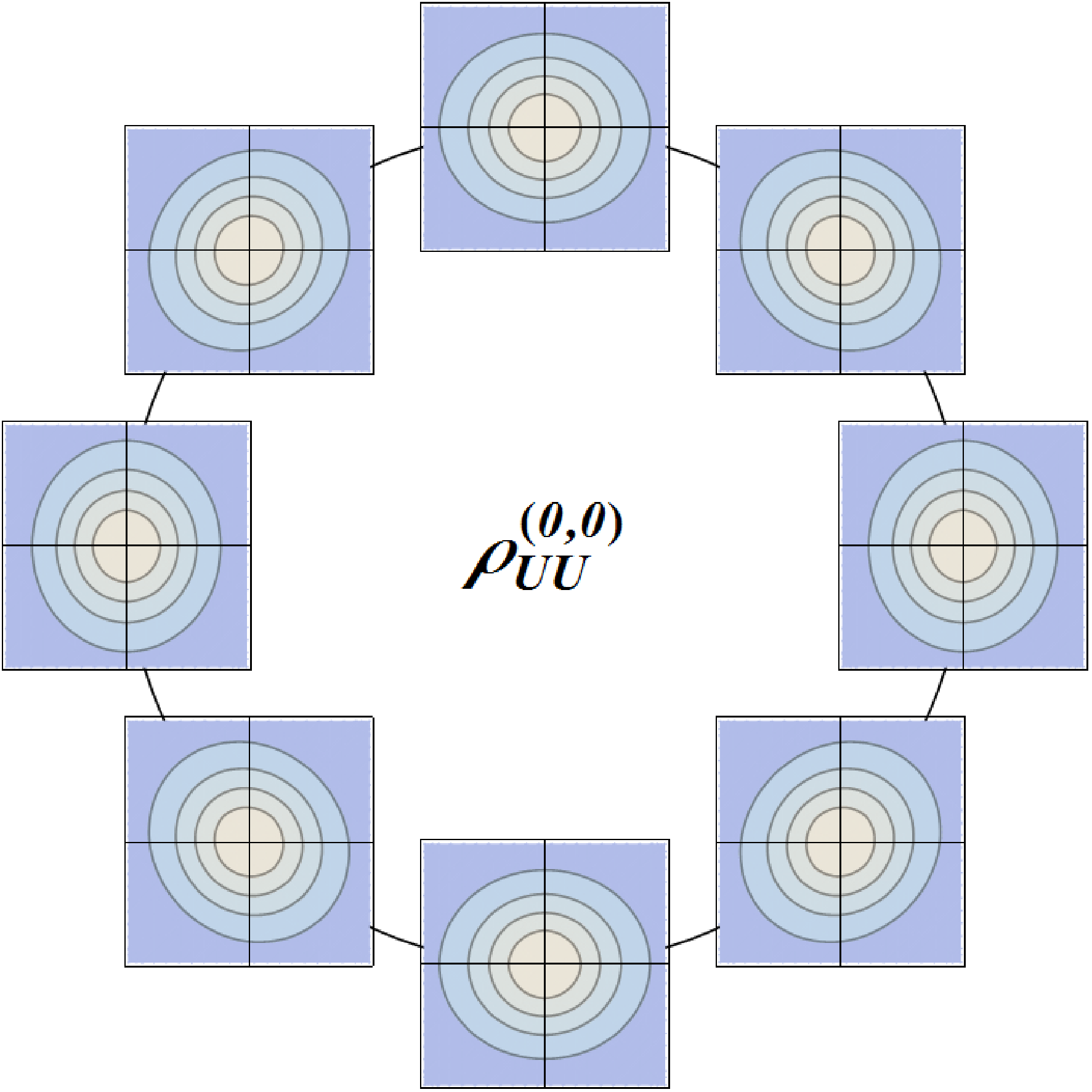 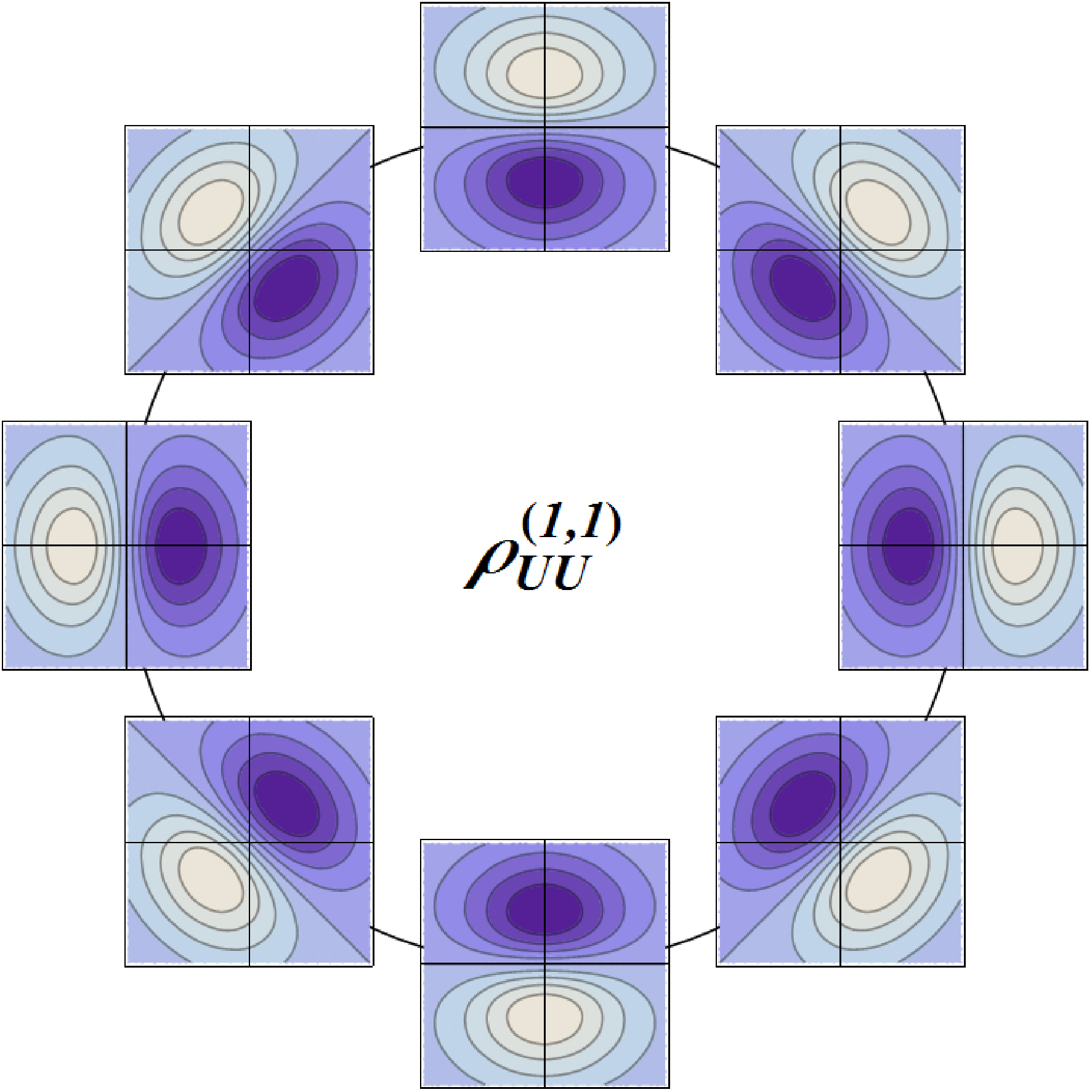 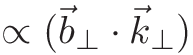 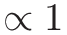 Phase-space transverse modes
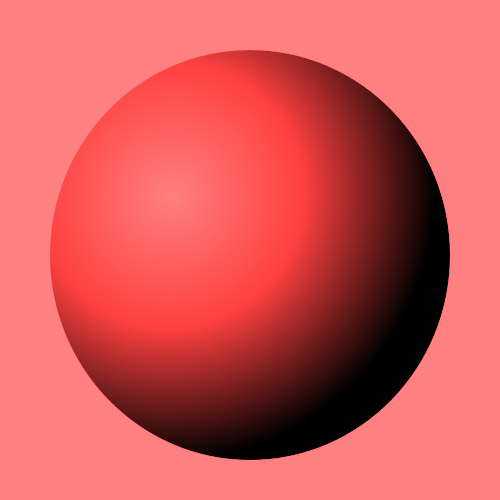 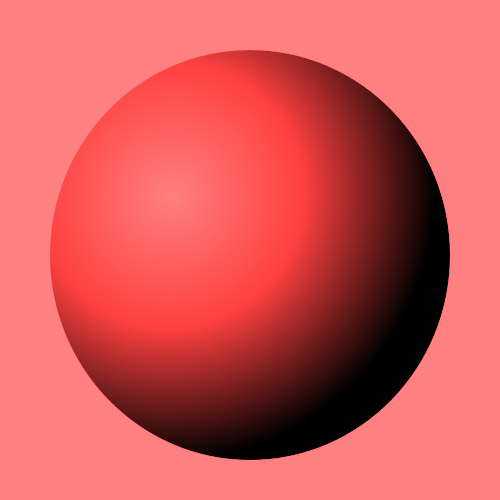 UU
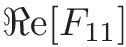 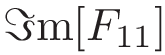 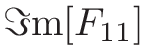 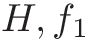 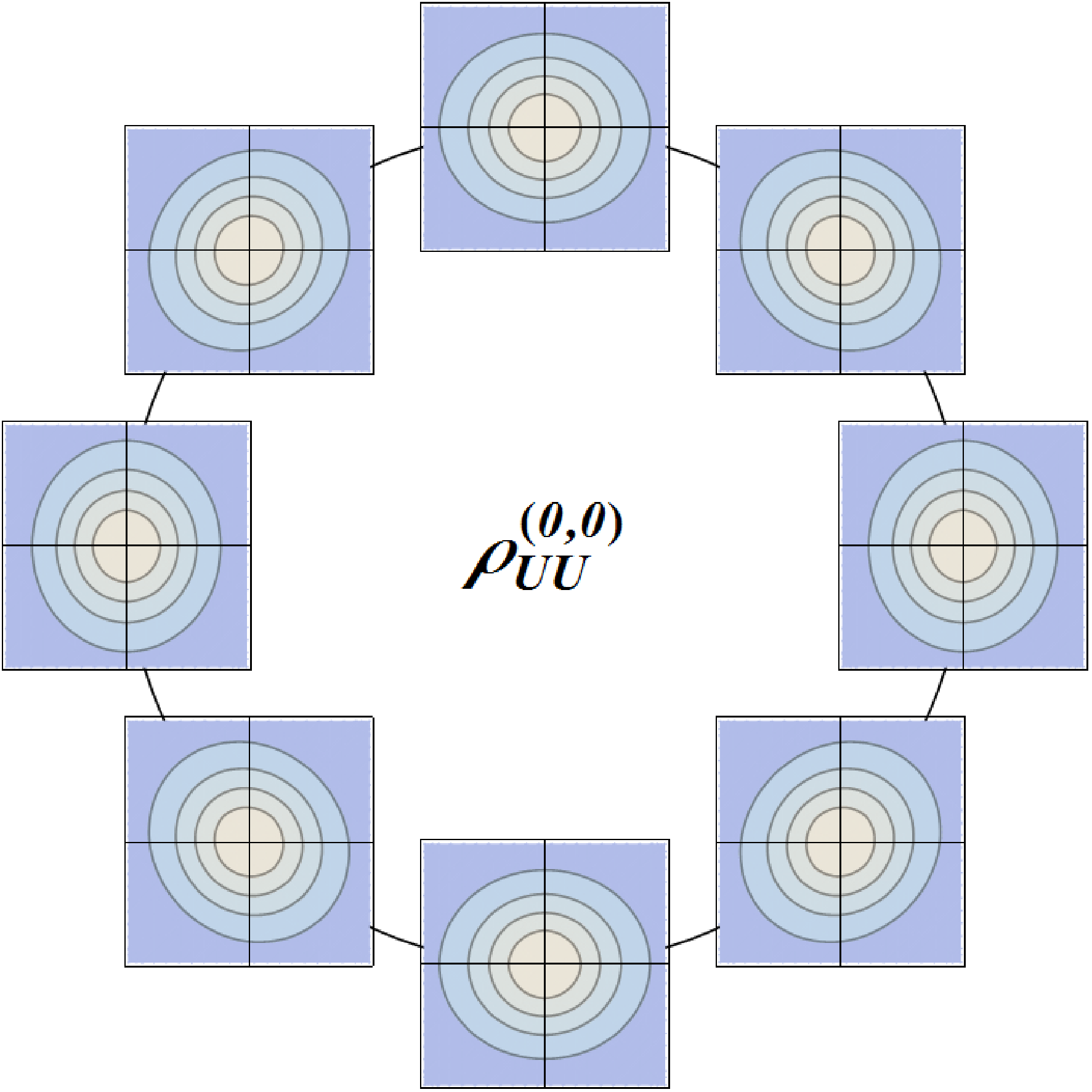 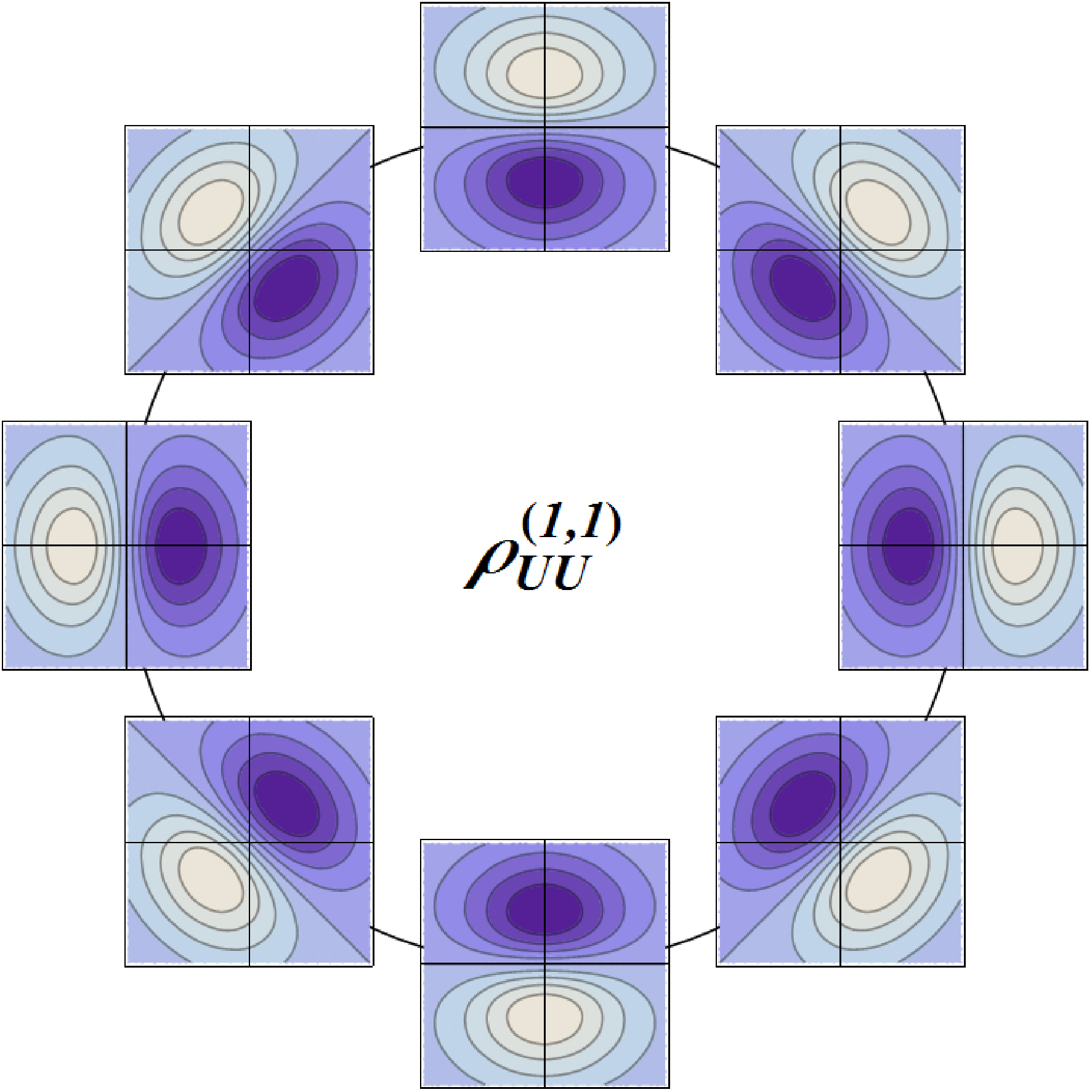 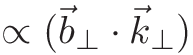 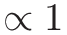 Phase-space transverse modes
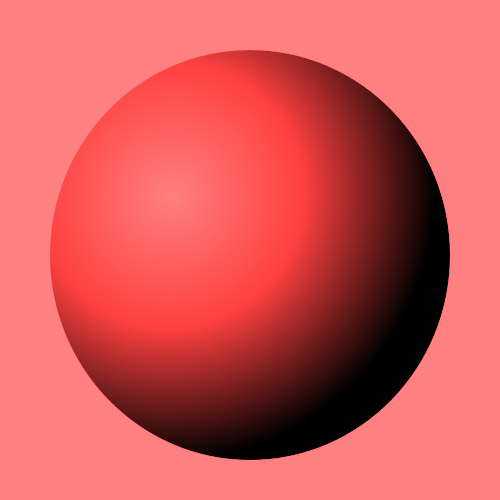 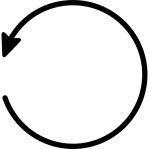 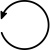 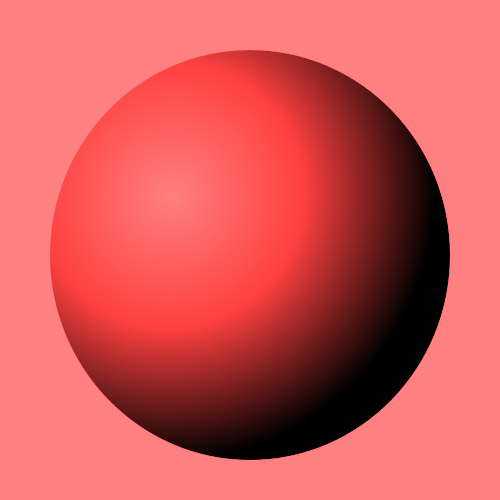 LL
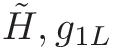 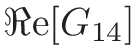 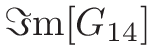 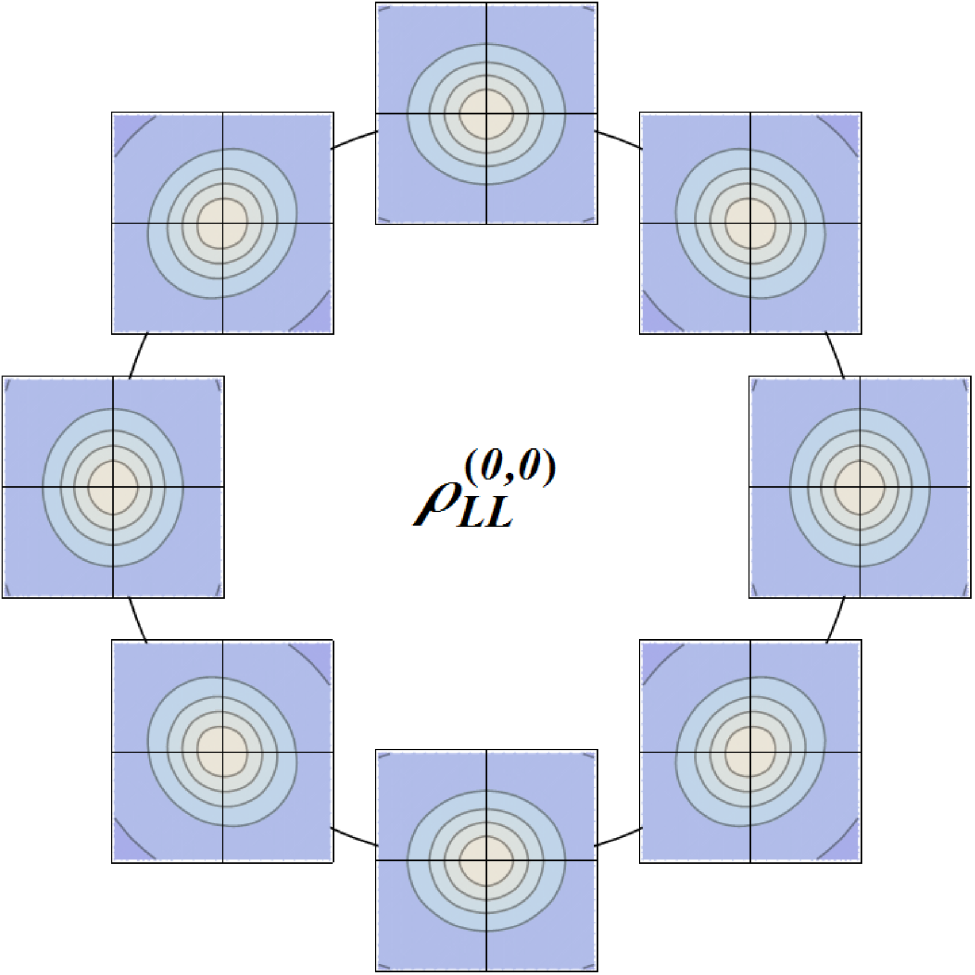 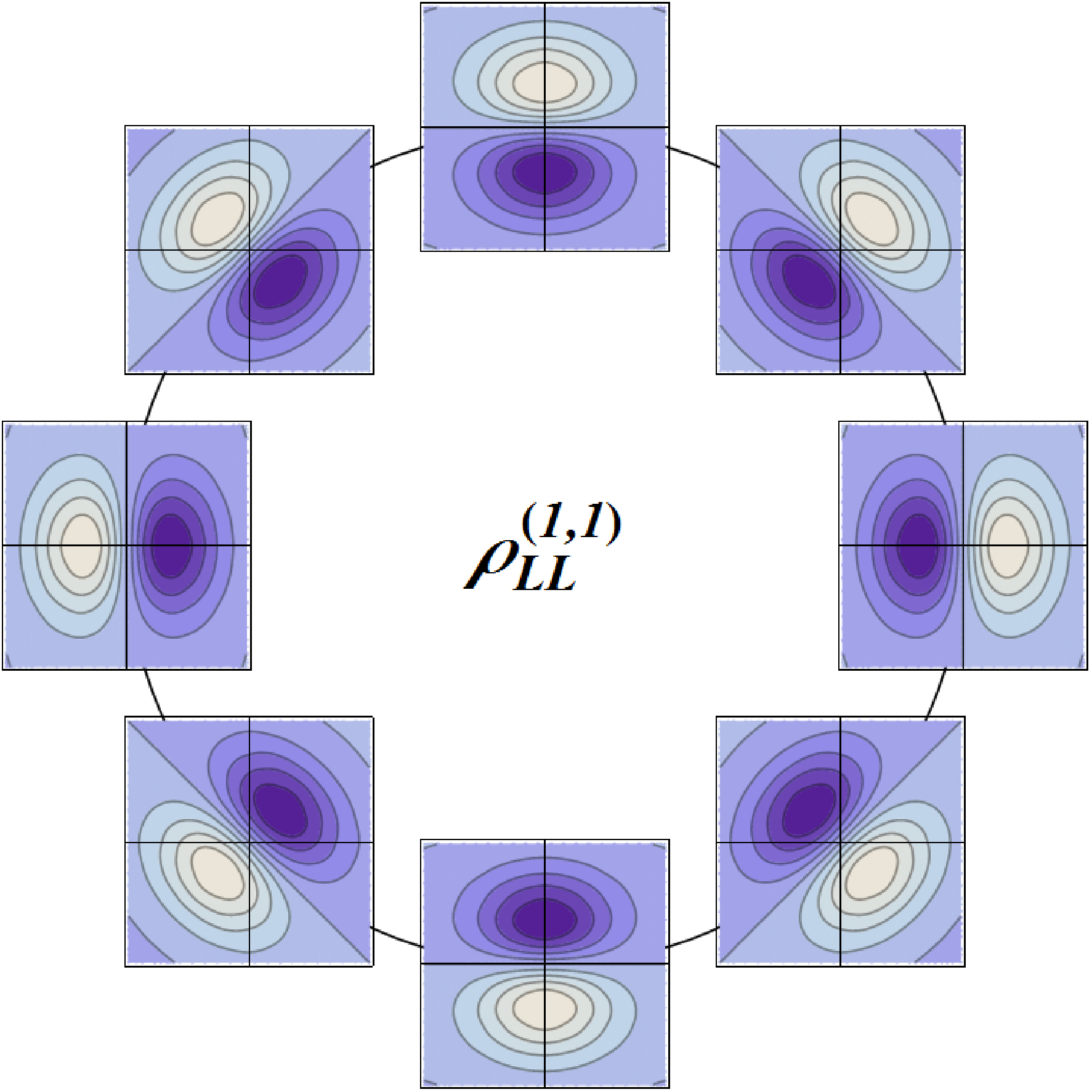 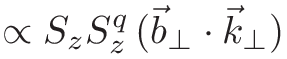 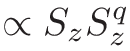 Phase-space transverse modes
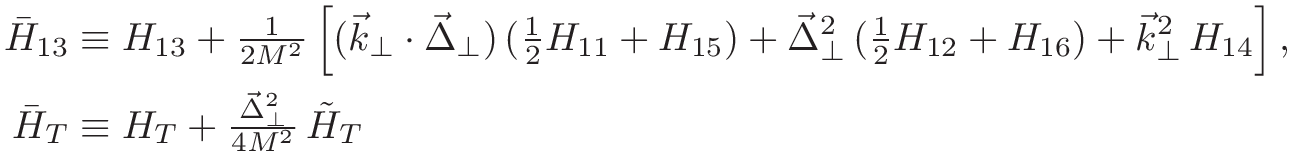 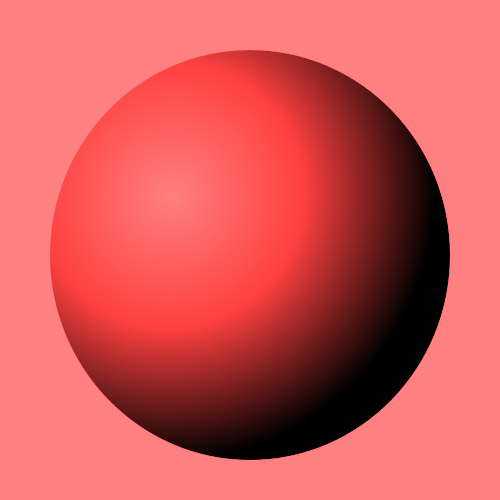 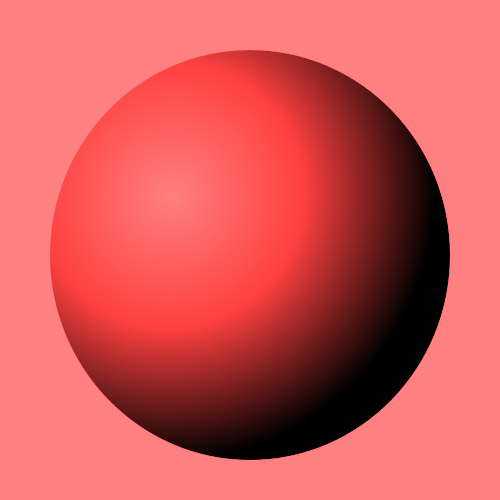 TT
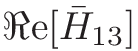 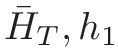 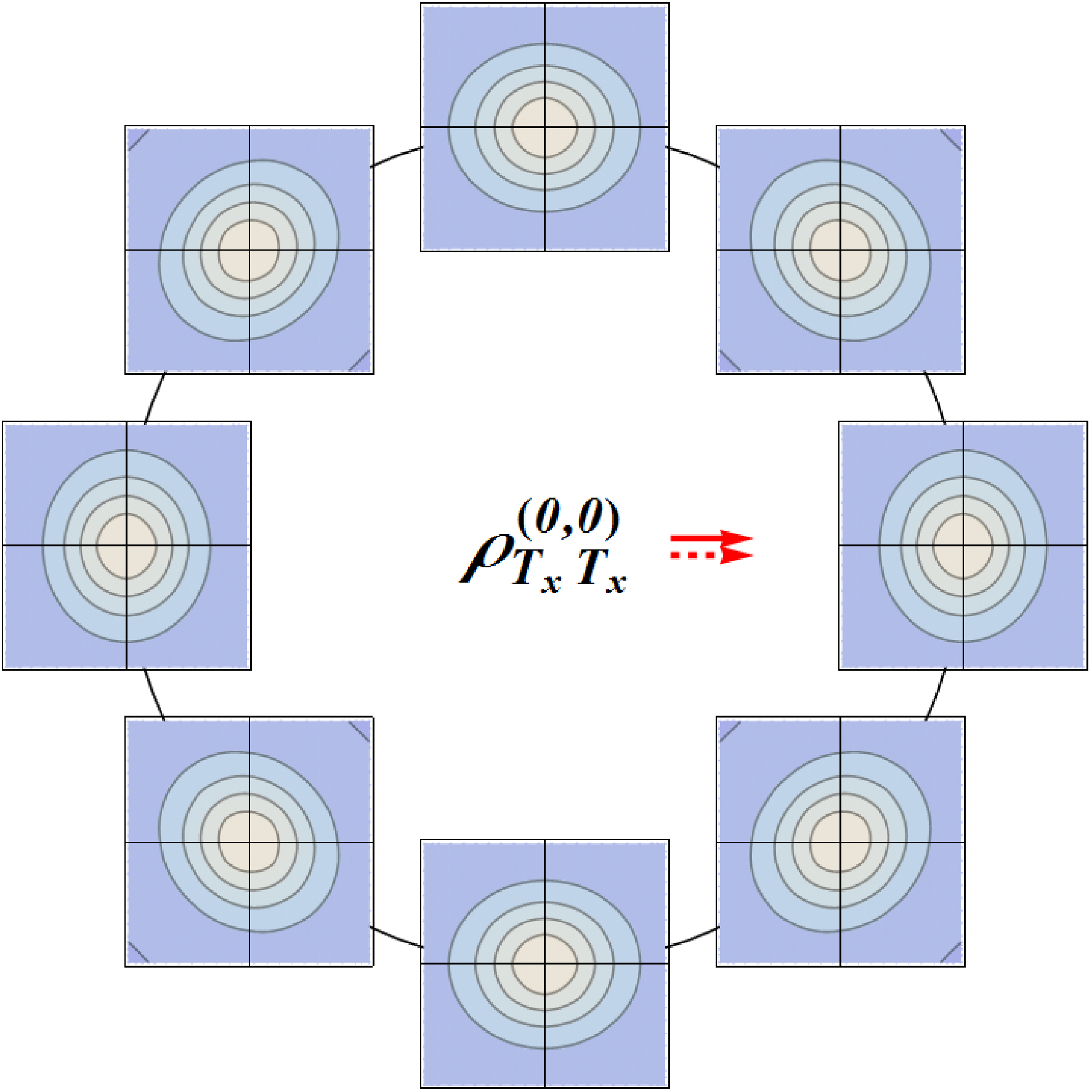 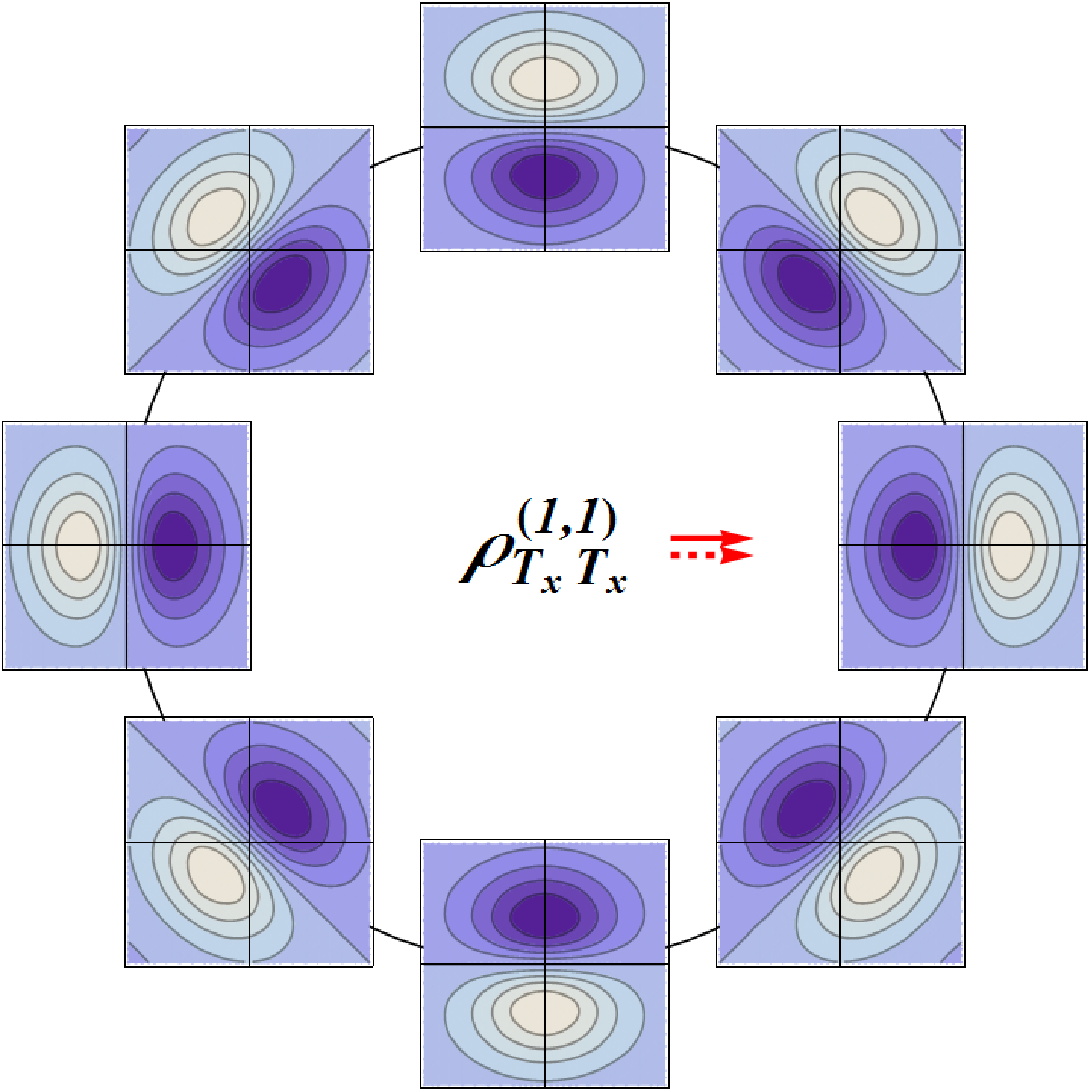 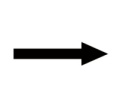 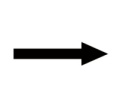 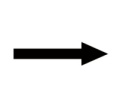 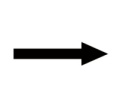 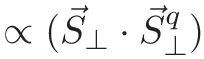 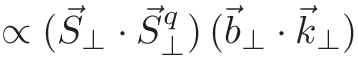 Phase-space transverse modes
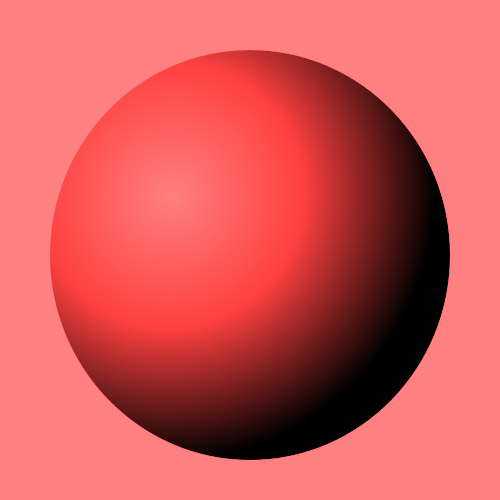 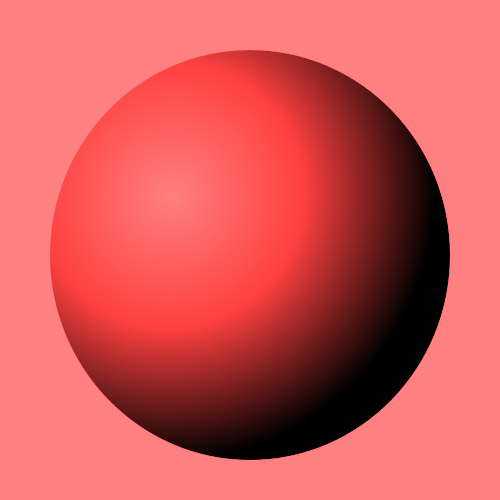 TT’
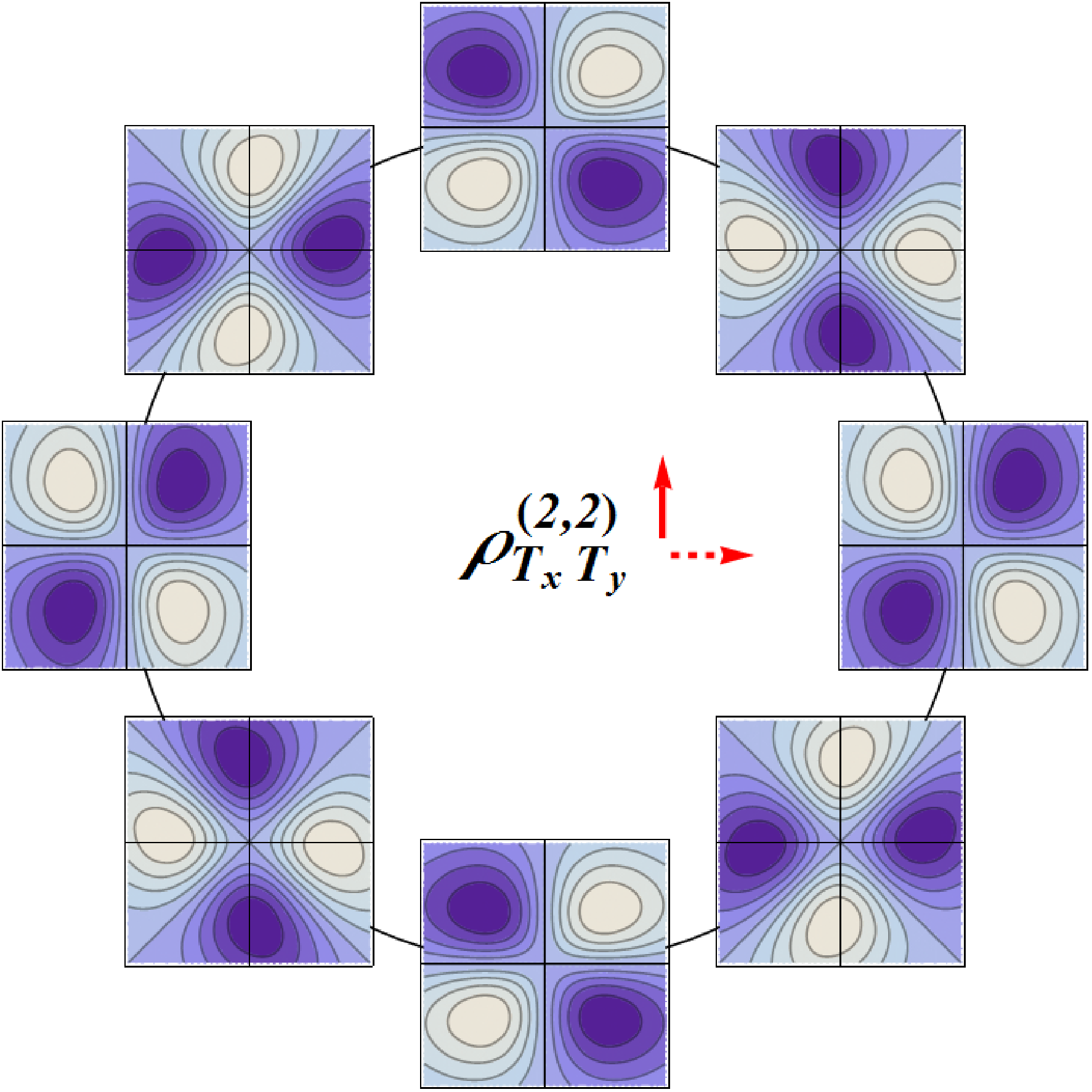 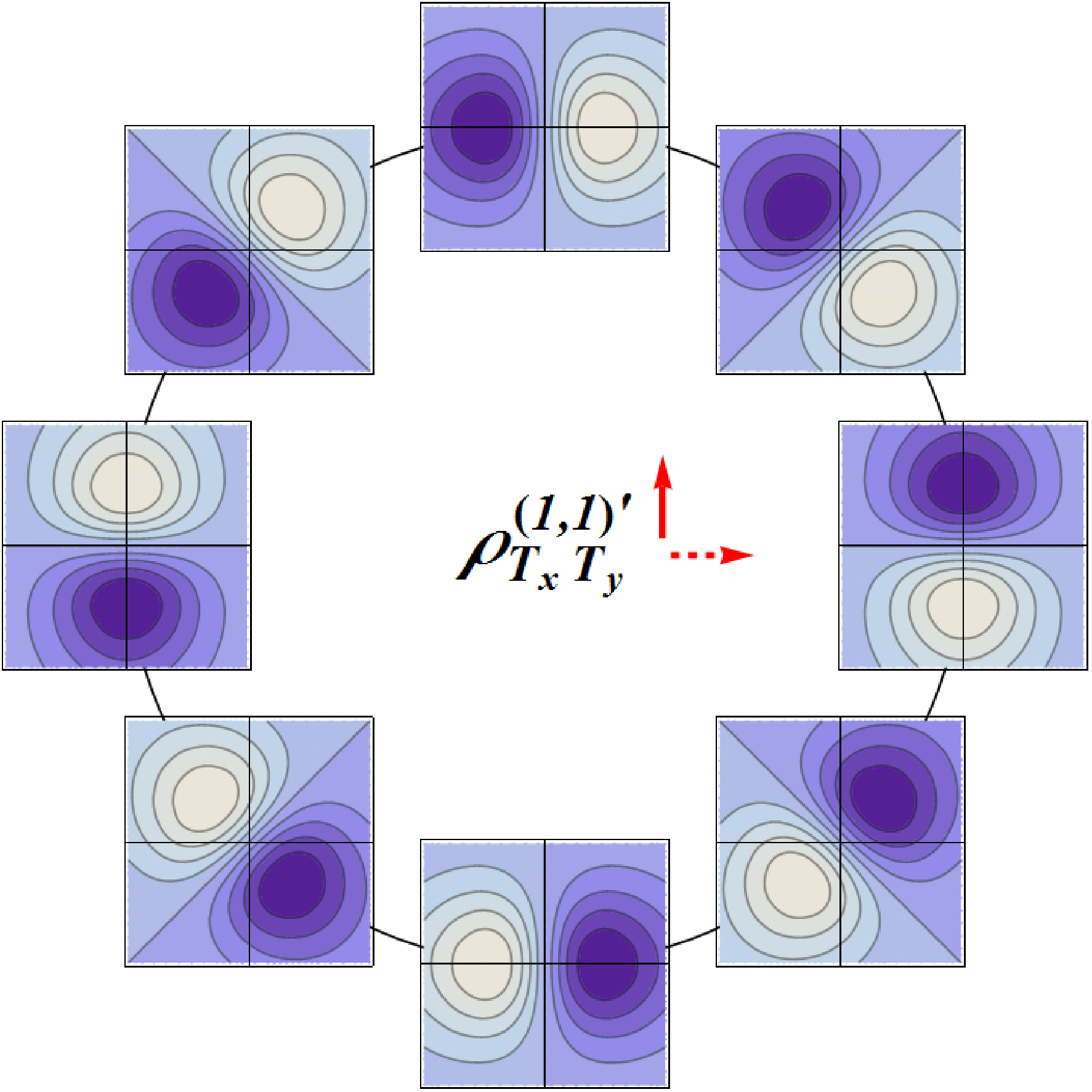 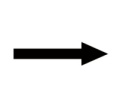 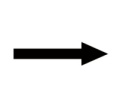 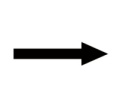 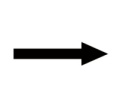 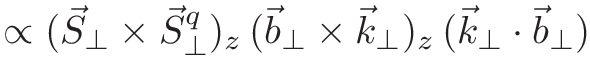 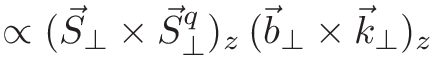 Phase-space transverse modes
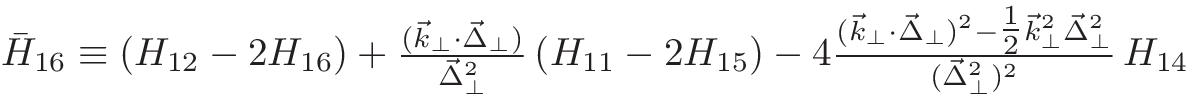 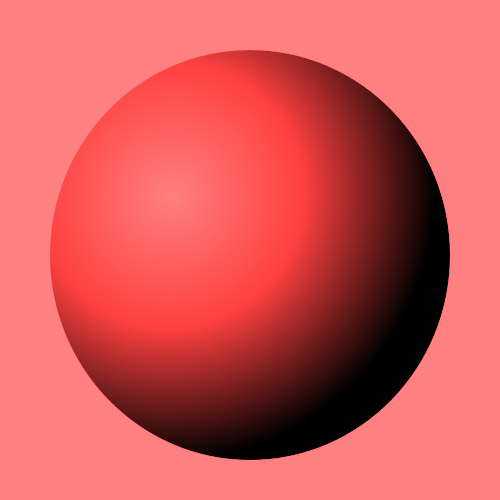 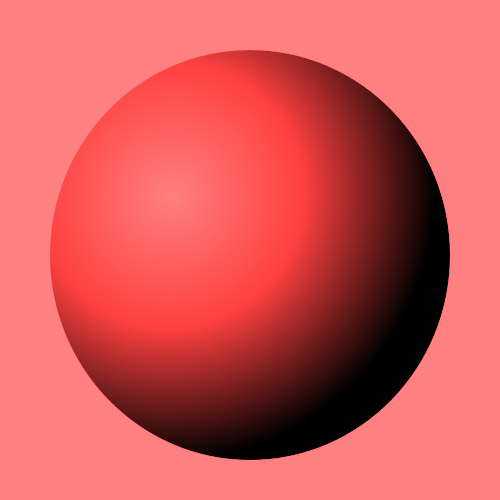 Spatial modulation
TT
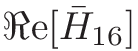 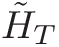 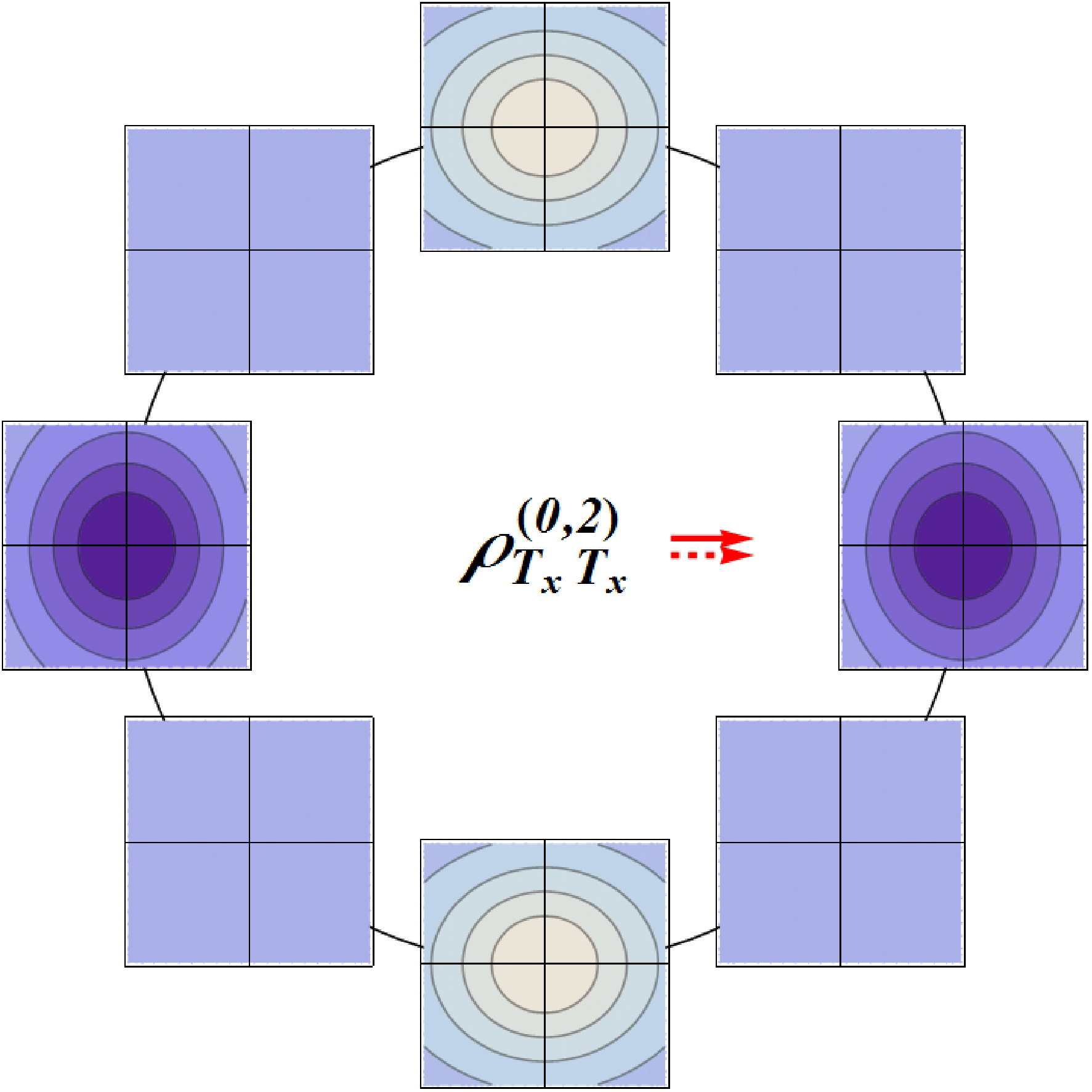 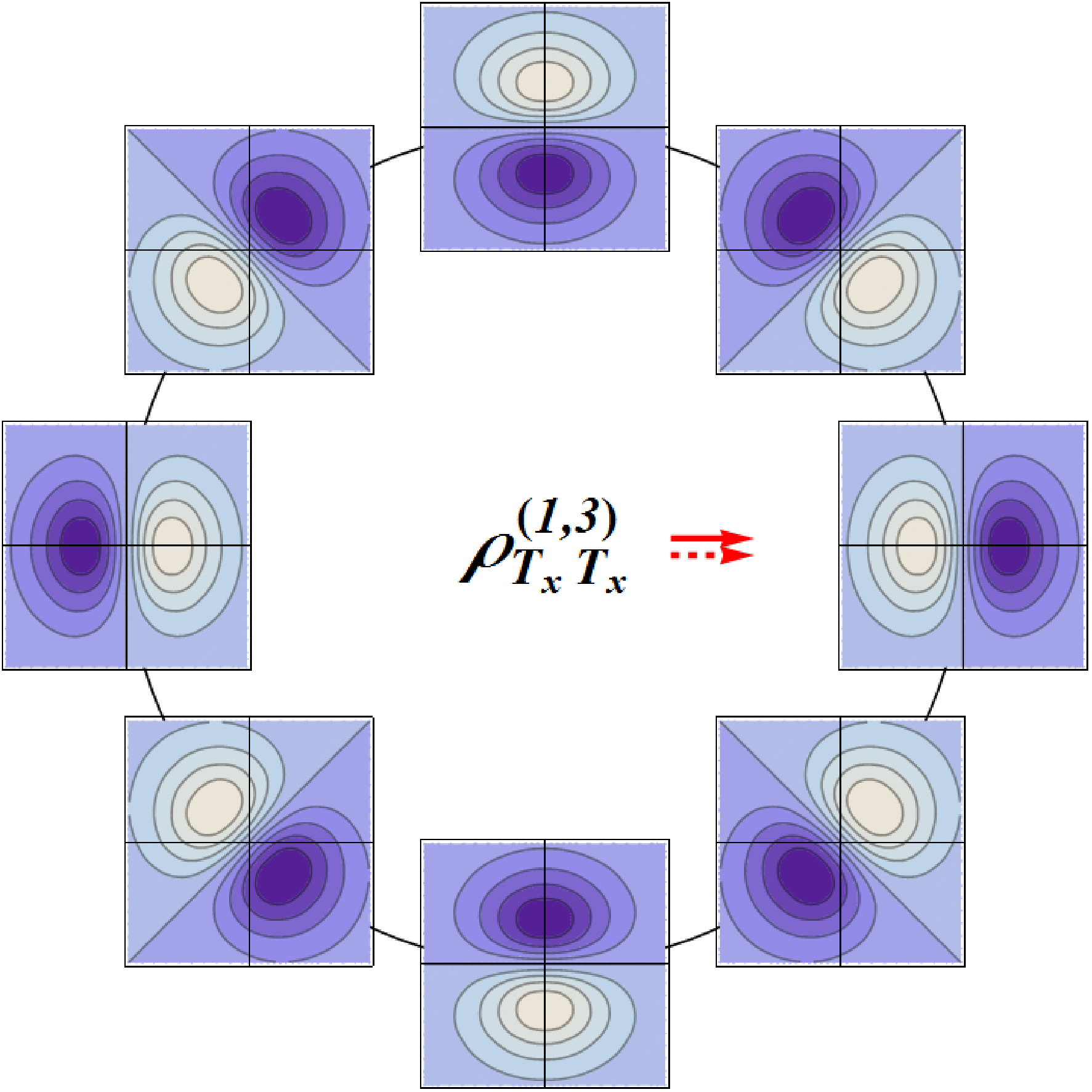 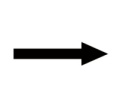 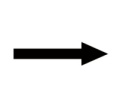 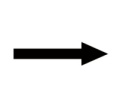 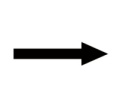 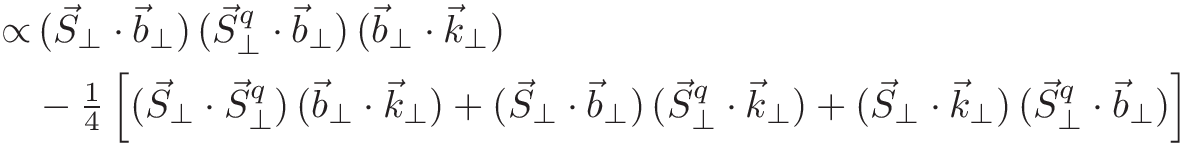 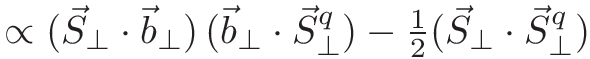 Phase-space transverse modes
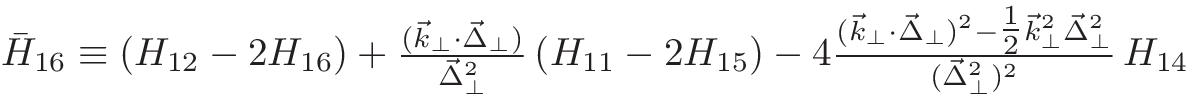 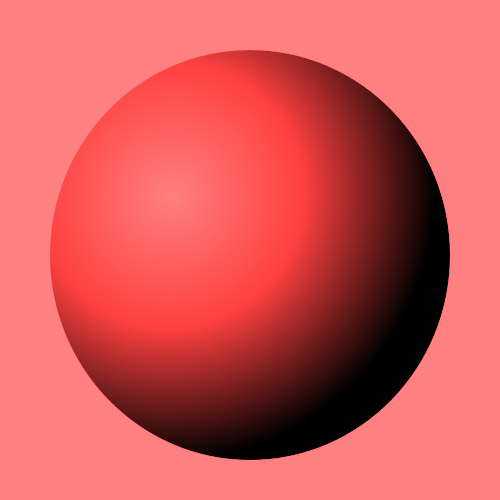 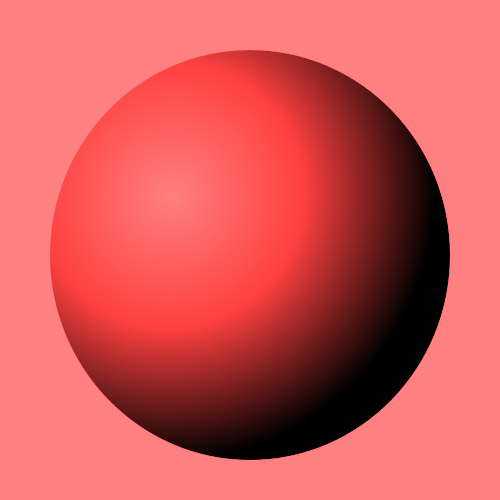 Spatial modulation
TT’
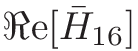 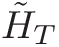 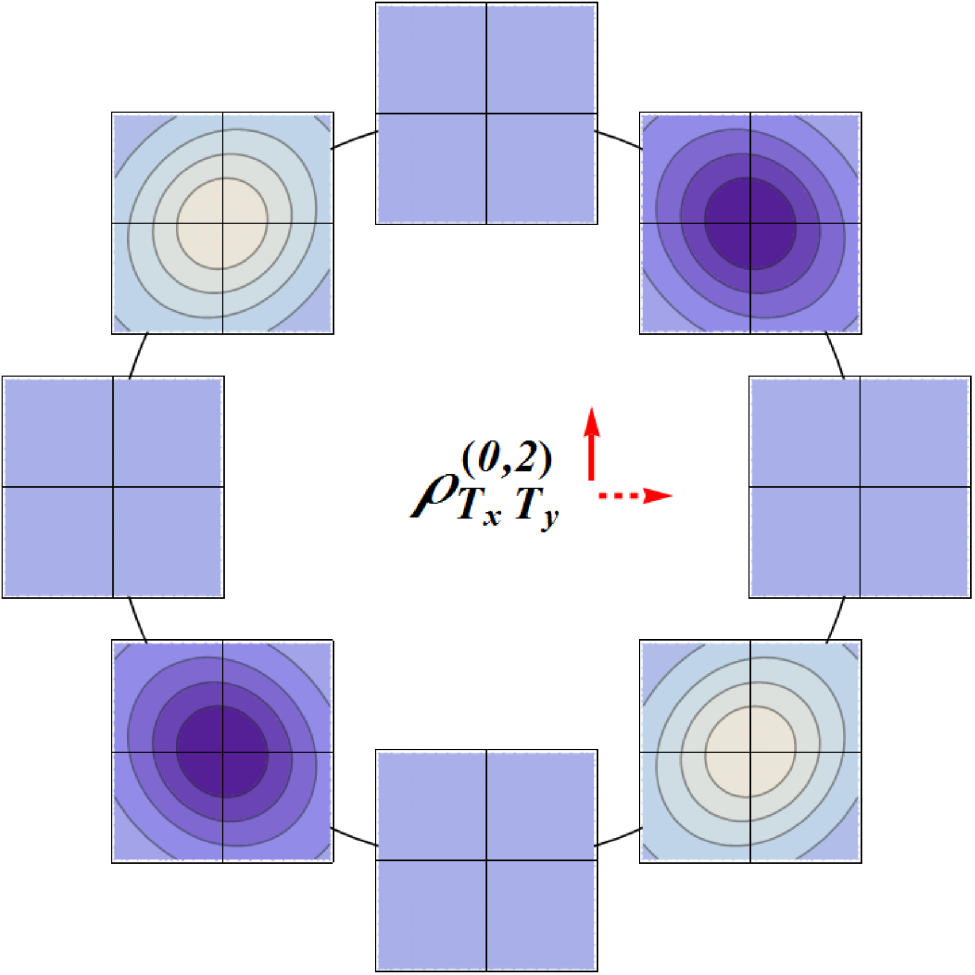 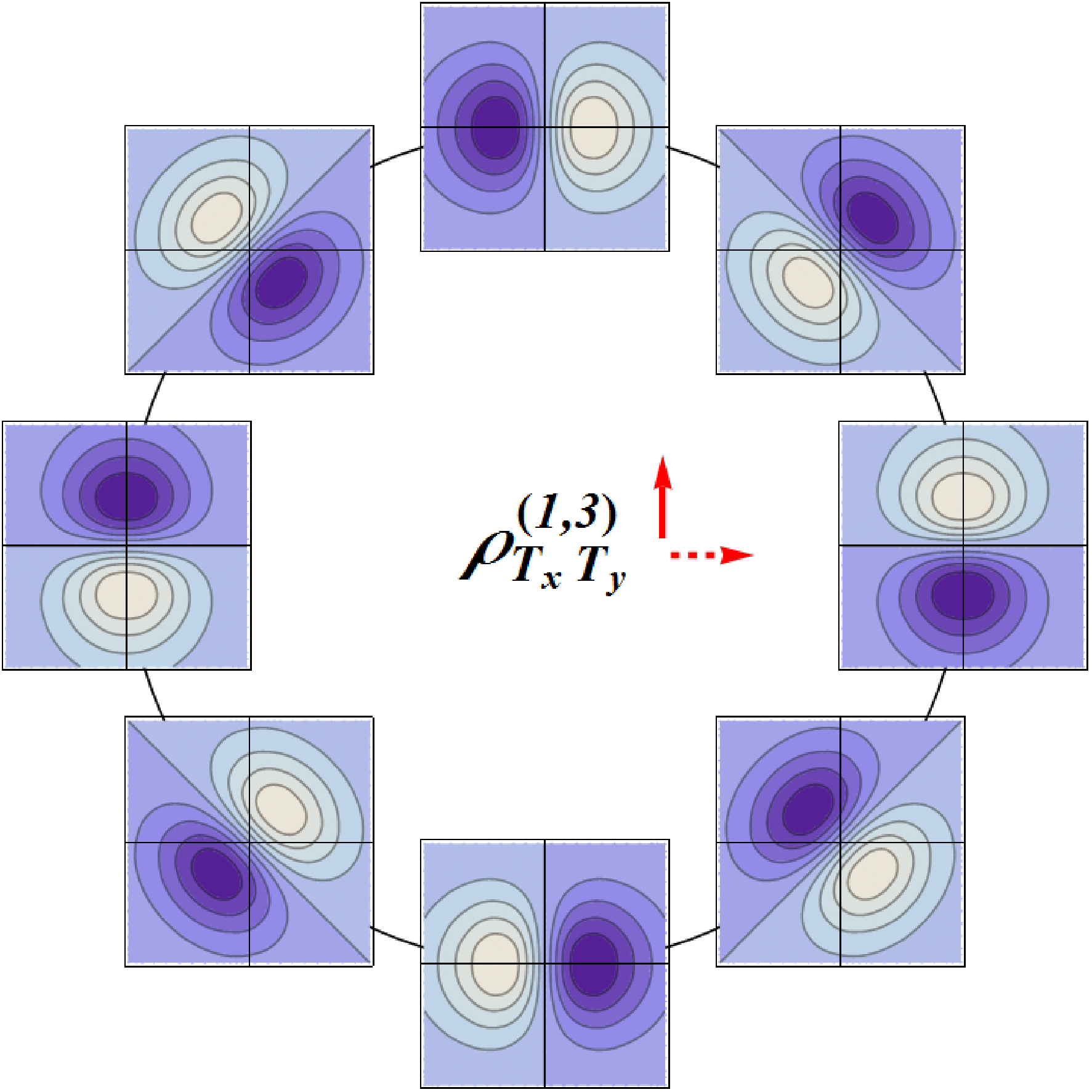 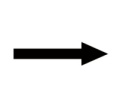 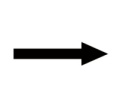 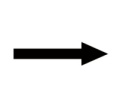 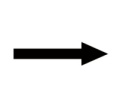 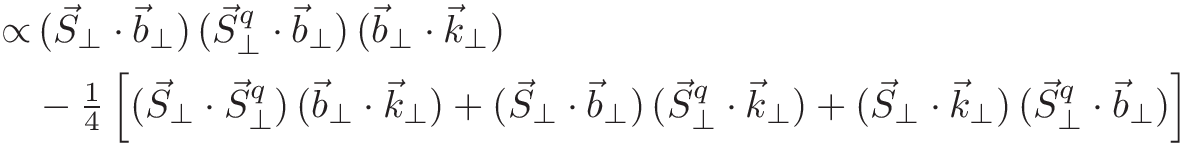 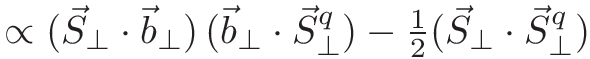 Phase-space transverse modes
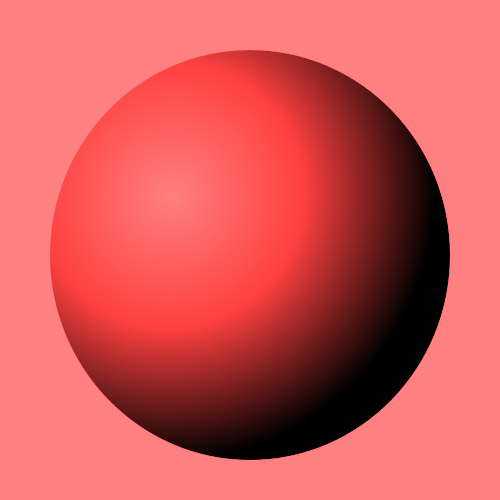 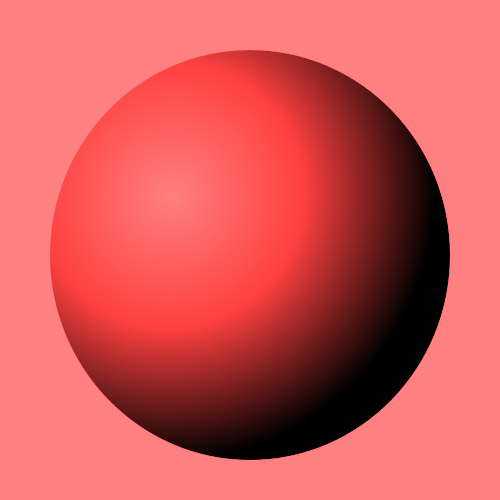 Momentum modulation
TT
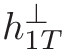 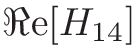 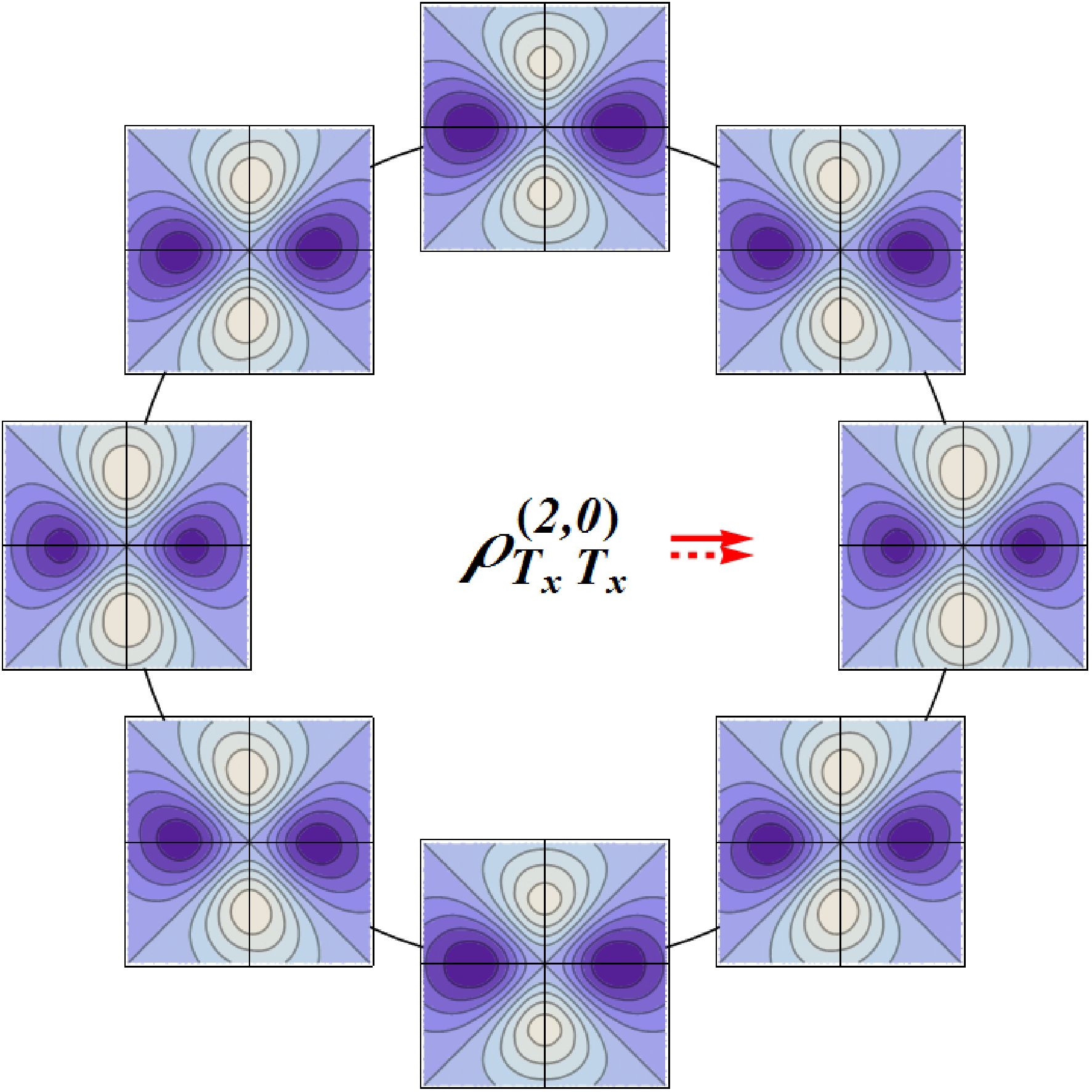 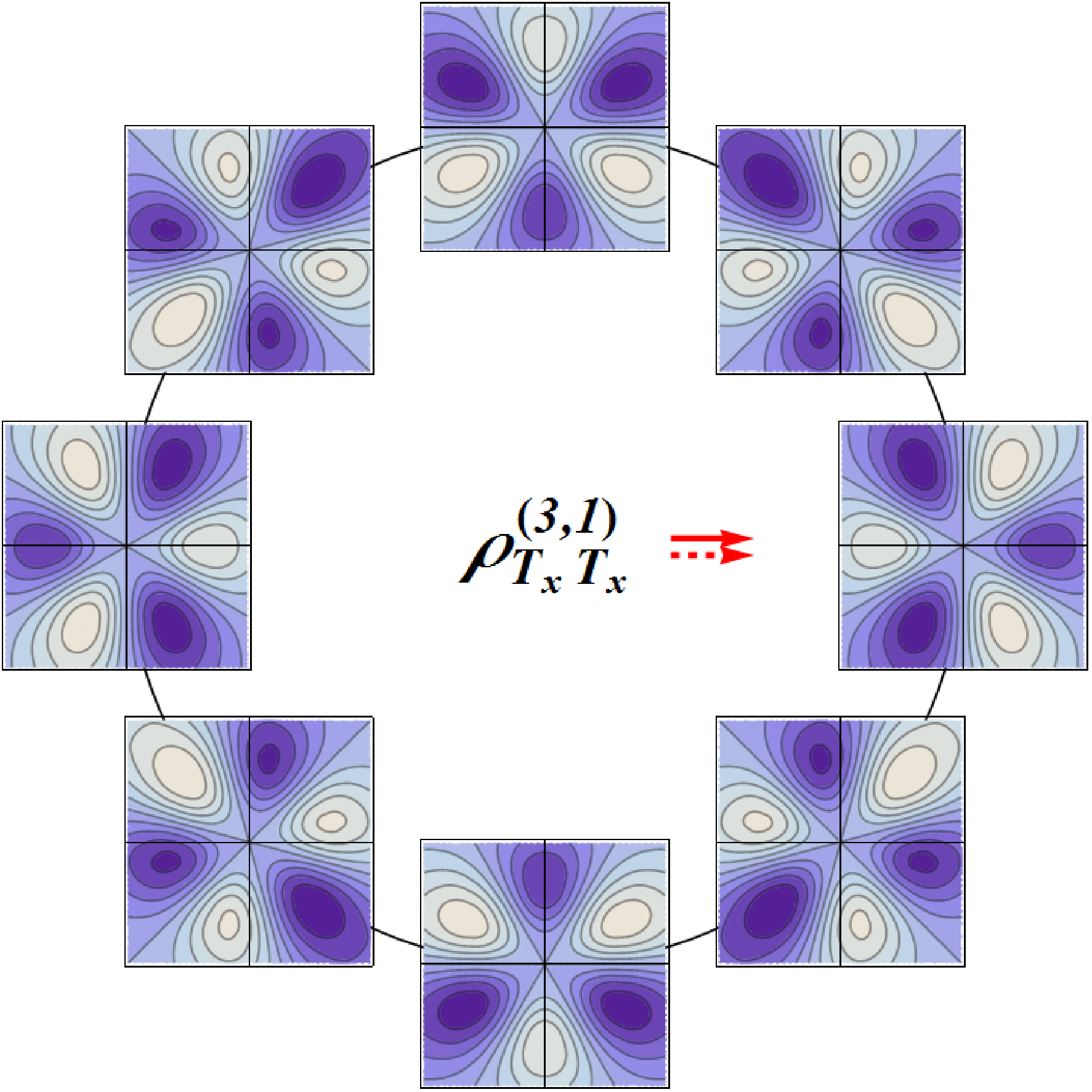 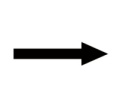 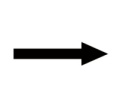 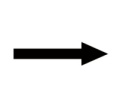 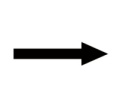 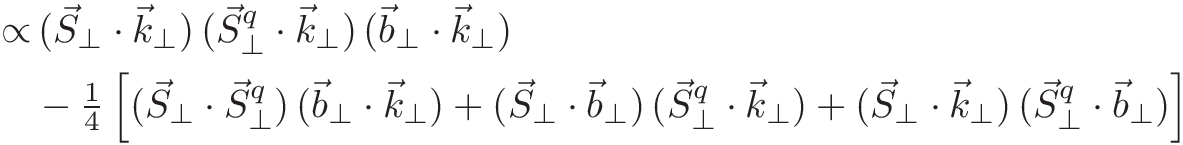 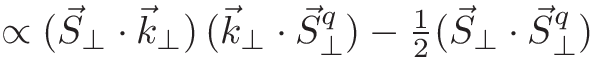 Phase-space transverse modes
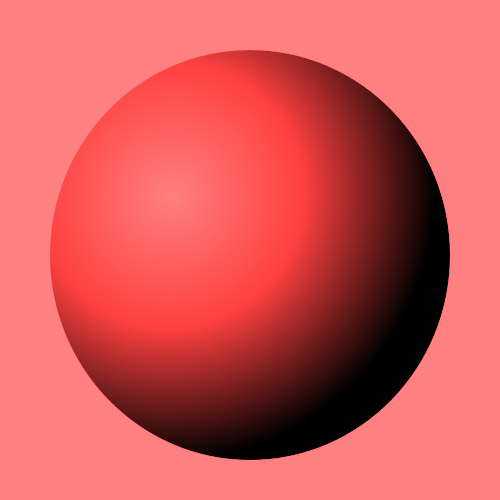 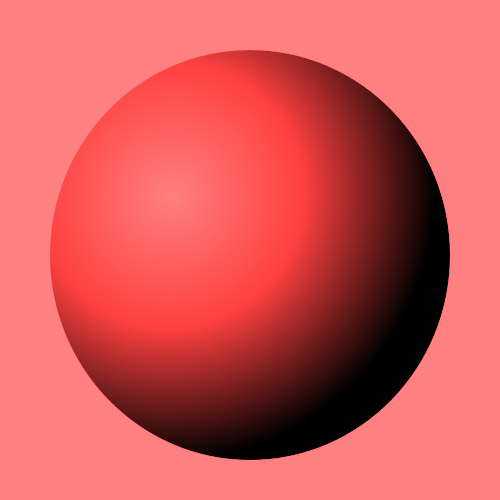 Momentum modulation
TT’
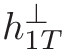 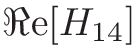 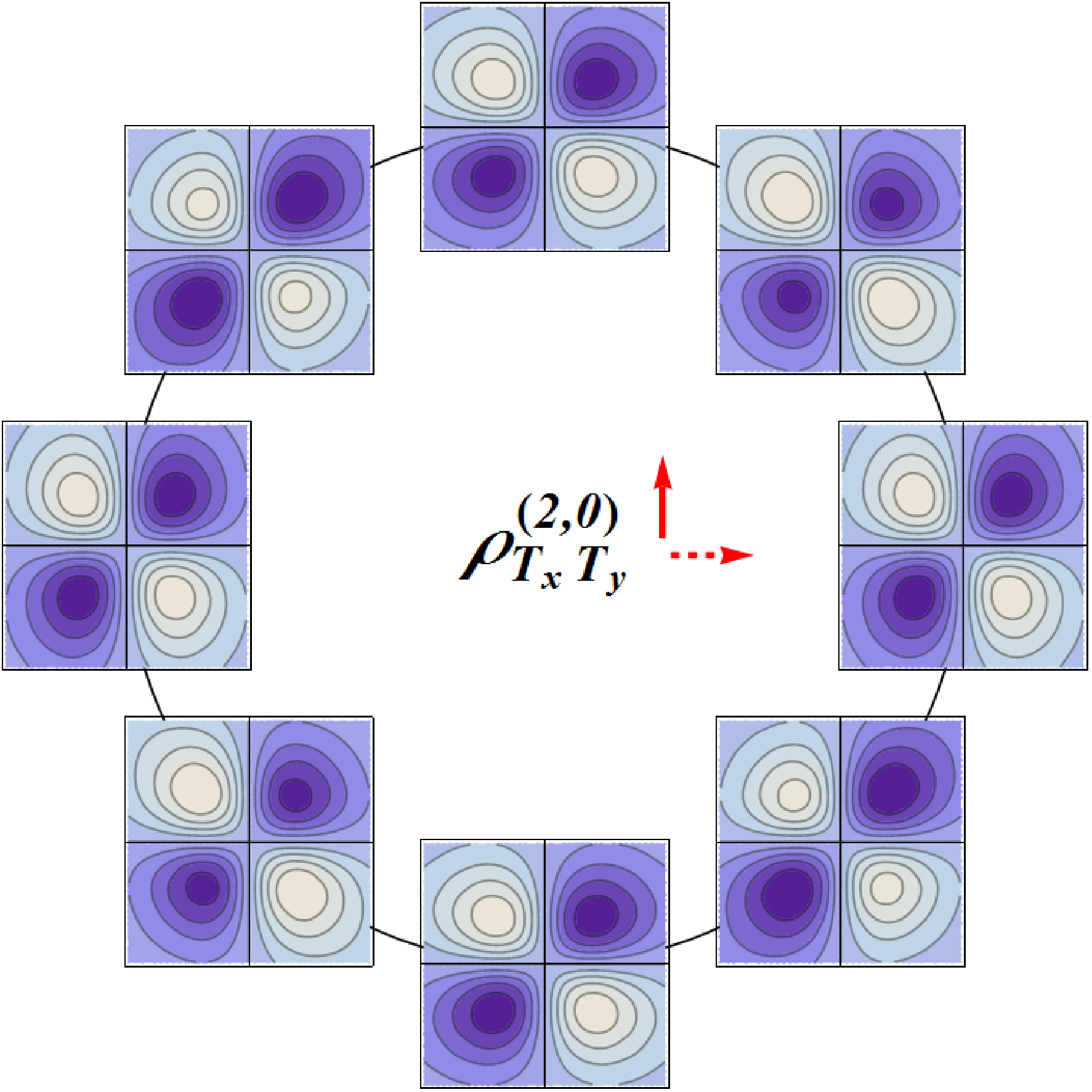 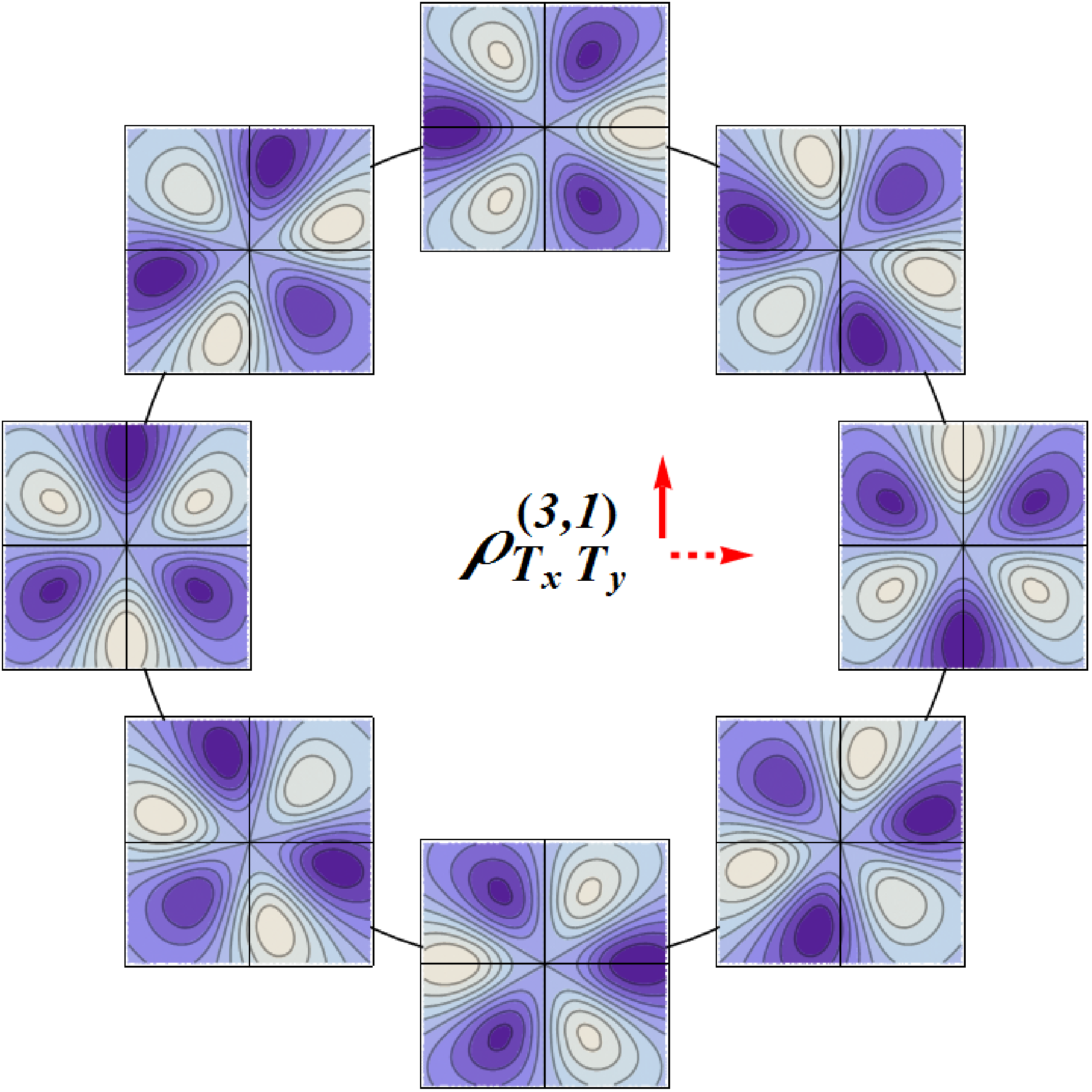 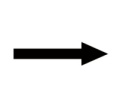 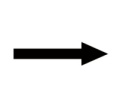 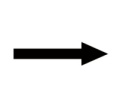 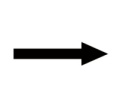 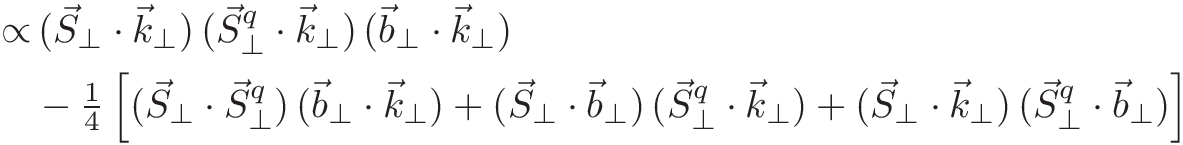 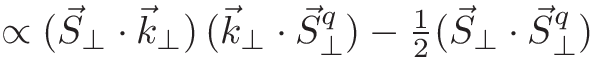 Phase-space transverse modes
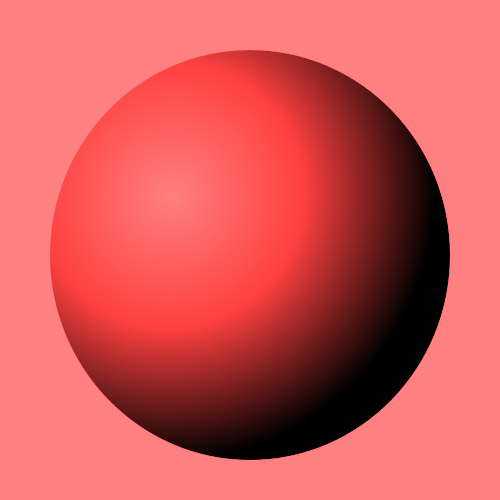 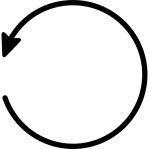 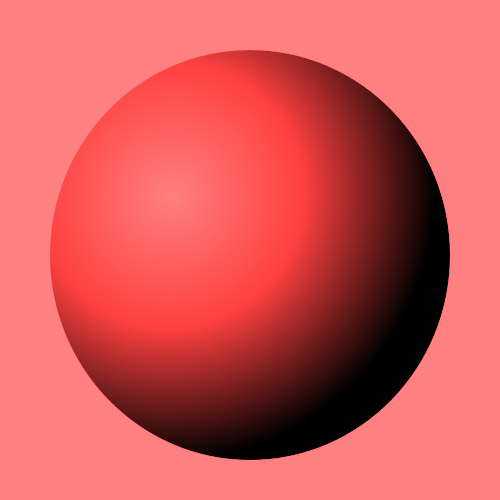 LU
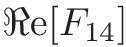 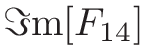 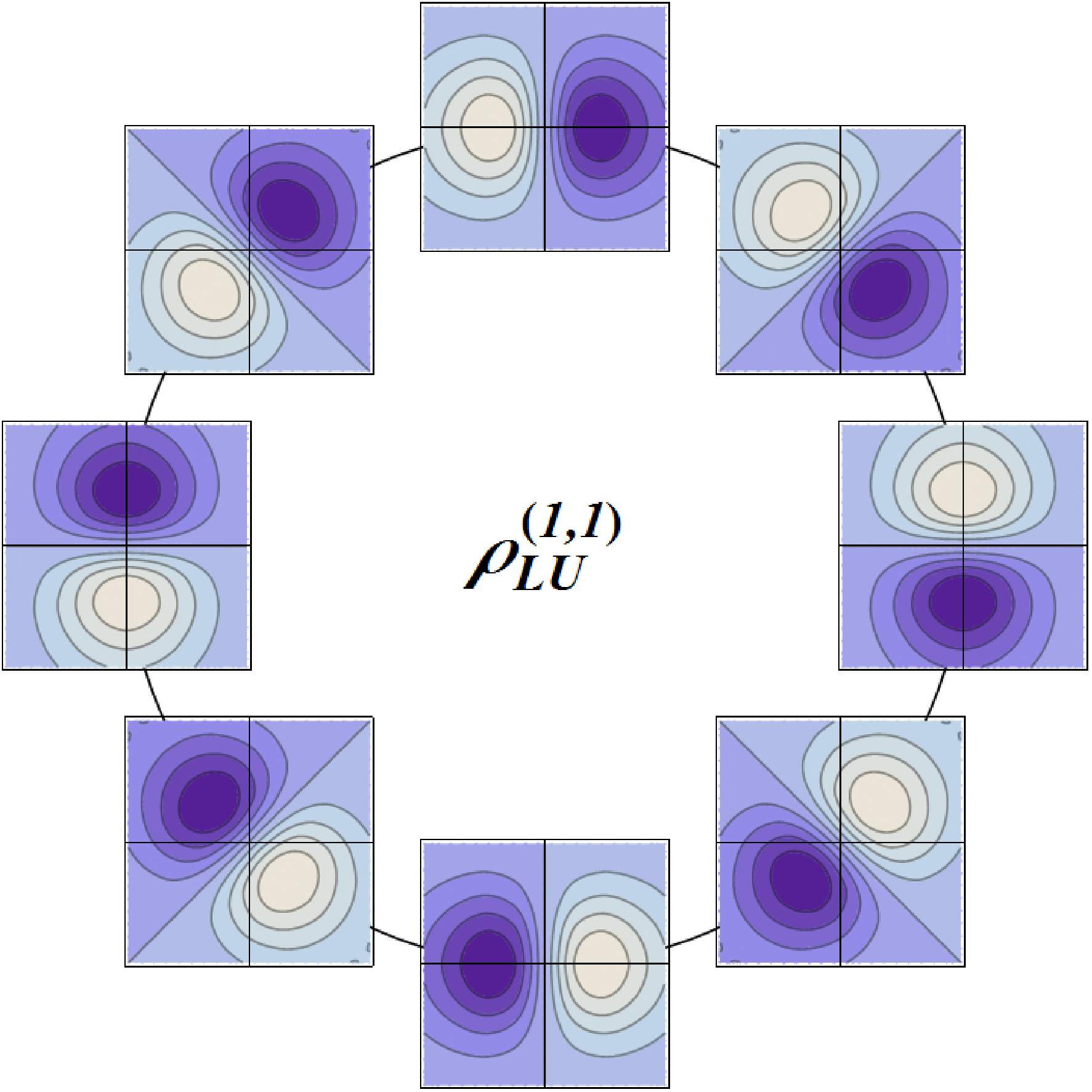 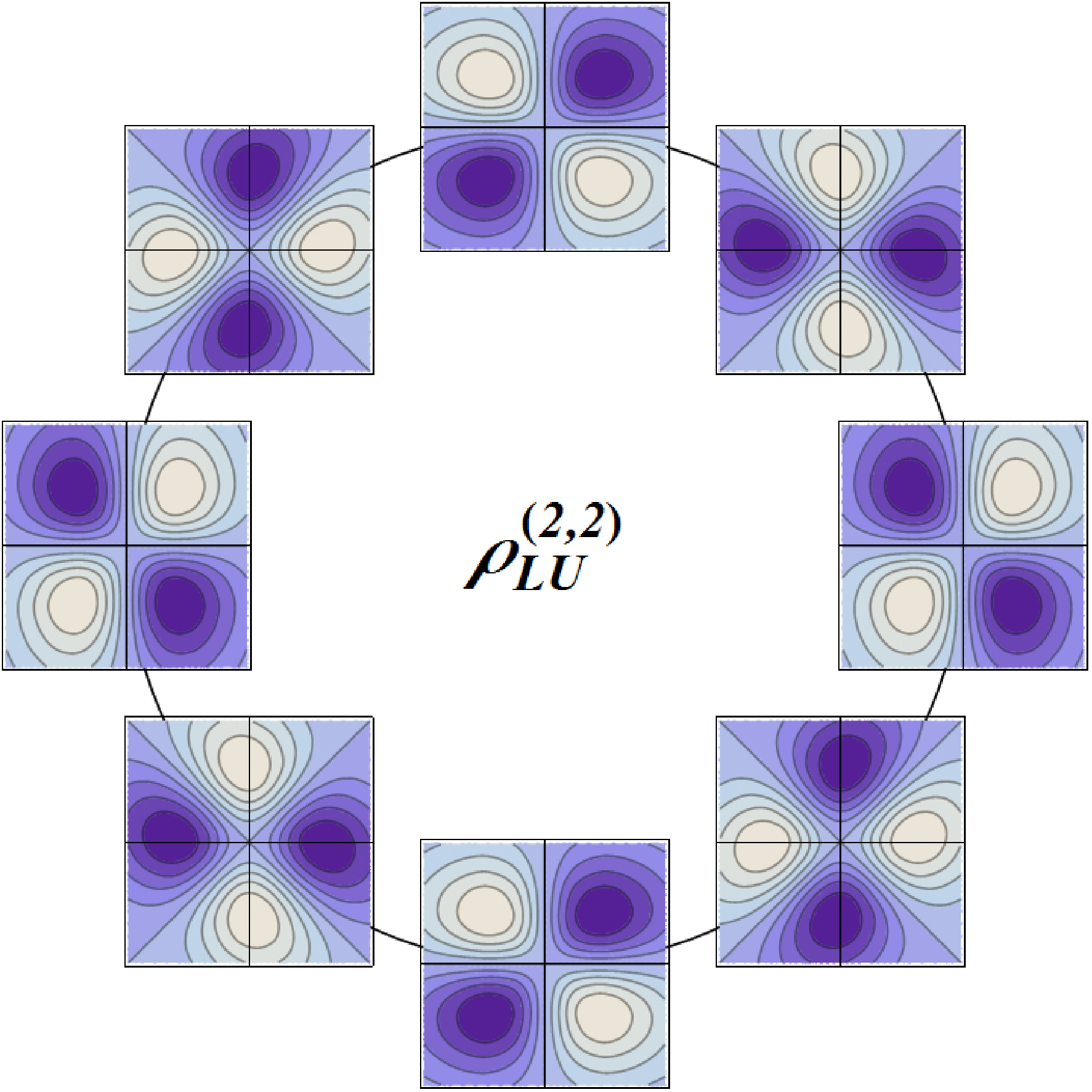 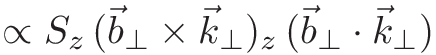 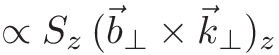 OAM !
[C.L., Pasquini (2011)]
Phase-space transverse modes
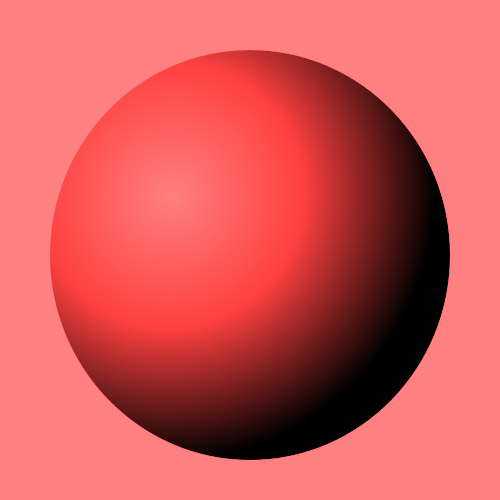 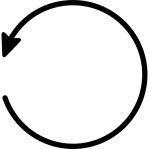 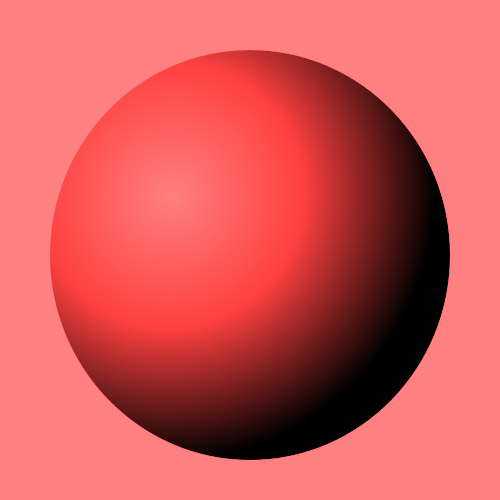 LU
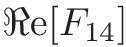 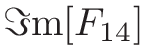 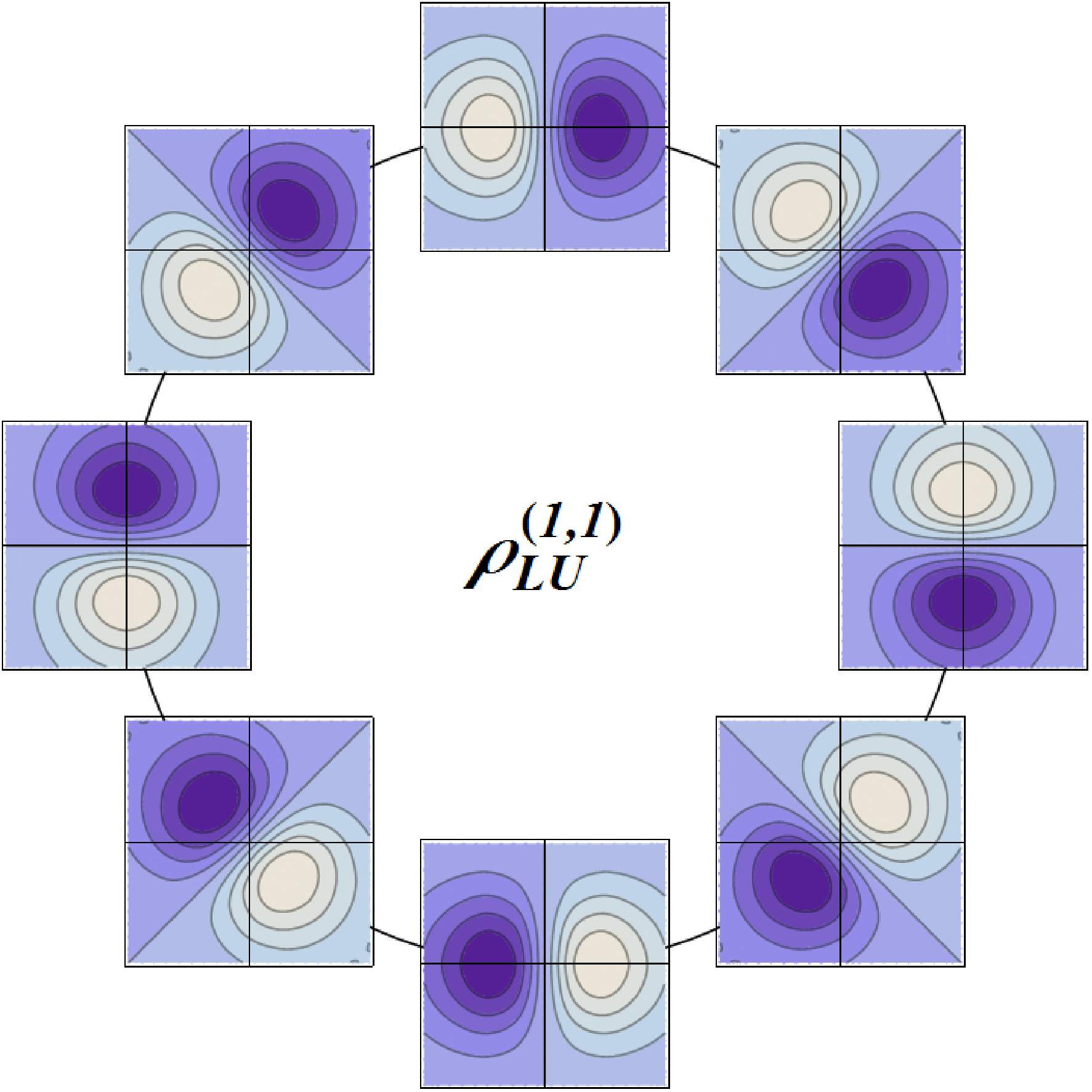 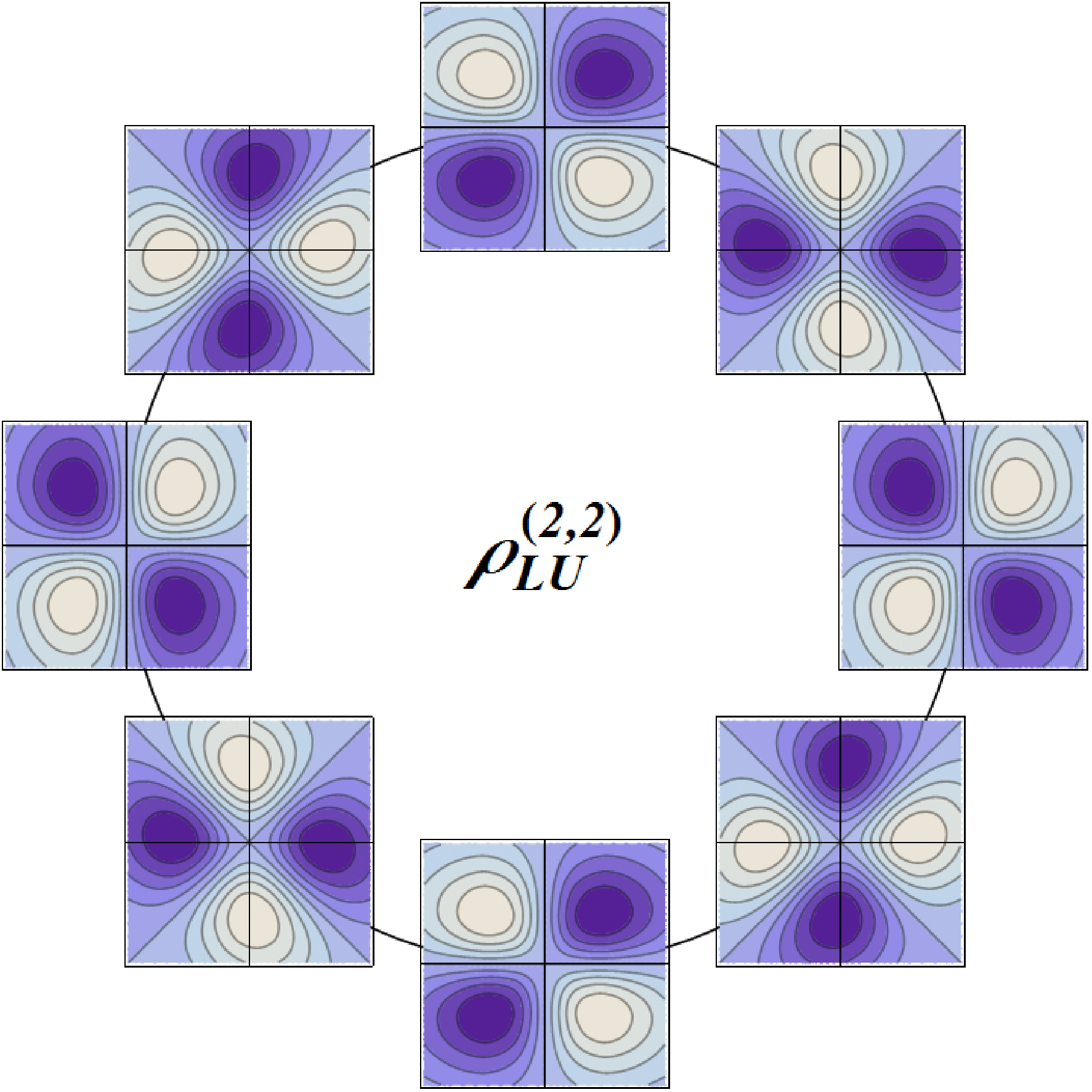 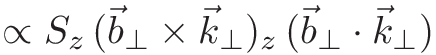 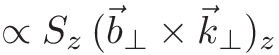 OAM !
[C.L., Pasquini (2011)]
Phase-space transverse modes
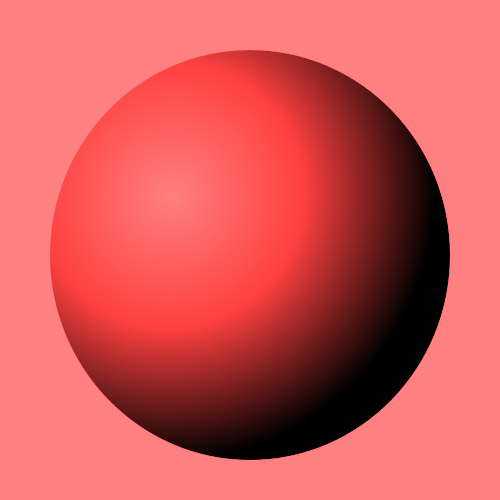 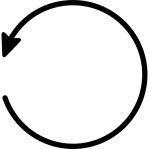 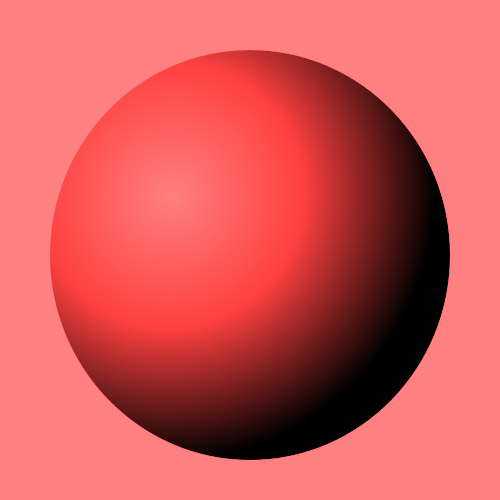 LU
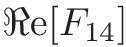 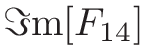 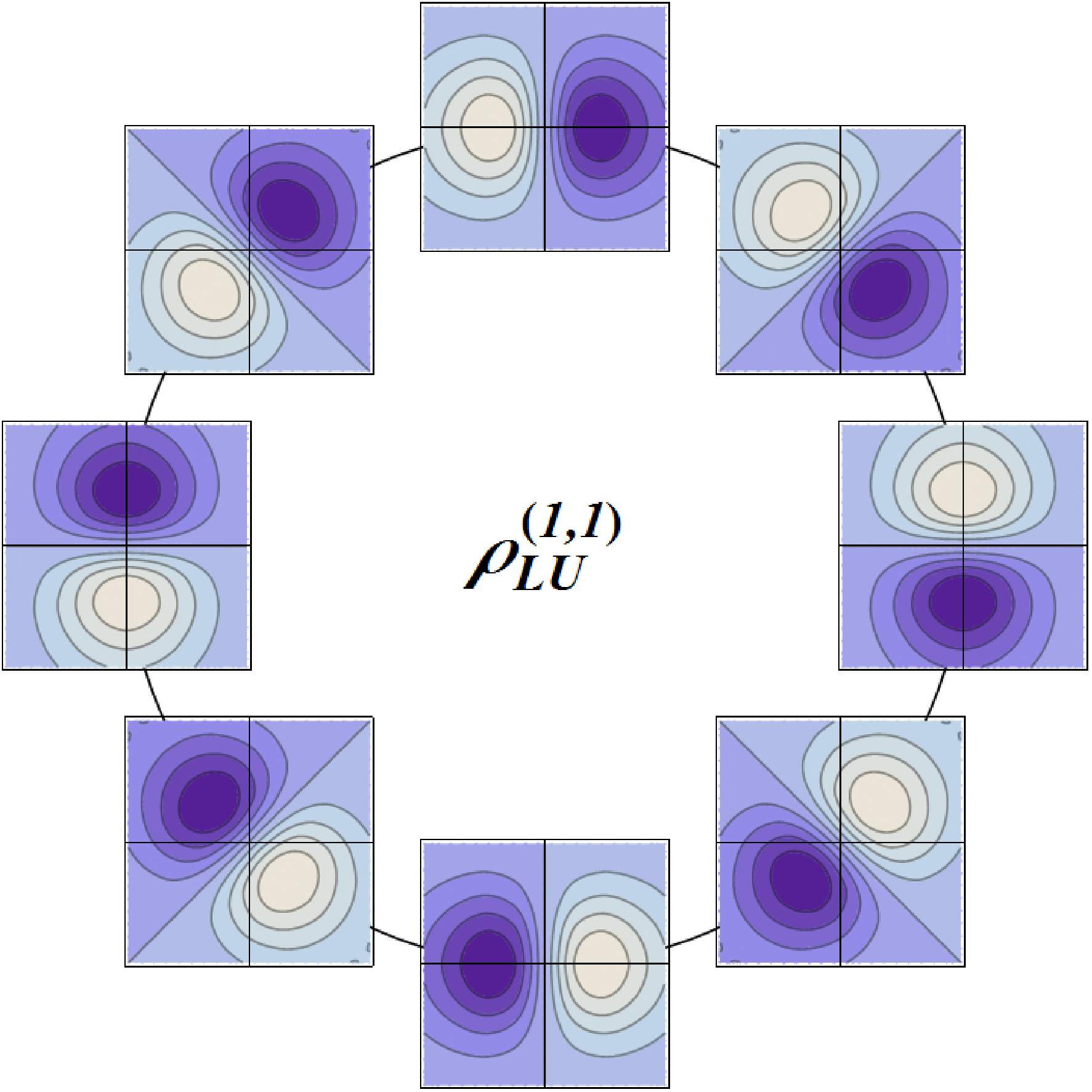 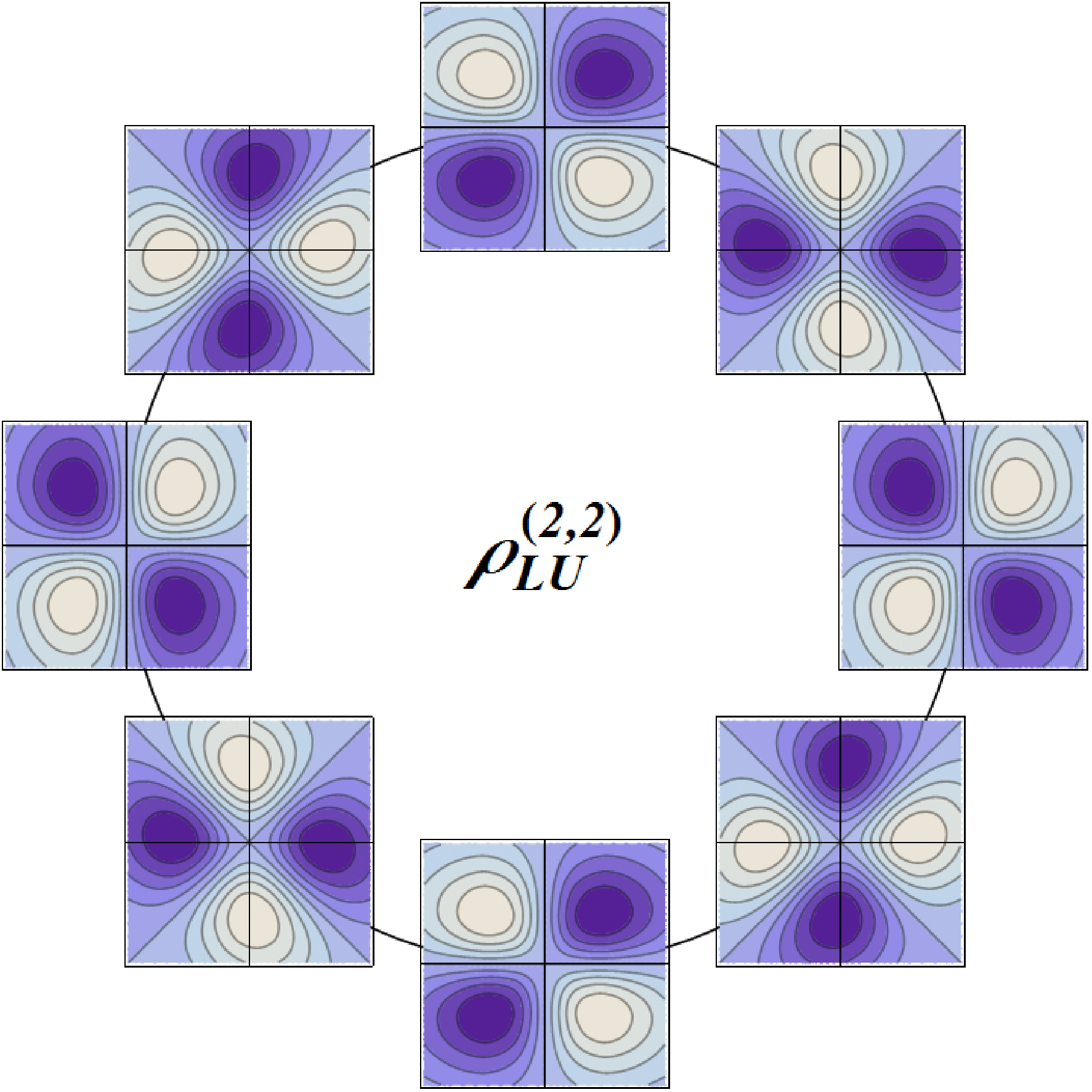 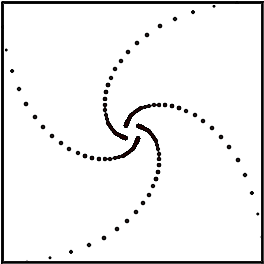 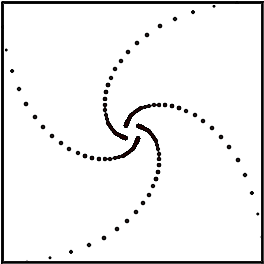 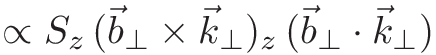 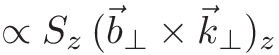 OAM !
[C.L., Pasquini (2011)]
Phase-space transverse modes
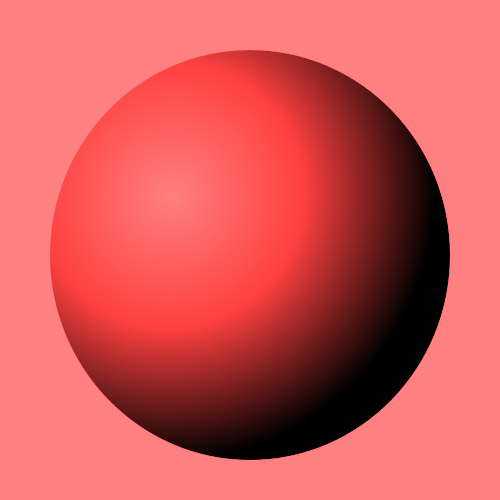 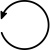 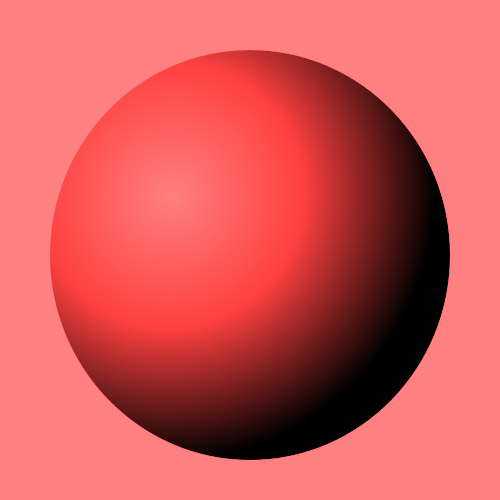 UL
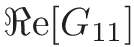 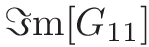 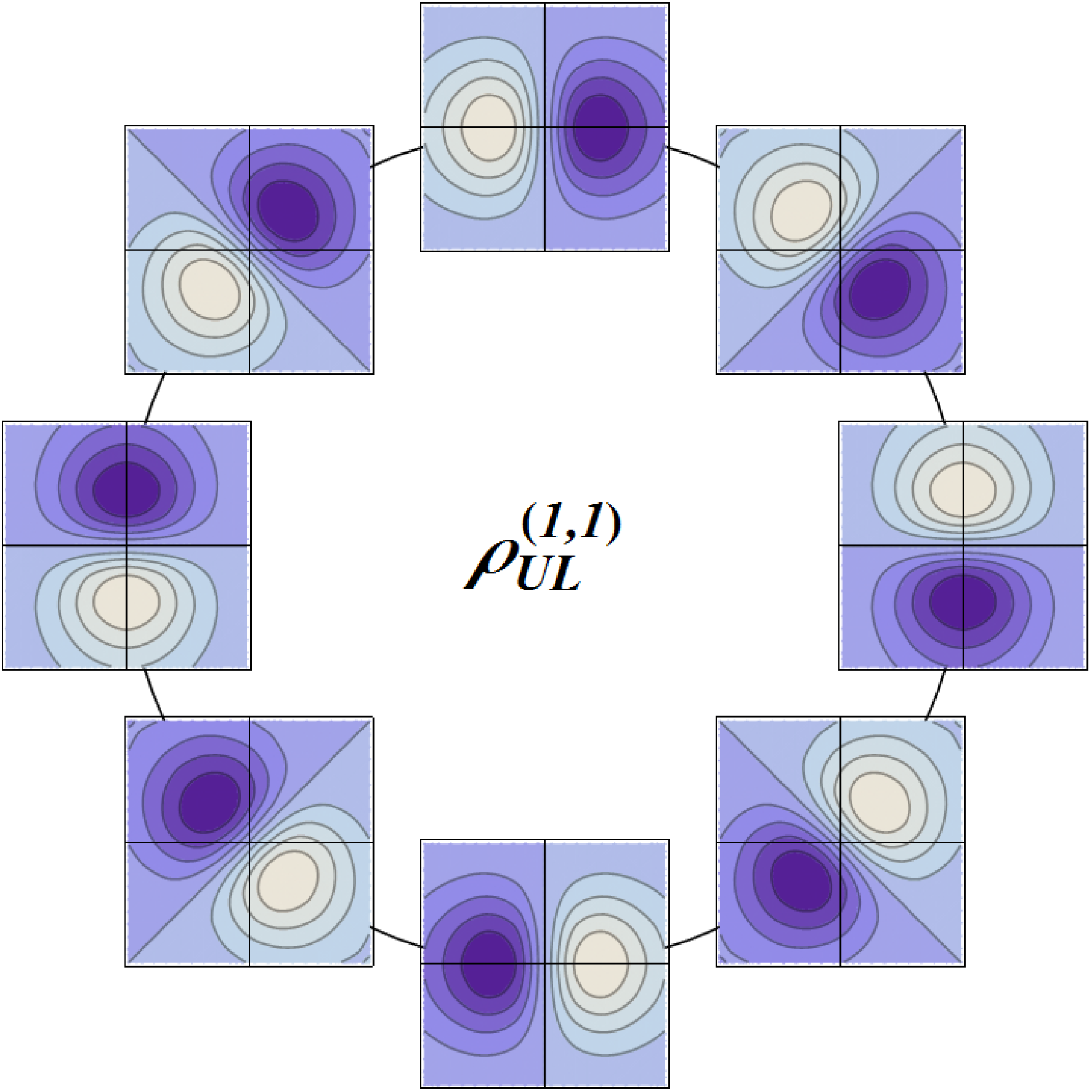 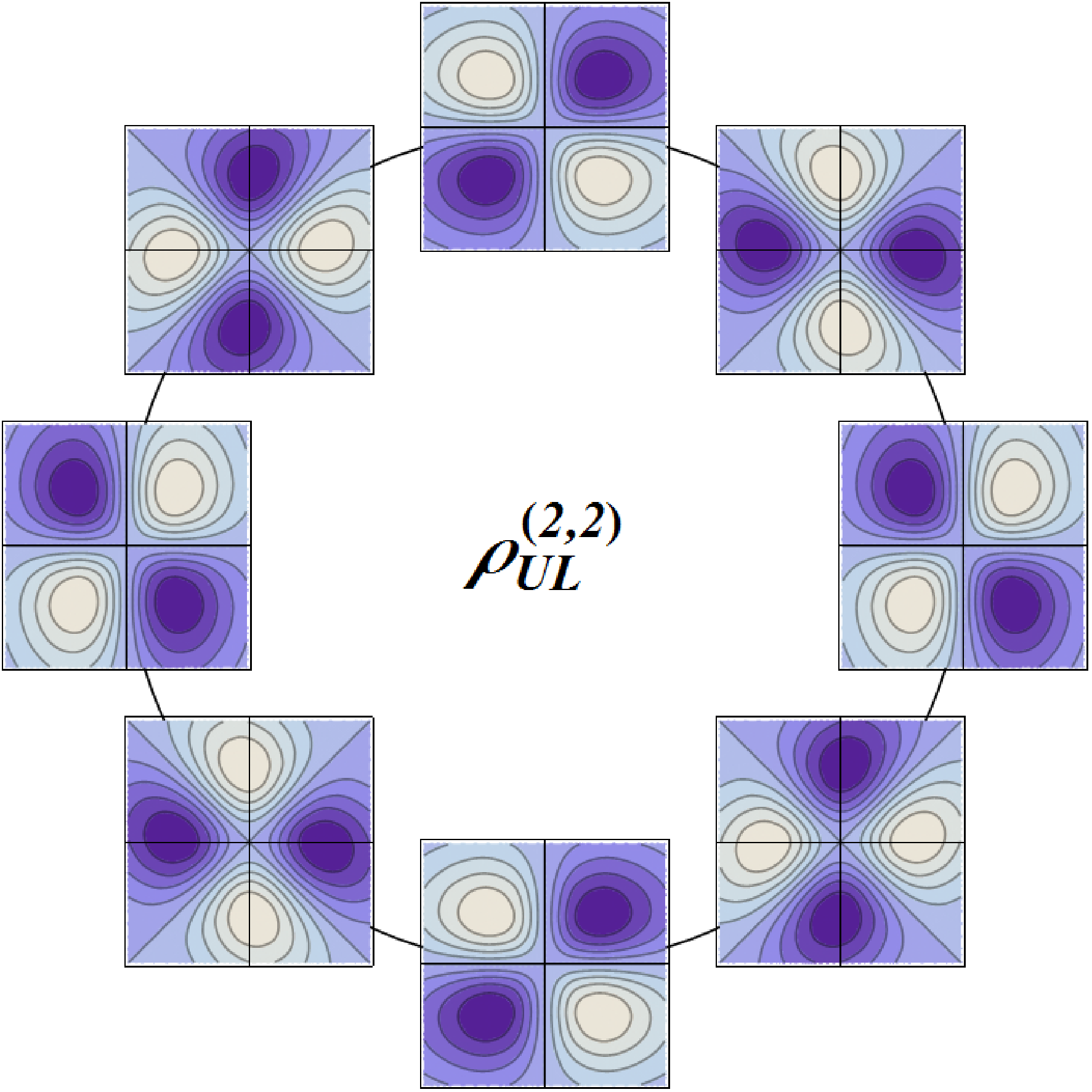 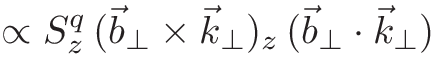 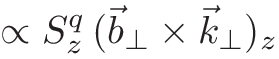 Spin-orbit !
[C.L., Pasquini (2011)]
Phase-space transverse modes
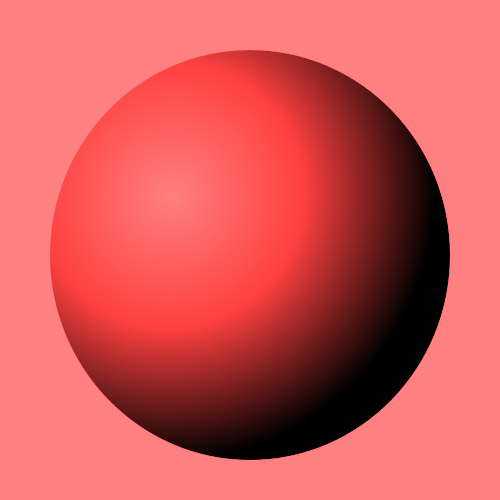 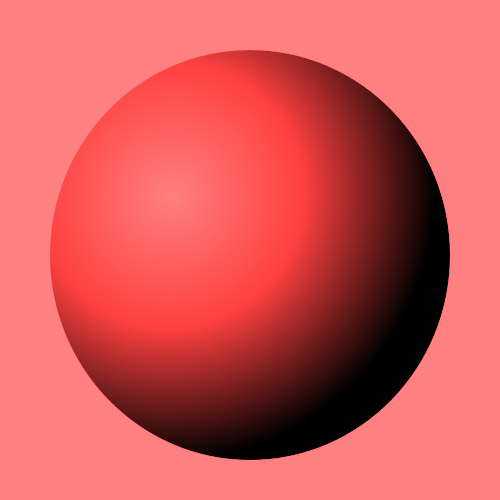 TU
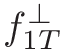 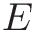 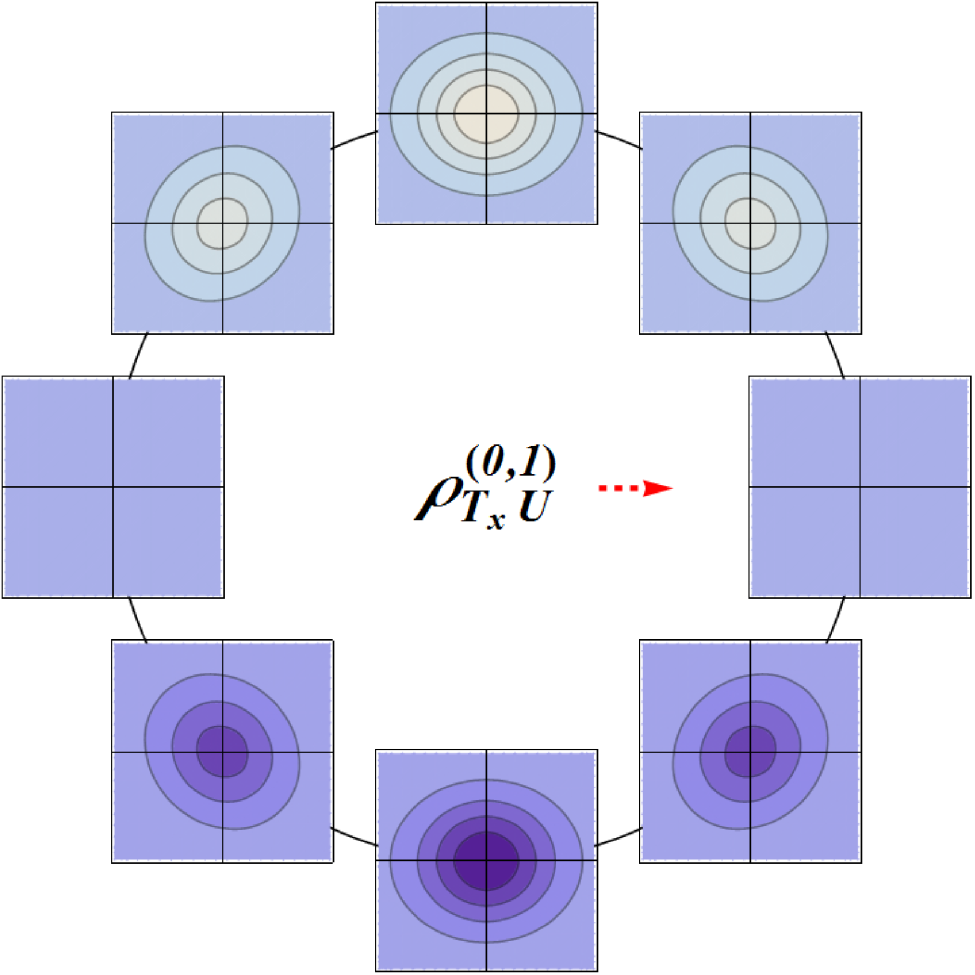 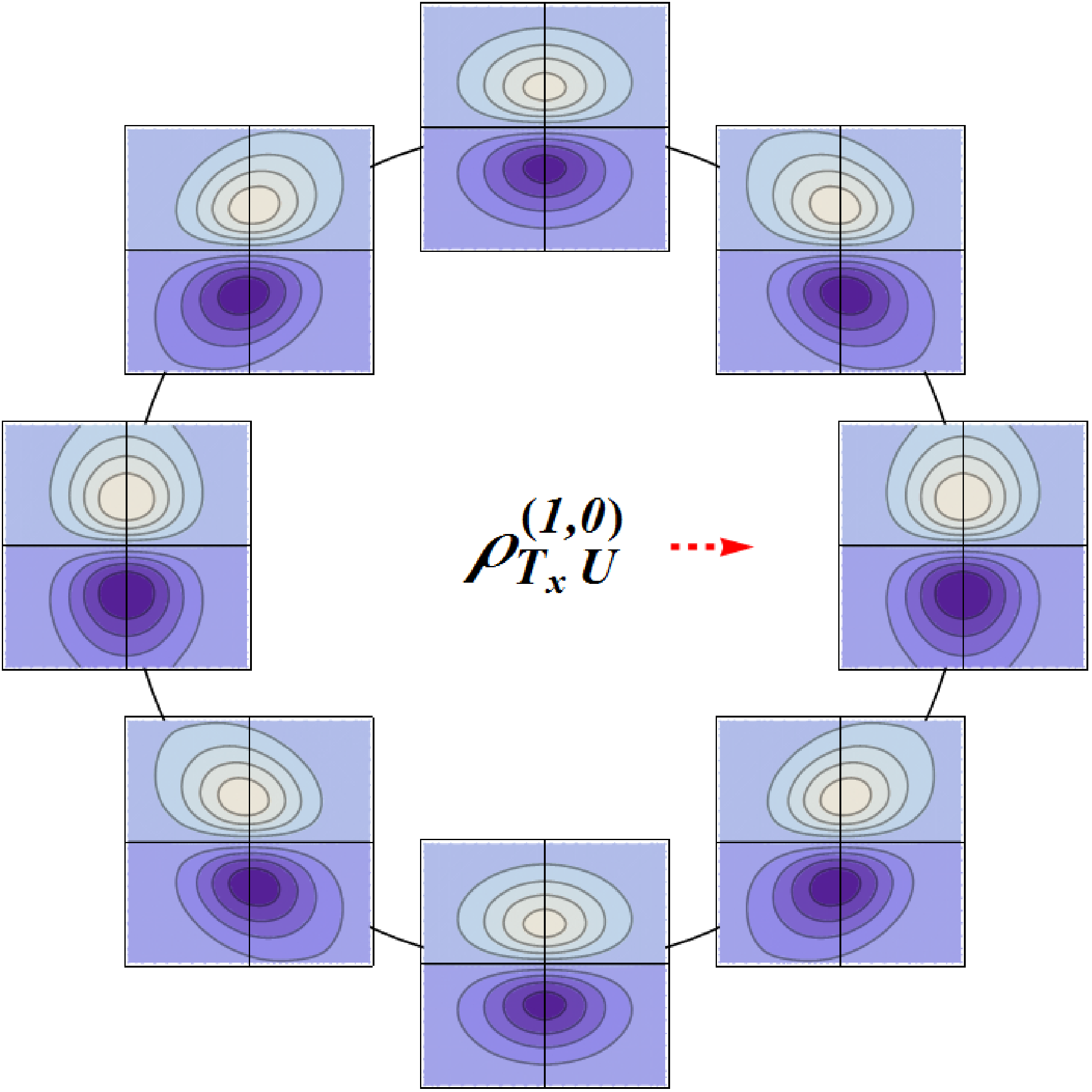 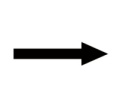 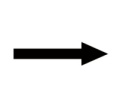 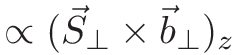 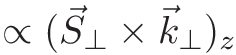 Transverse OAM !
[Burkardt (2005)]
Phase-space transverse modes
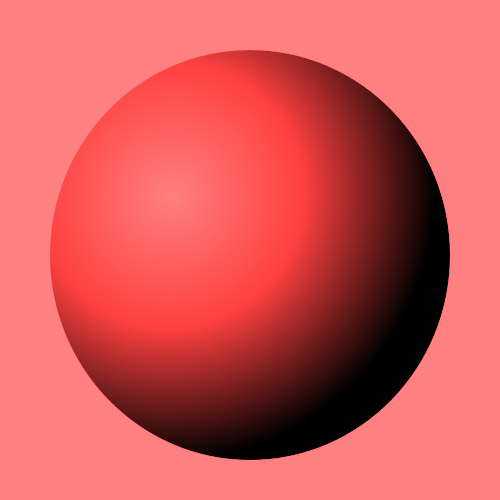 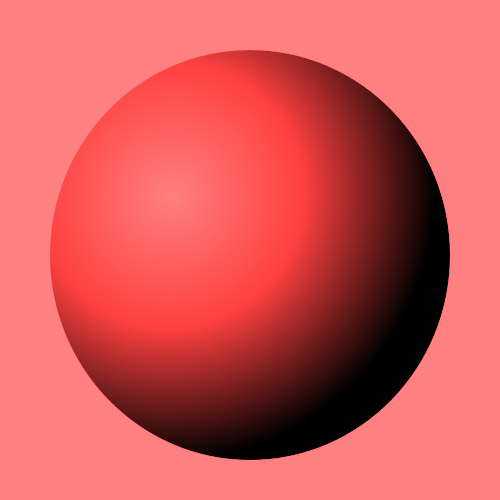 TU
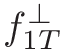 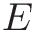 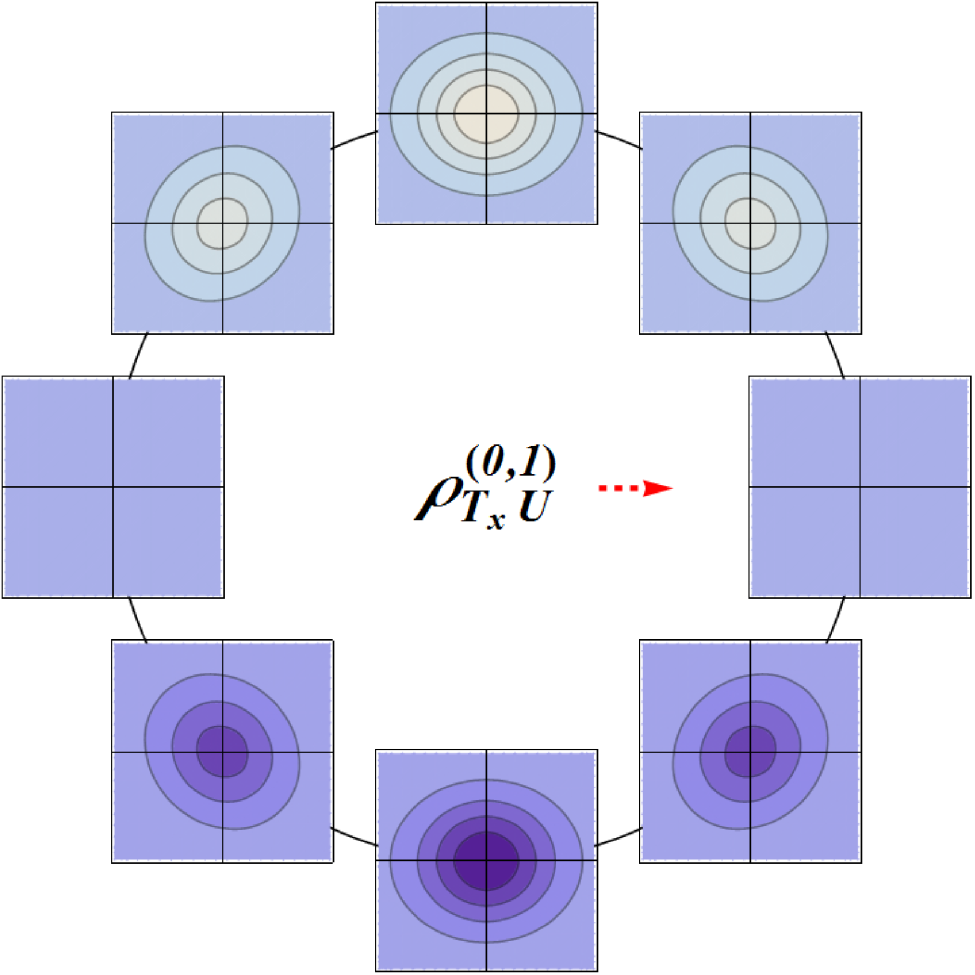 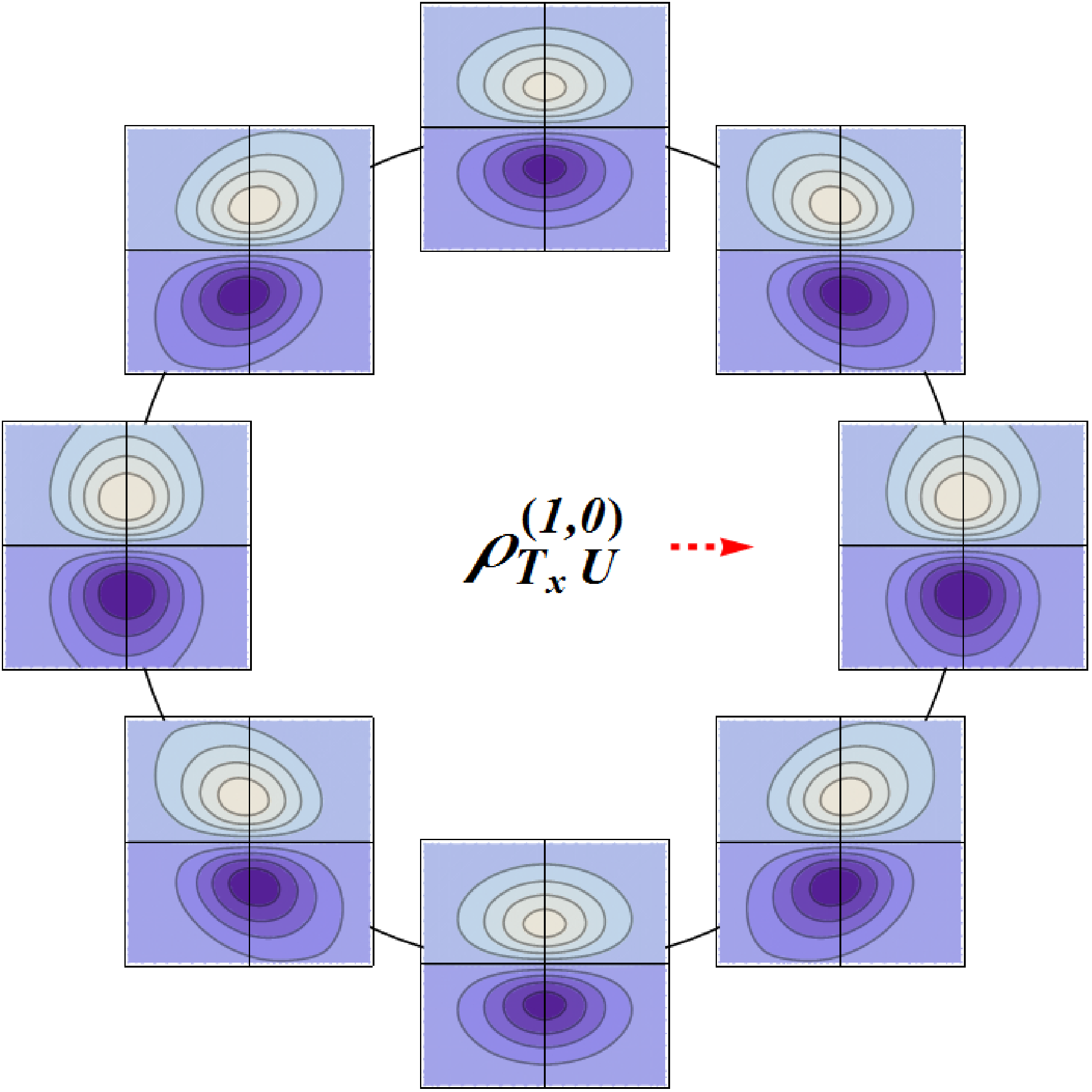 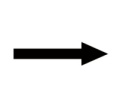 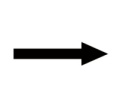 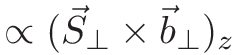 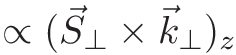 Transverse OAM !
[Burkardt (2005)]
Phase-space transverse modes
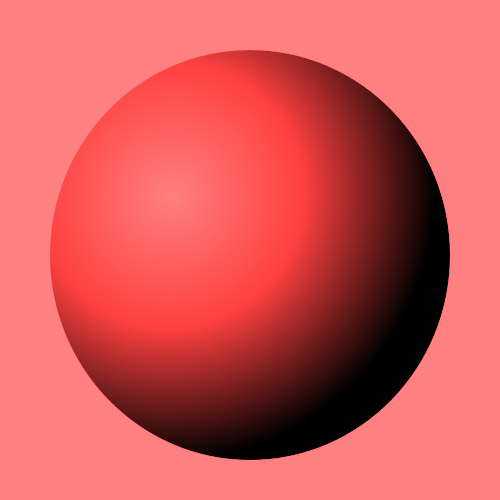 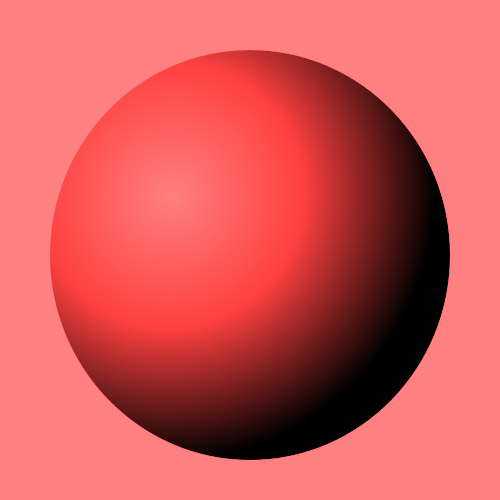 TU
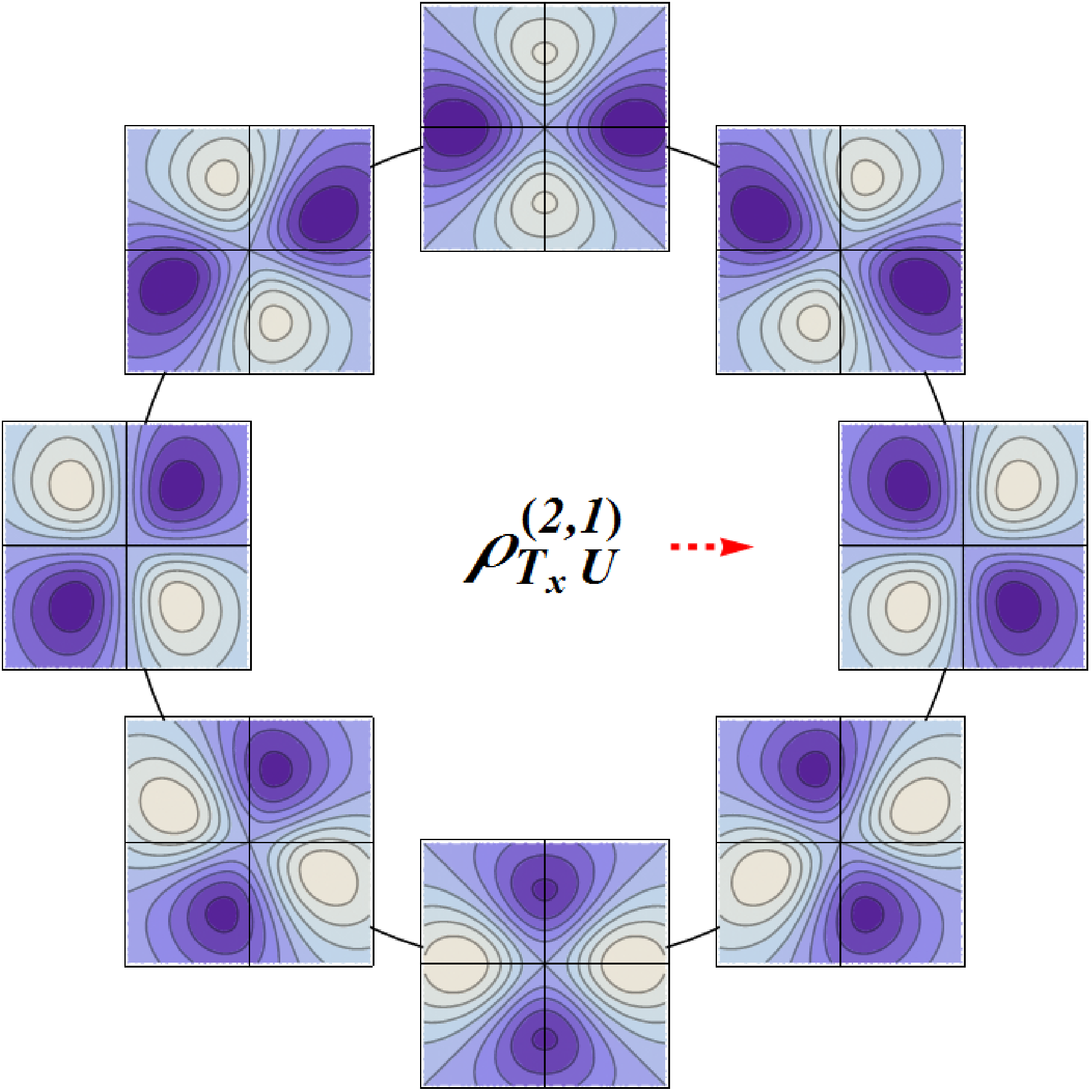 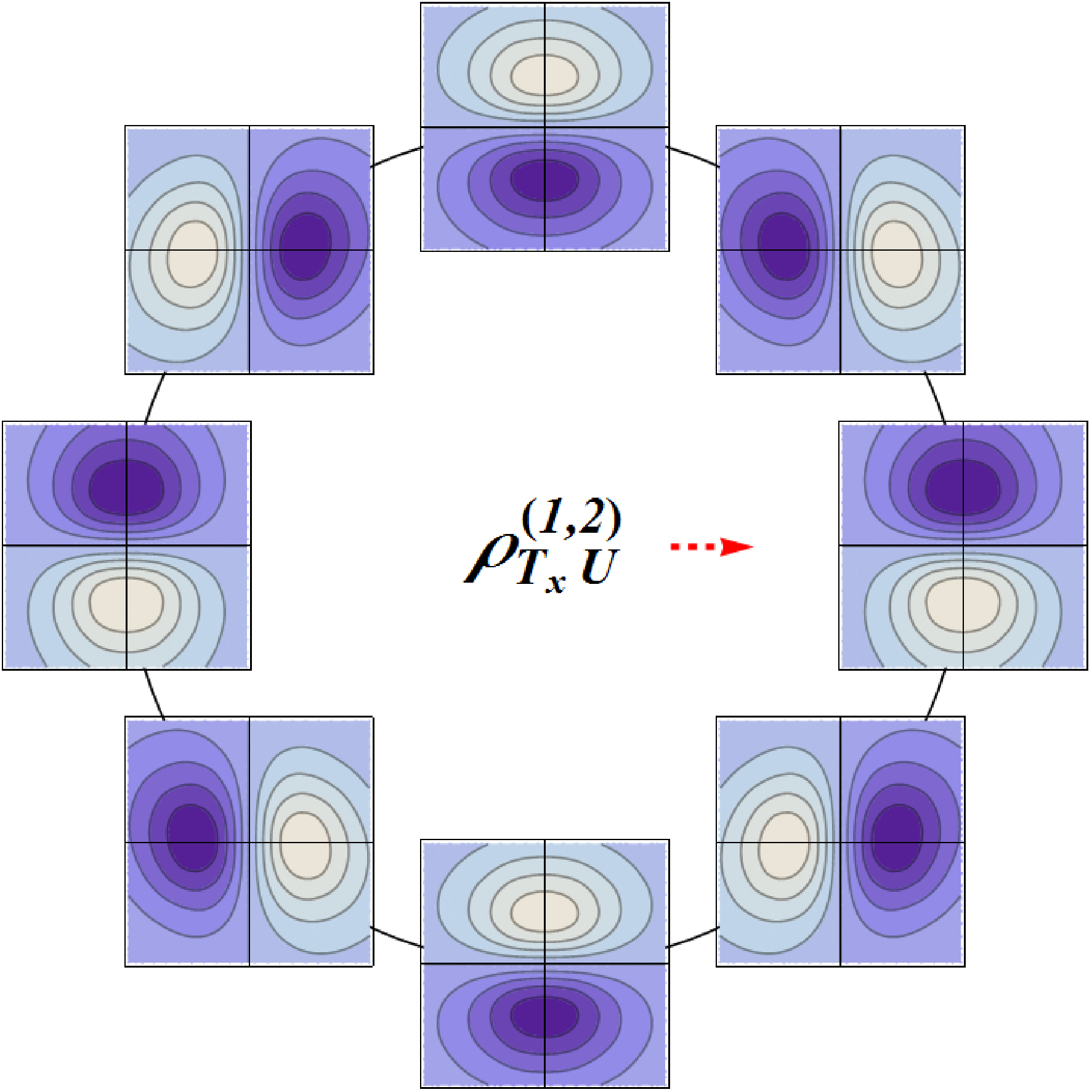 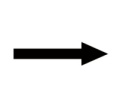 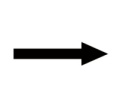 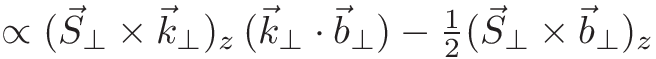 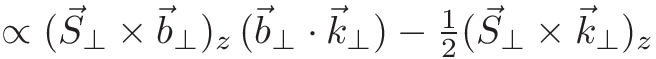 Phase-space transverse modes
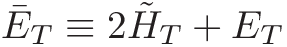 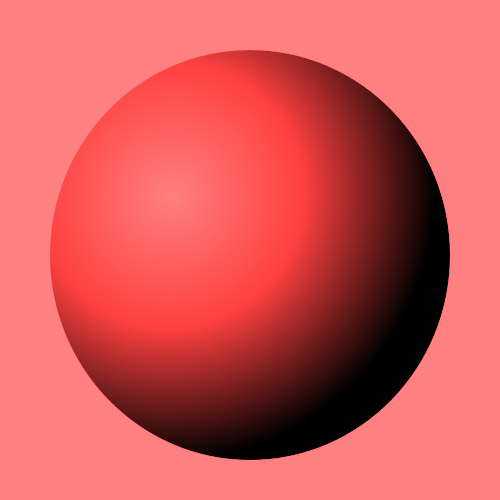 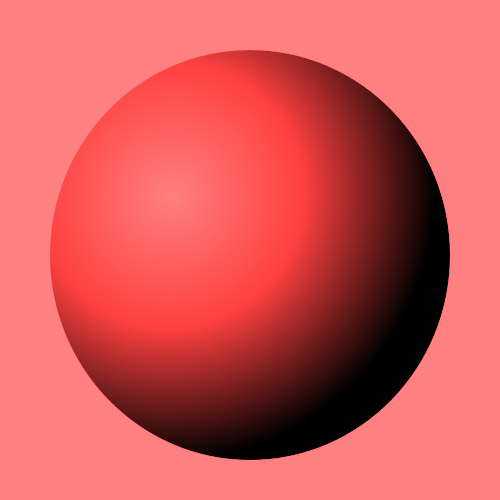 UT
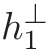 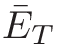 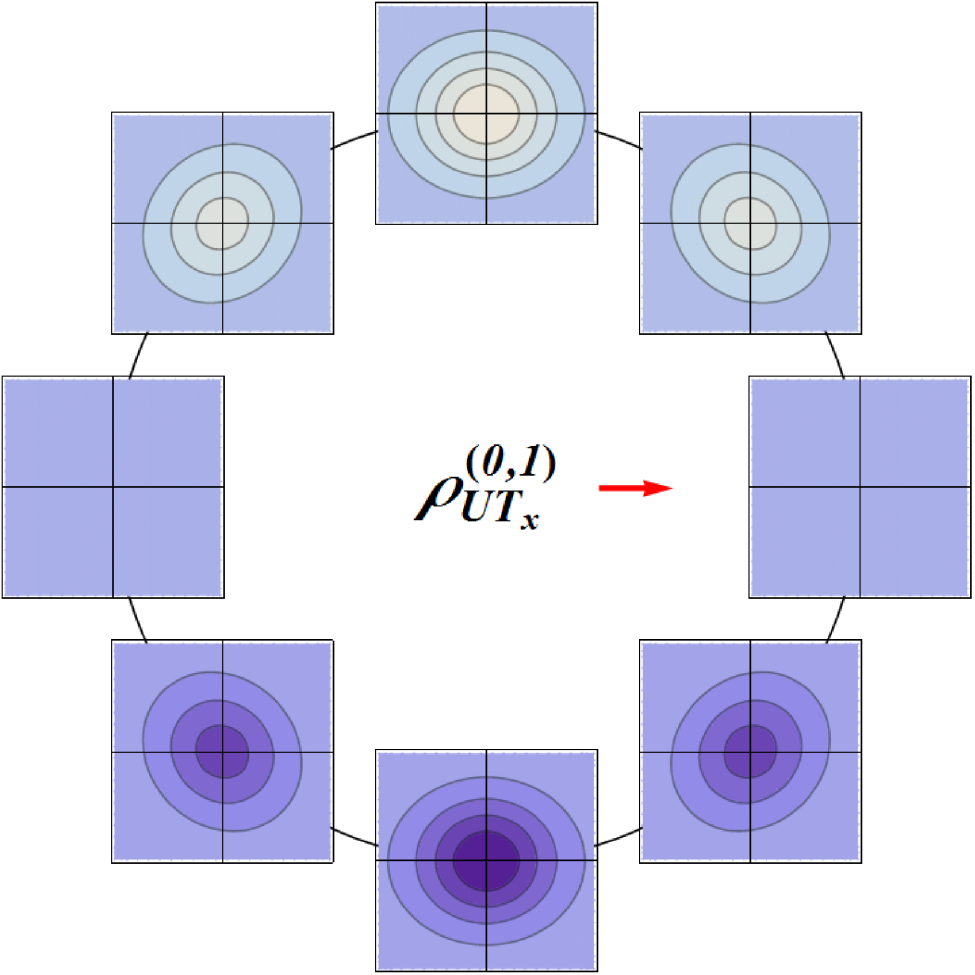 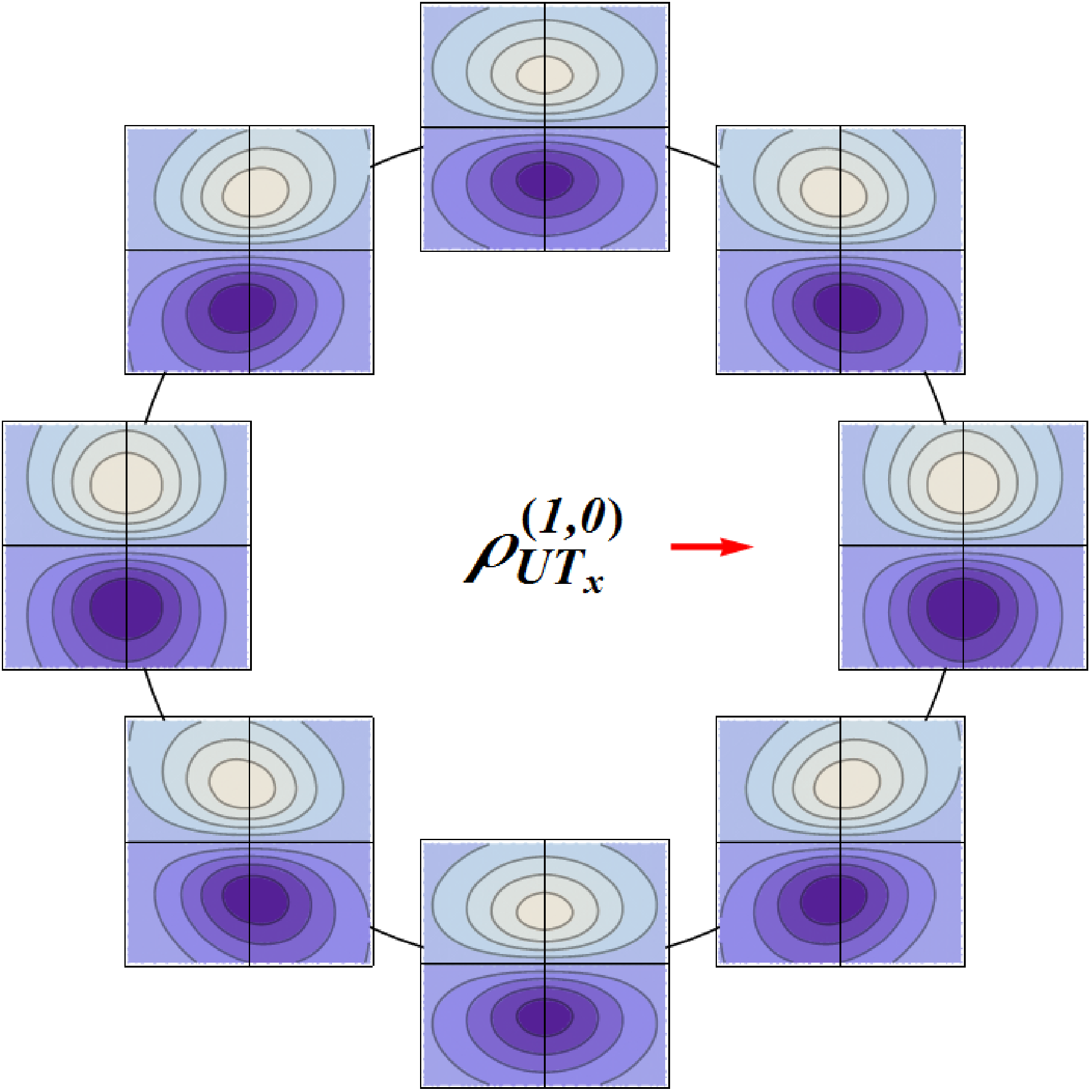 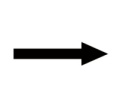 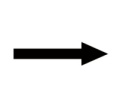 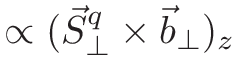 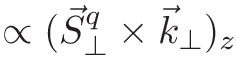 Transverse spin-orbit !
[Burkardt (2005)]
Phase-space transverse modes
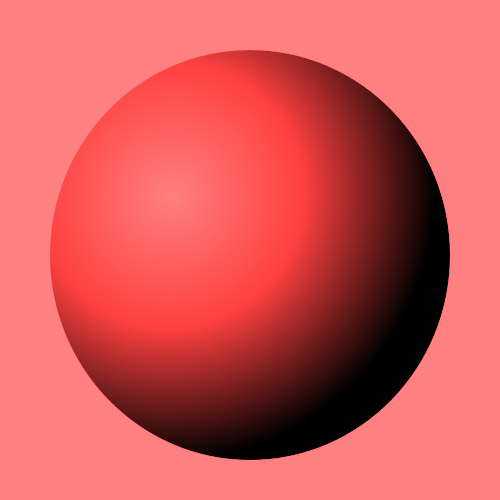 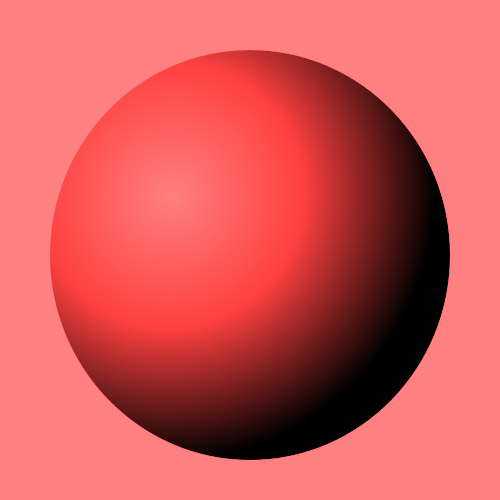 UT
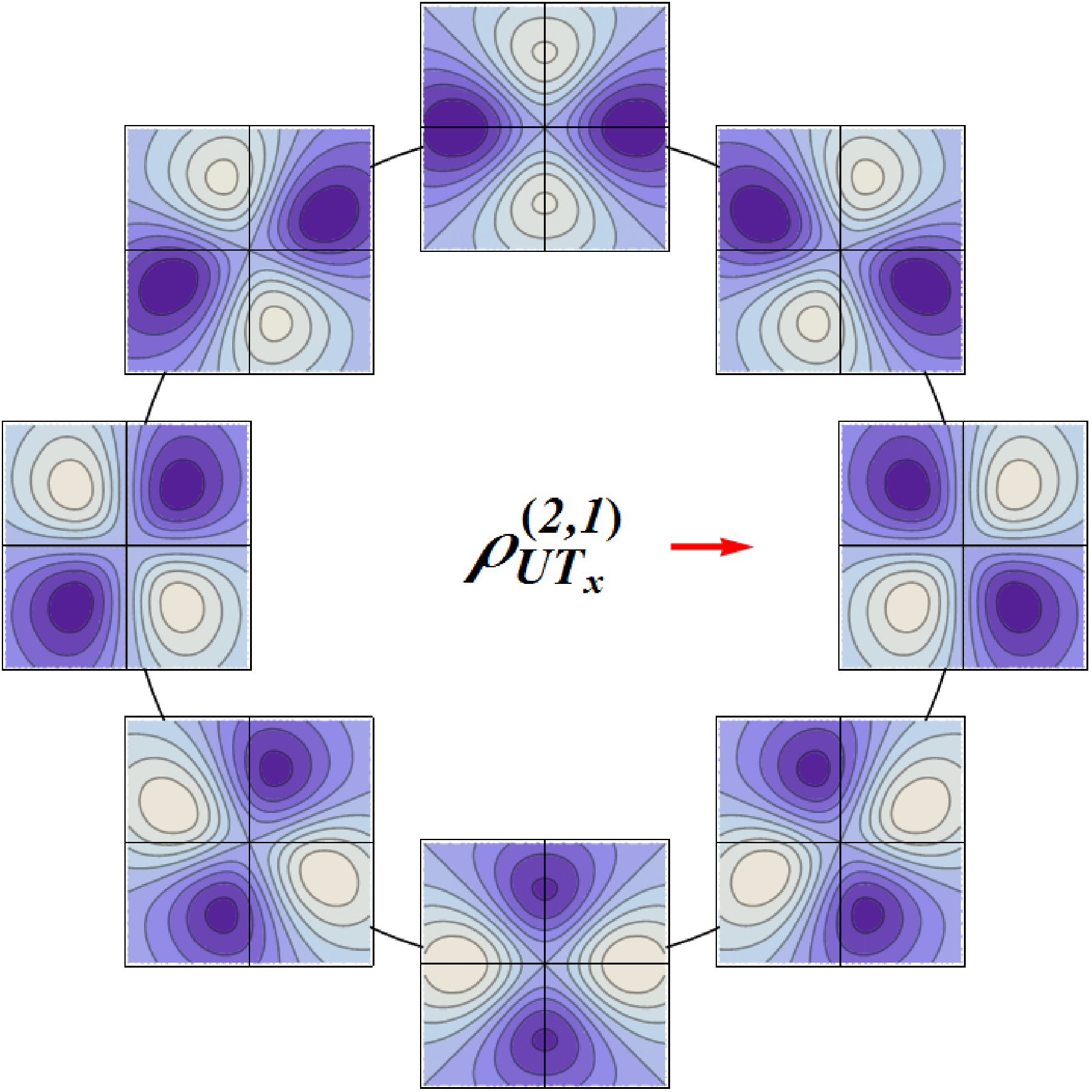 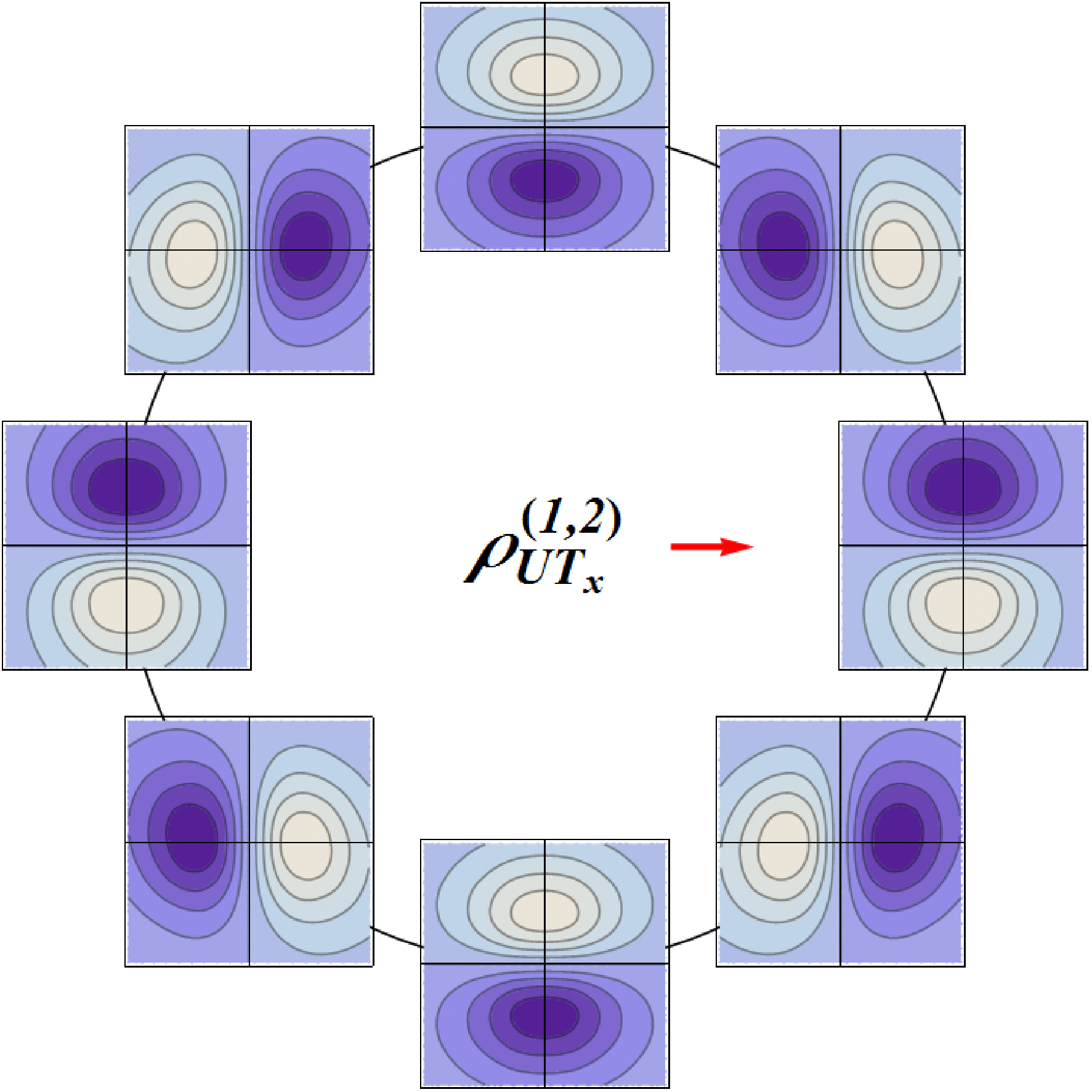 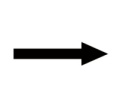 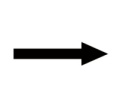 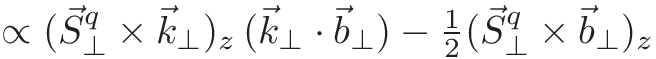 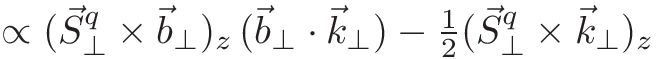 Phase-space transverse modes
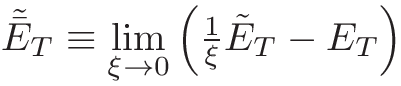 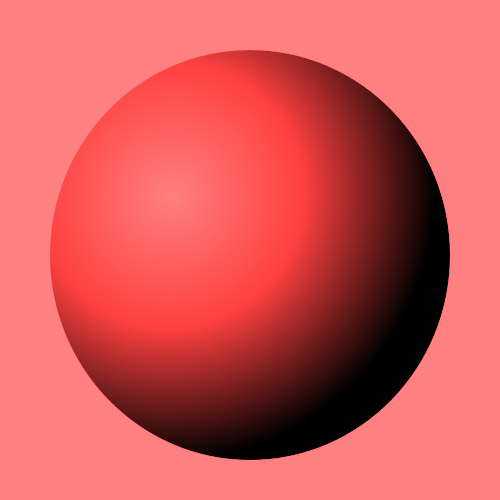 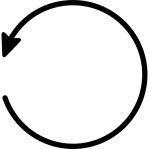 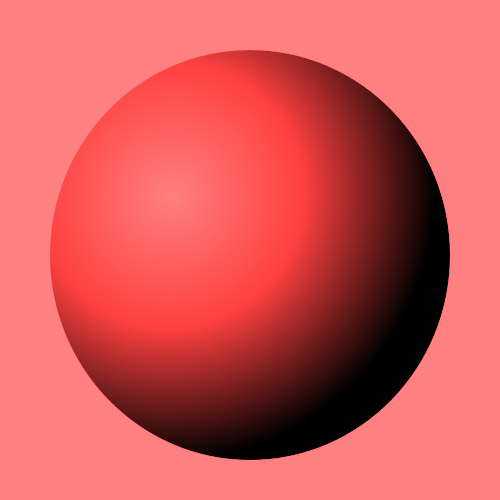 LT
?
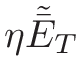 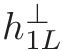 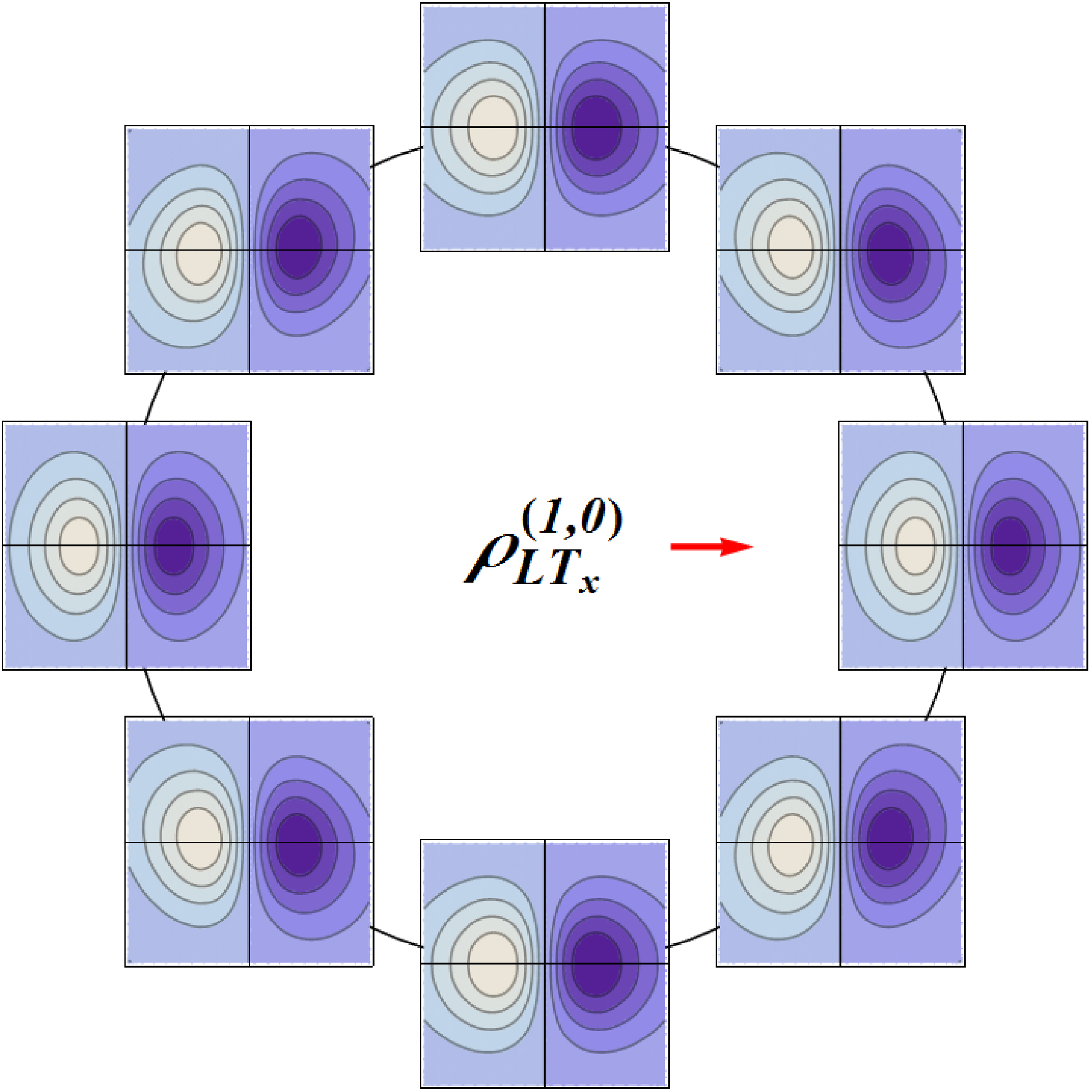 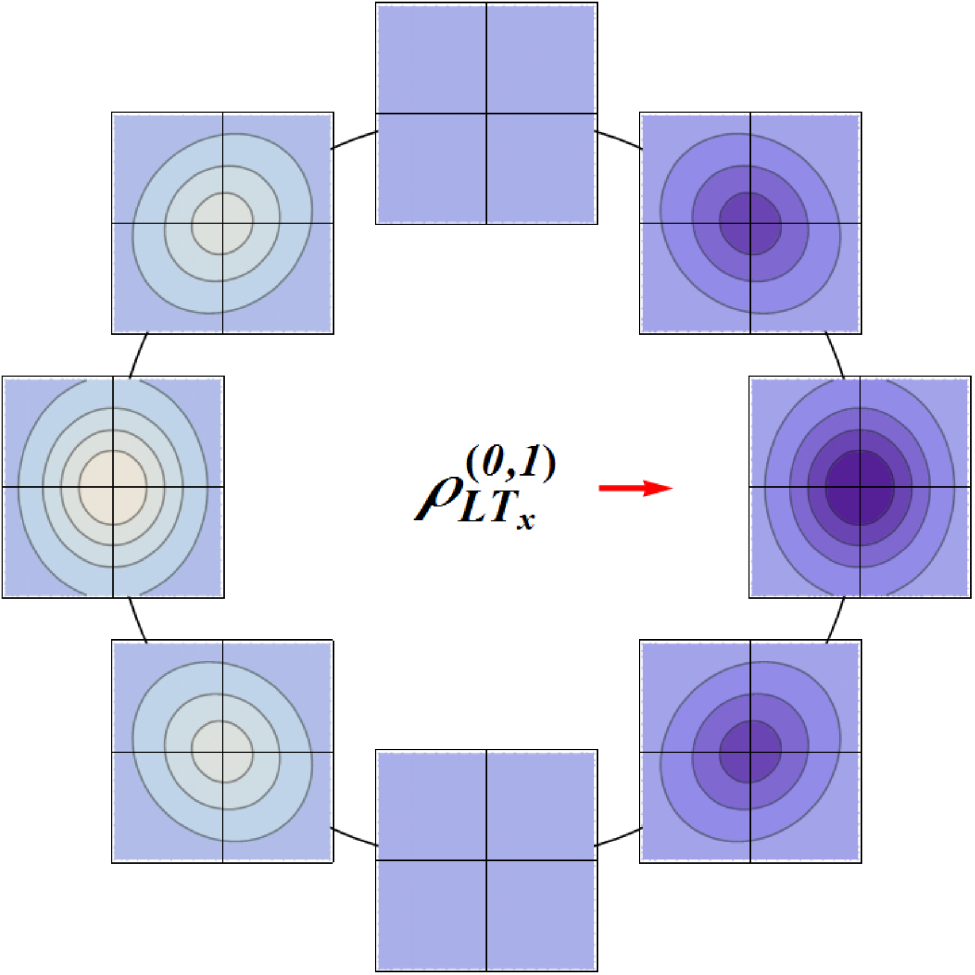 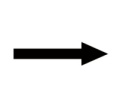 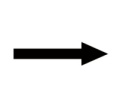 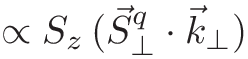 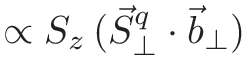 Phase-space transverse modes
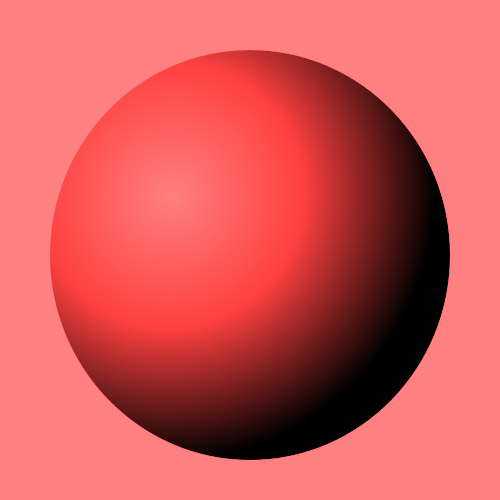 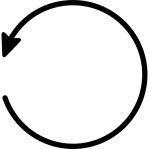 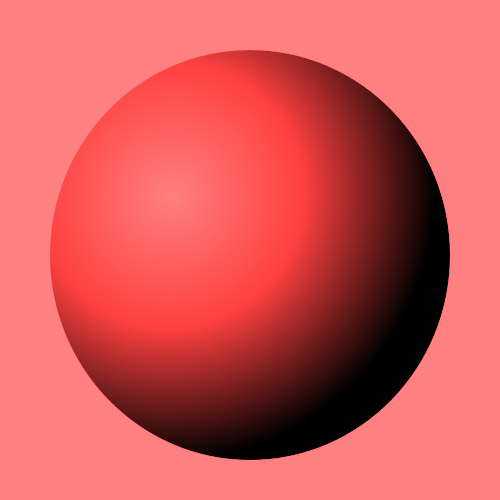 LT
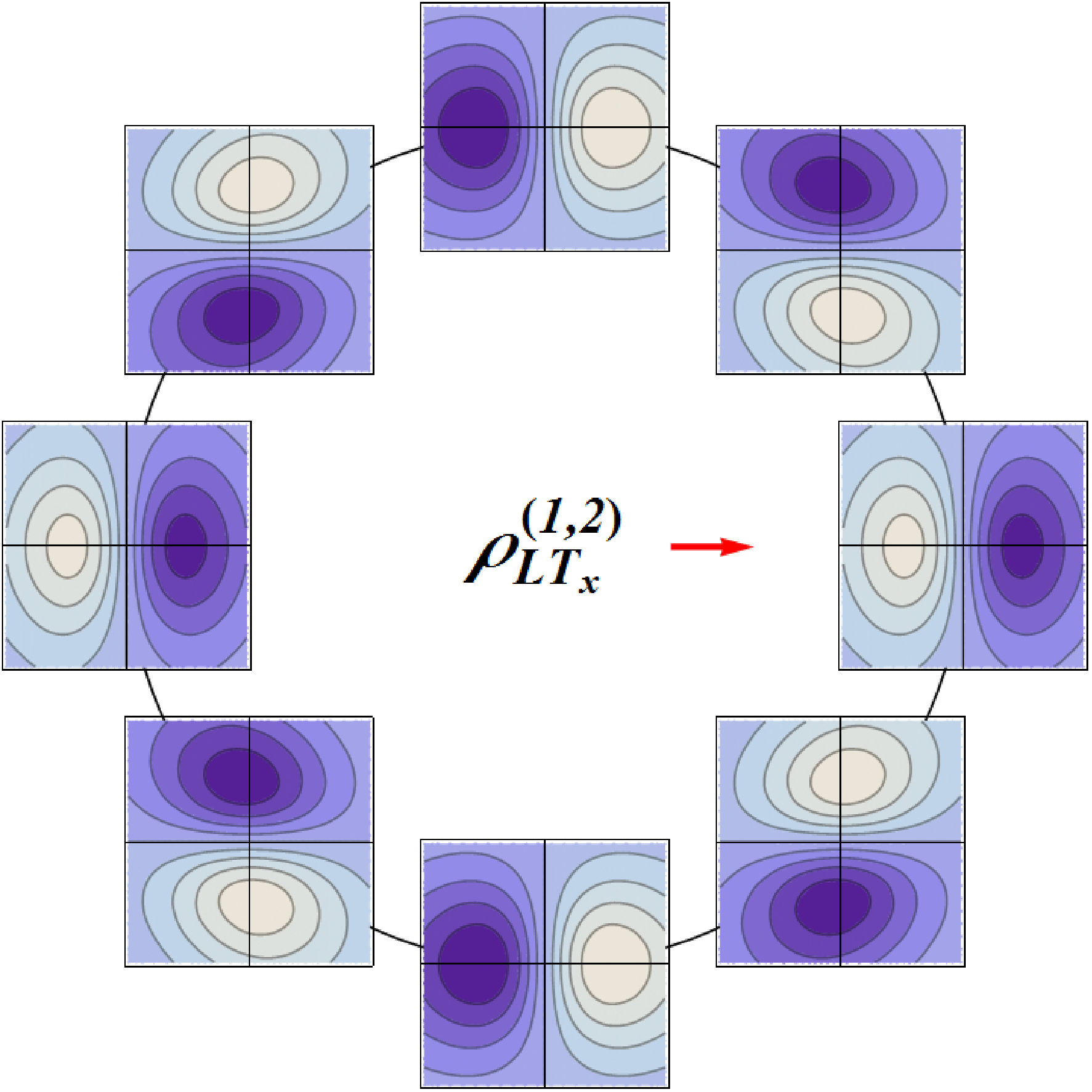 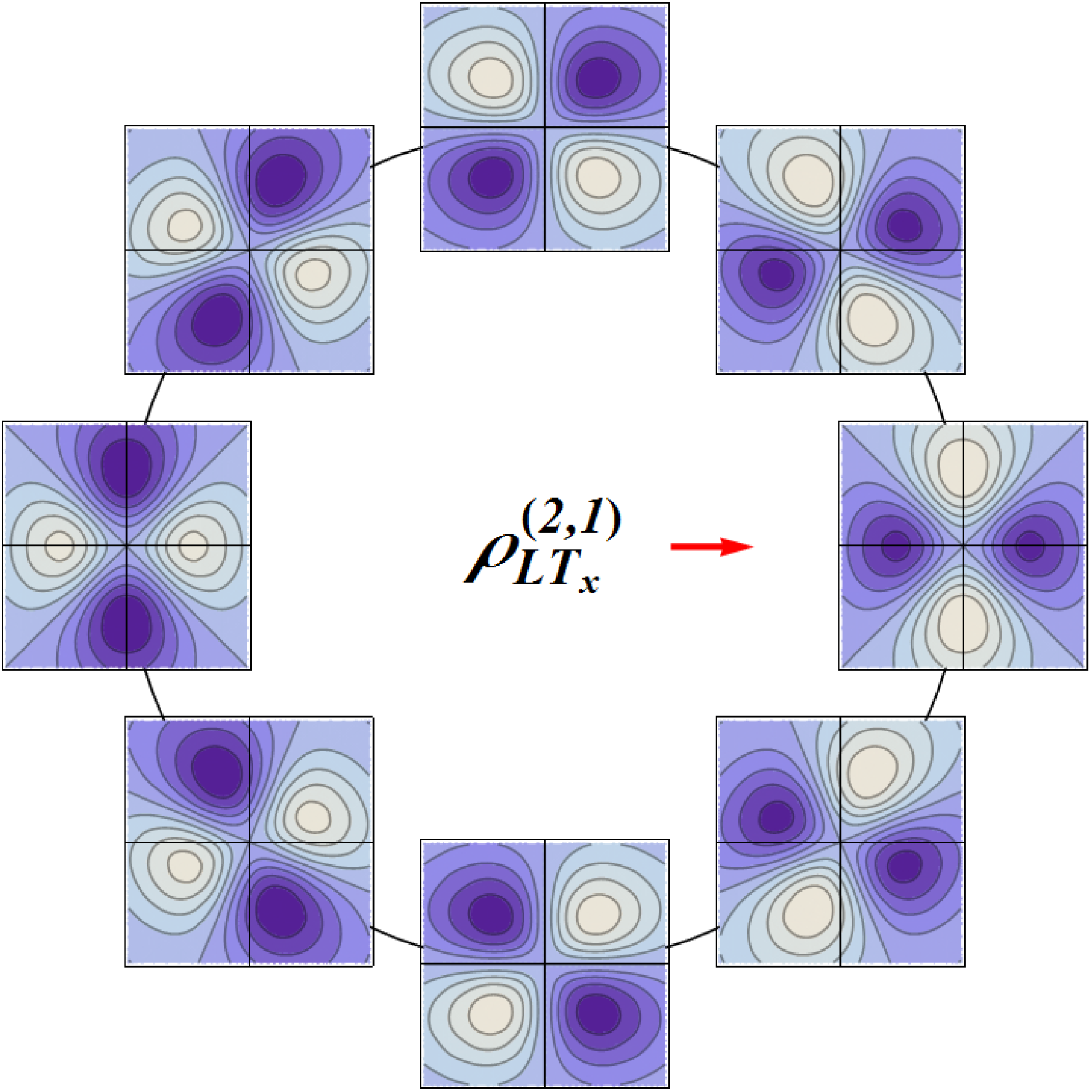 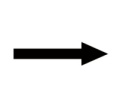 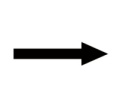 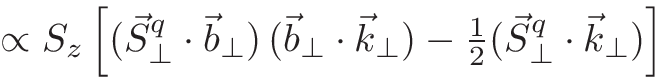 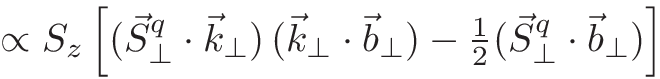 Phase-space transverse modes
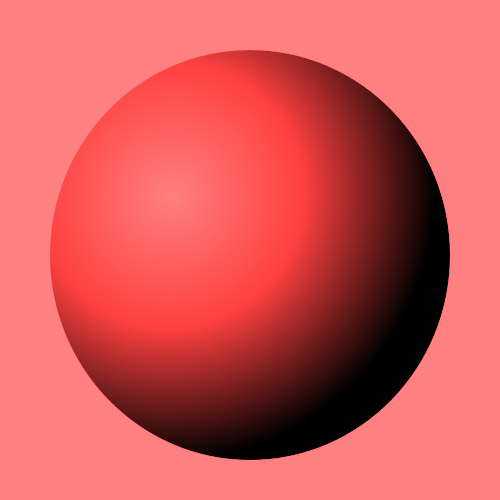 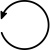 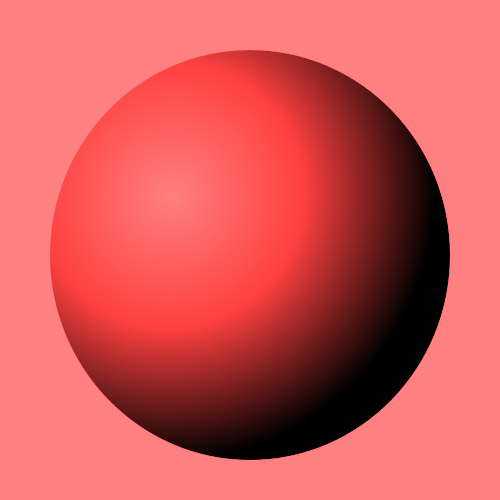 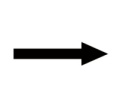 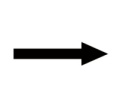 TL
?
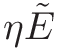 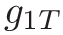 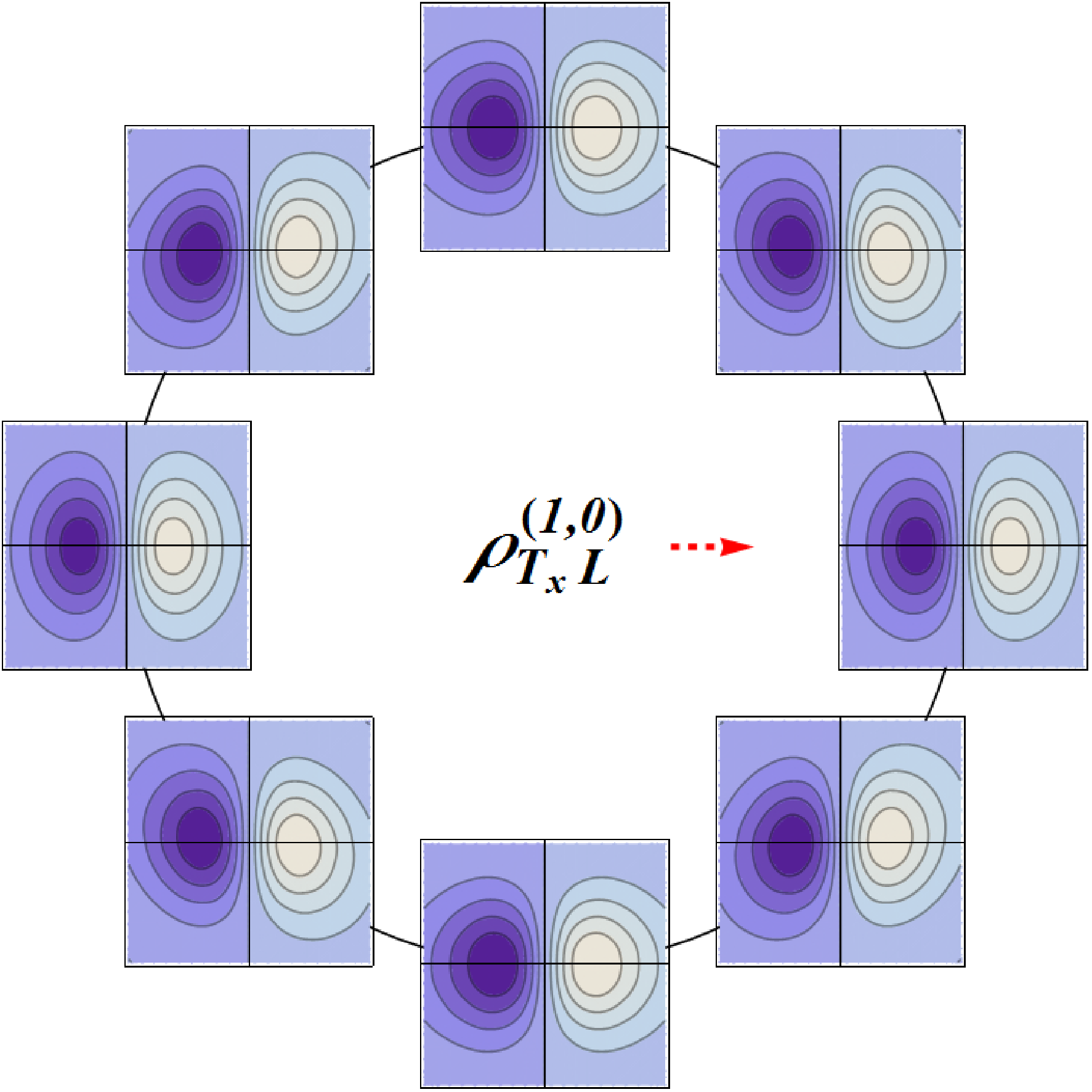 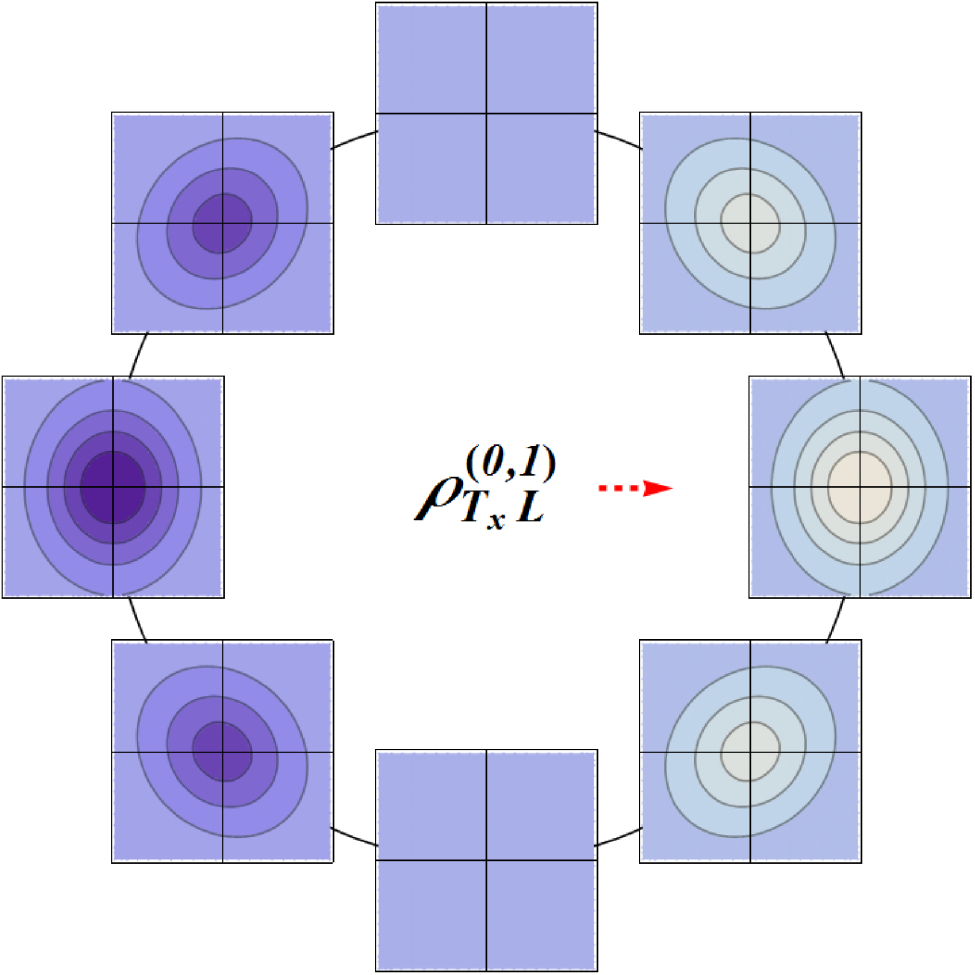 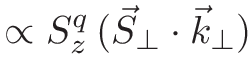 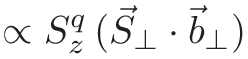 Phase-space transverse modes
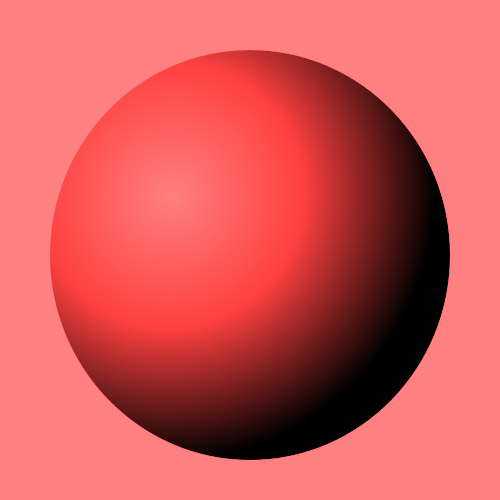 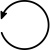 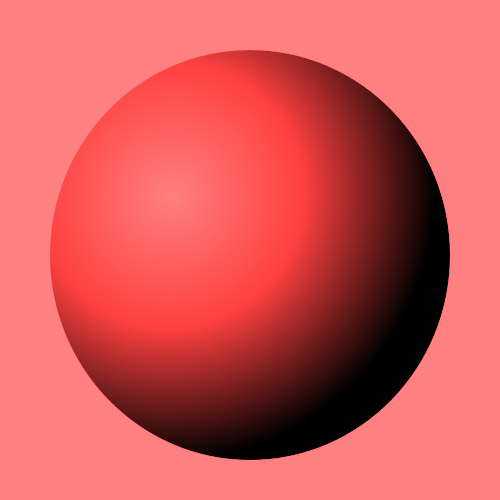 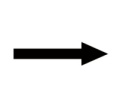 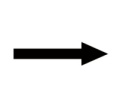 TL
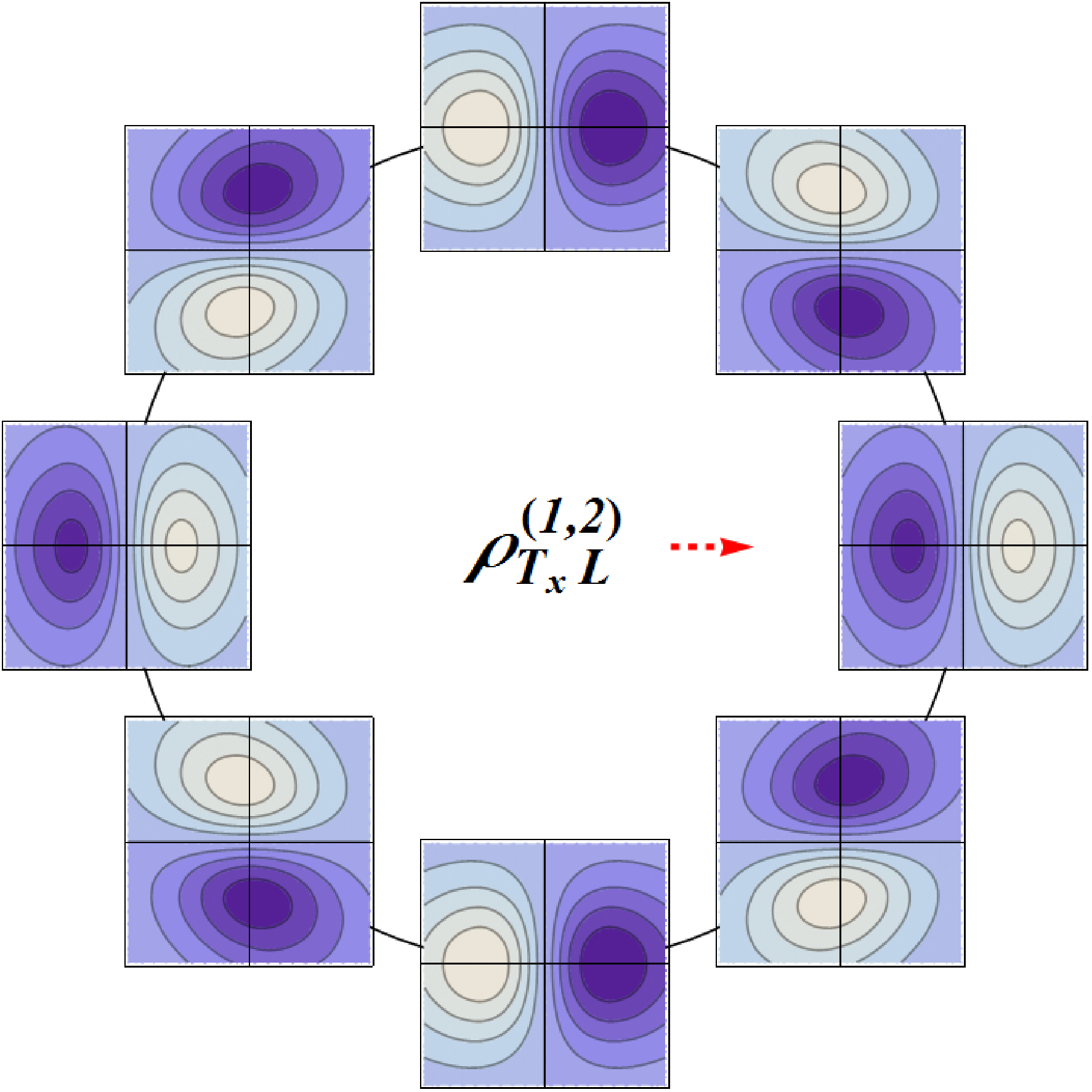 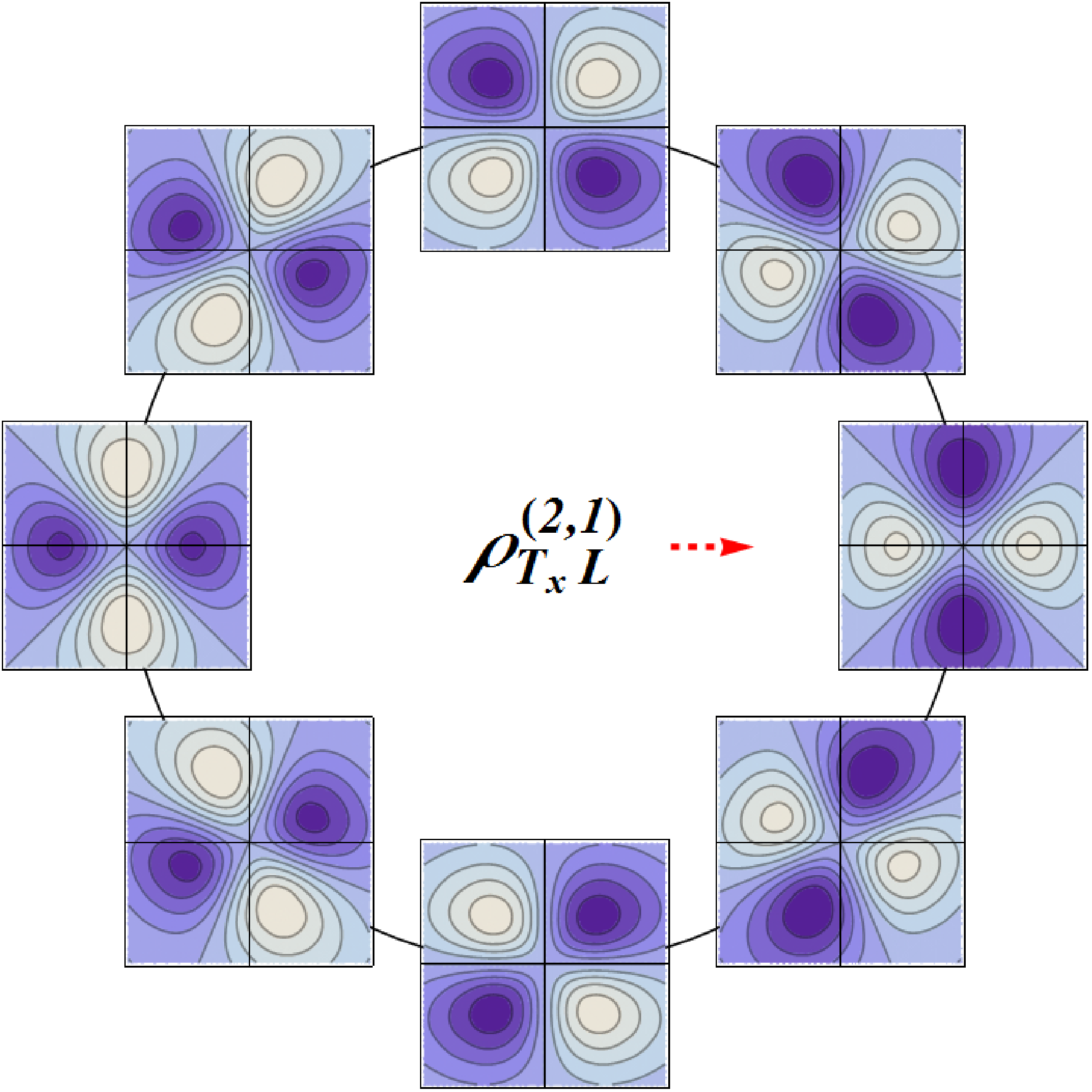 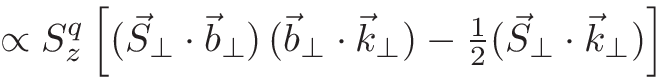 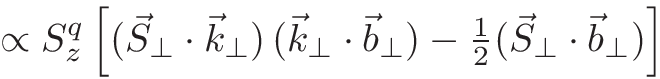 Angular correlations
All transverse multipoles are associated with 3D angular correlations              !
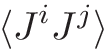 Not always easy to recognize because of
Projection onto transverse plane
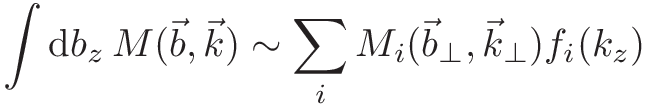 Relativistic artifacts
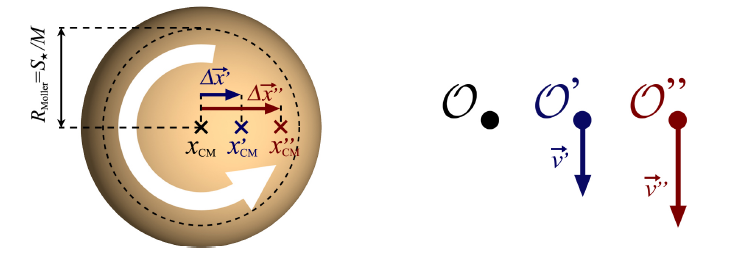 [C.L., Pasquini, PRD93 (2016)]
Angular correlations
TMDs
GPDs
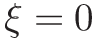 Quark polarization
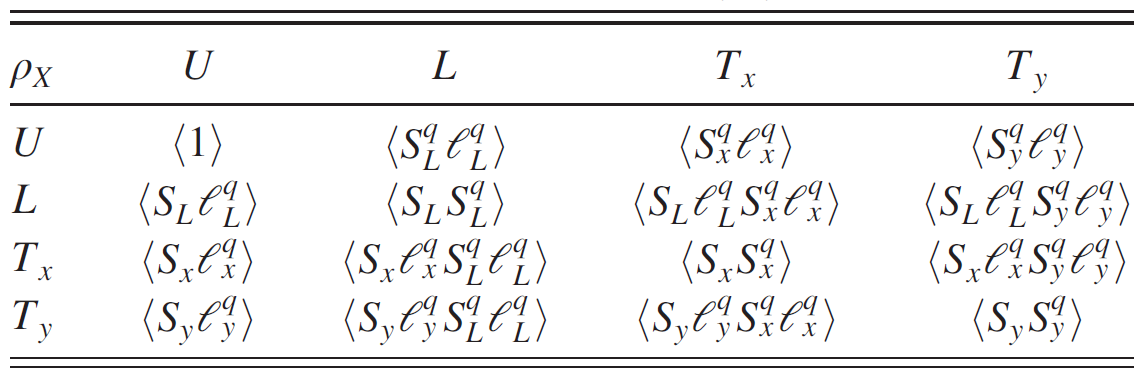 Nucleon polarization
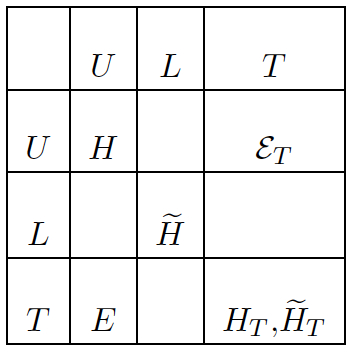 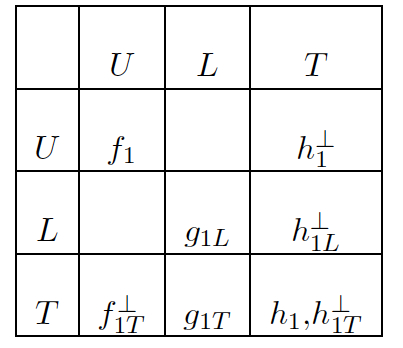 [C.L., Pasquini, PRD93 (2016)]
Conclusions
Quark/gluon phase space can be explored by tomography (DIS, SIDIS, DVCS, …)

 Multipole decomposition is a natural basis constrained by space-time symmetries

 All leading-twist parton distributions can be understood as encoding particular angular correlation
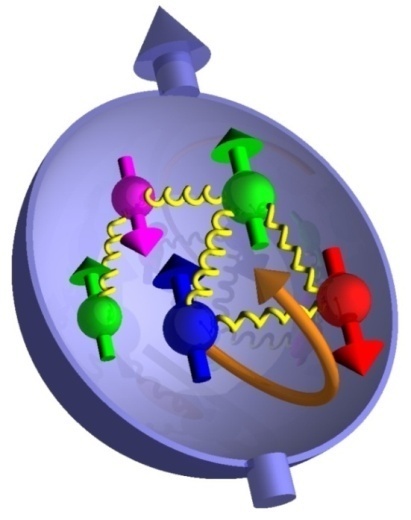